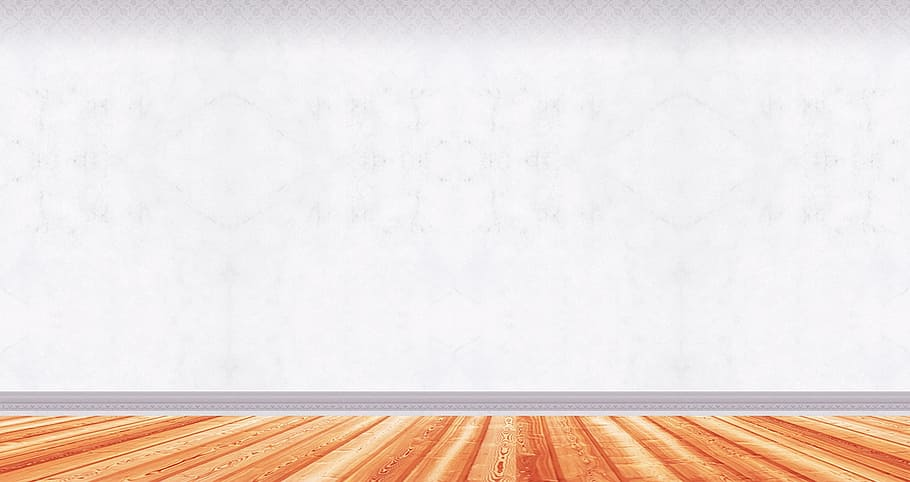 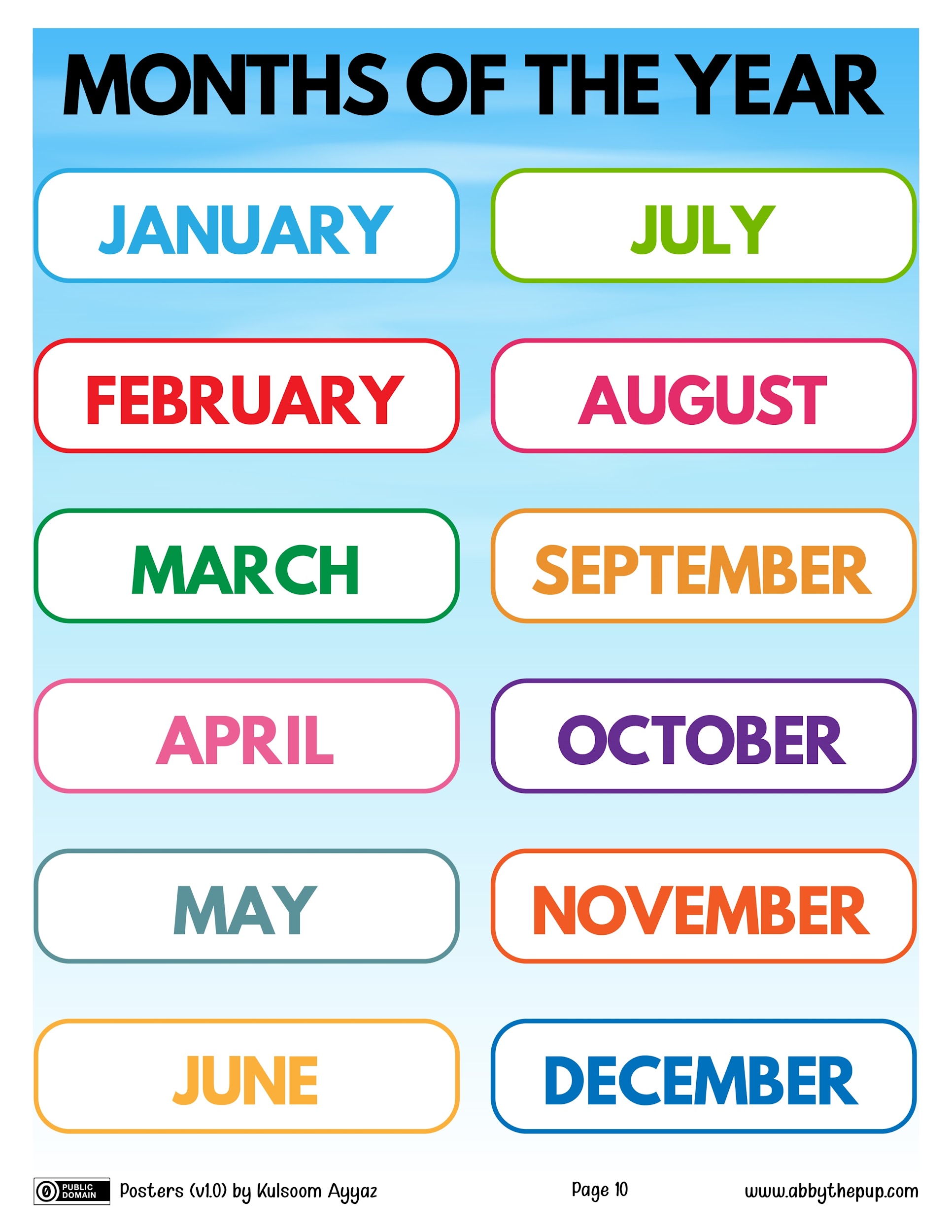 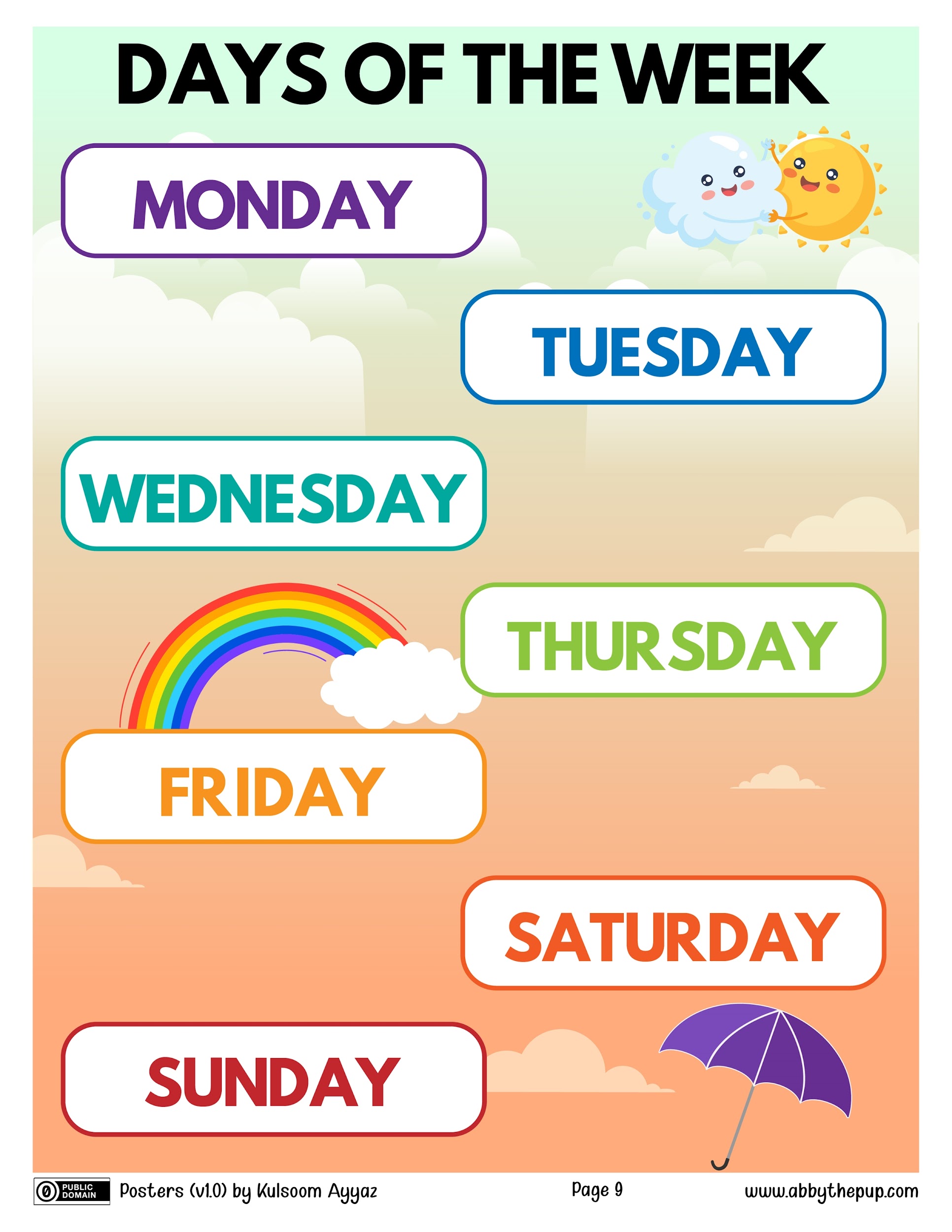 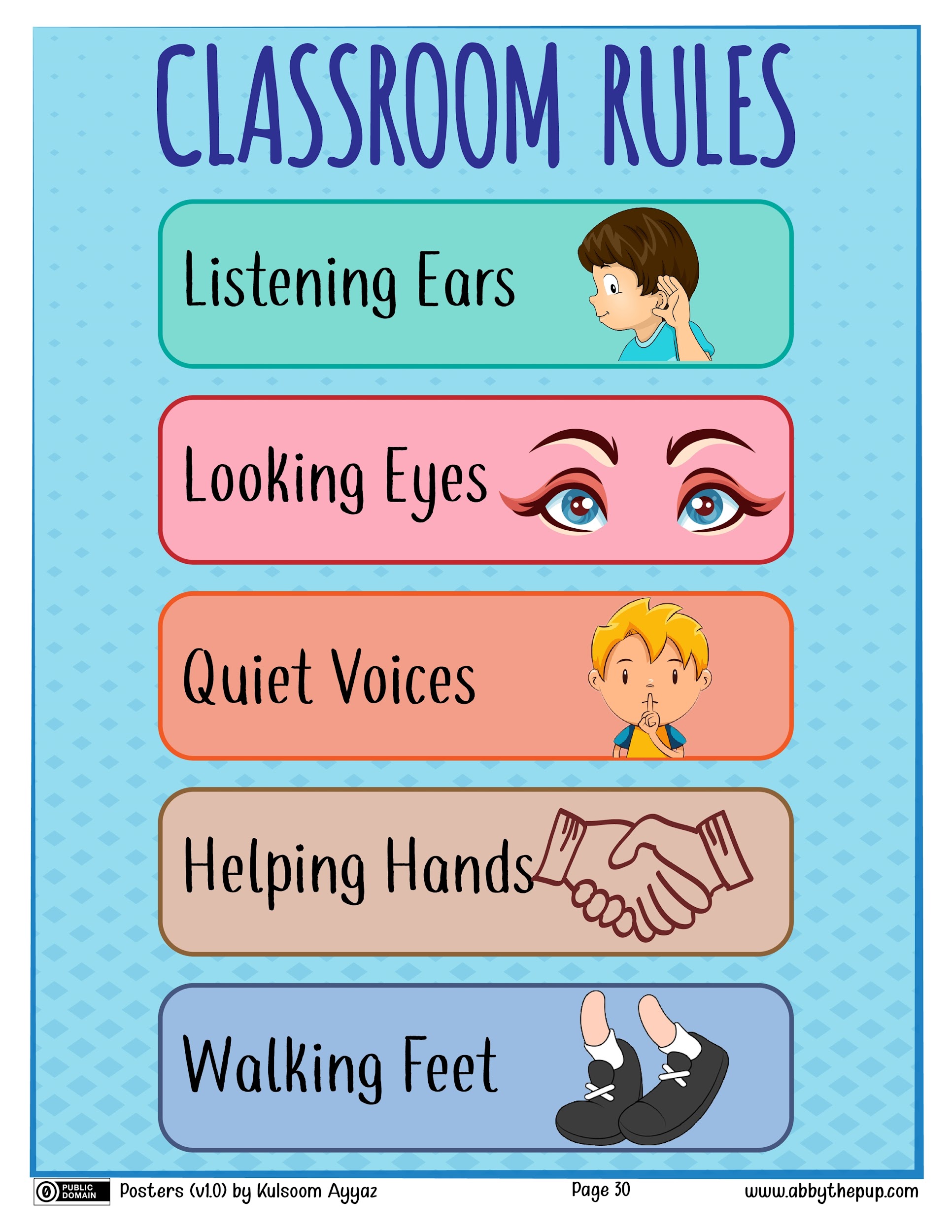 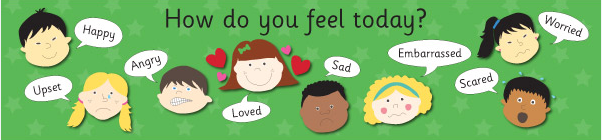 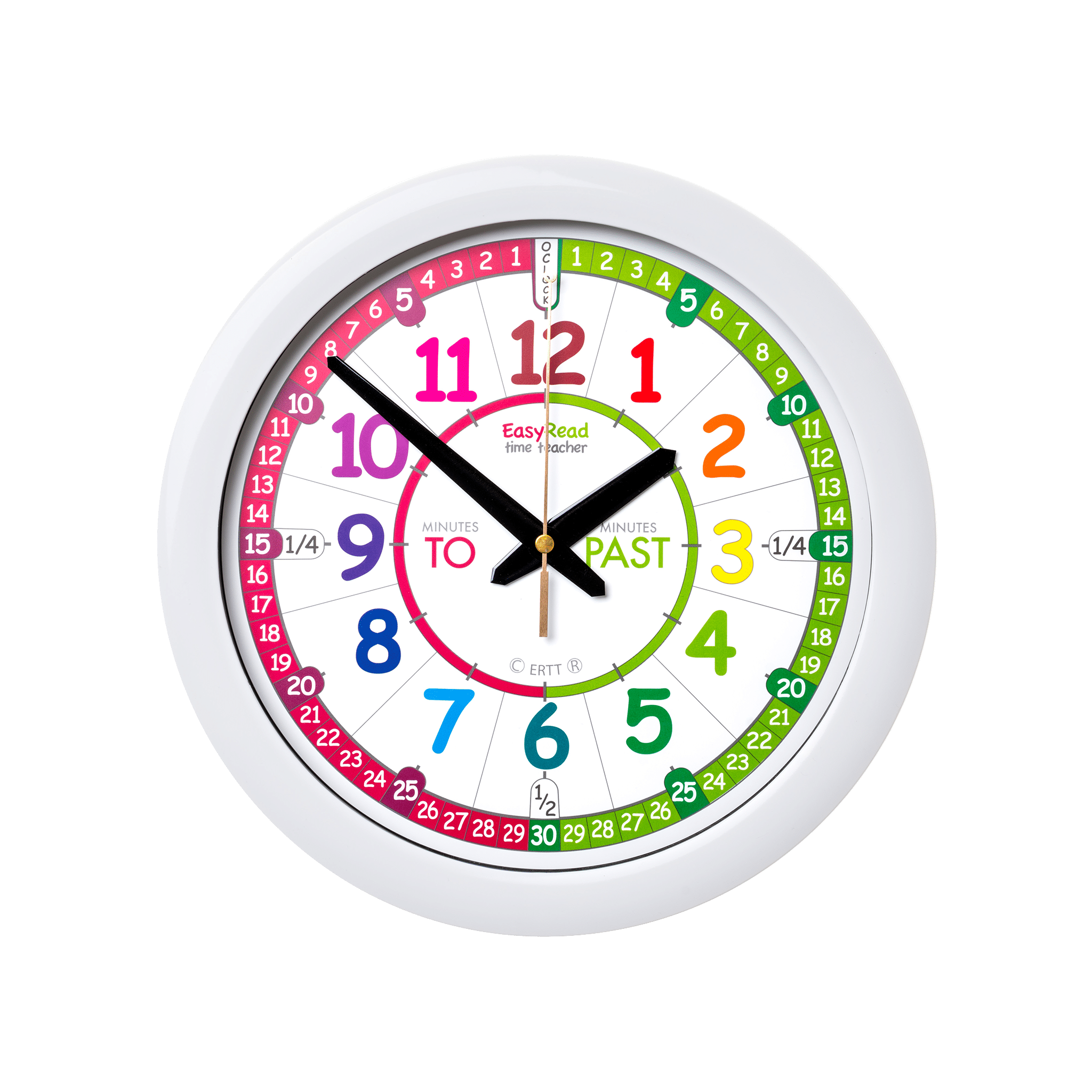 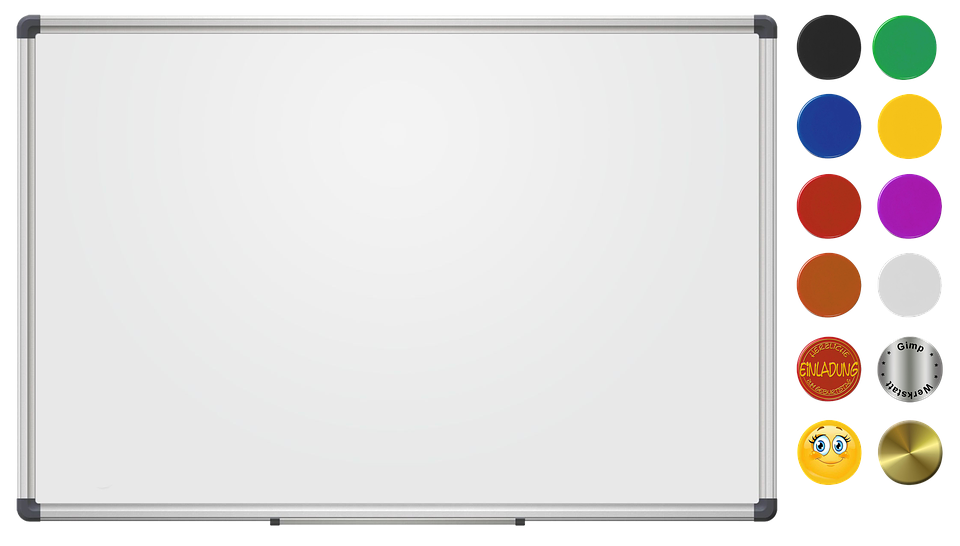 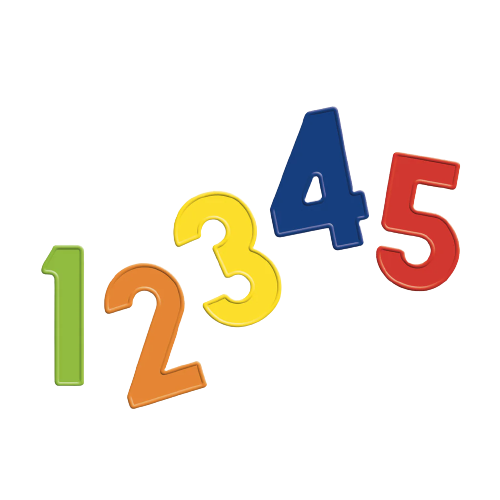 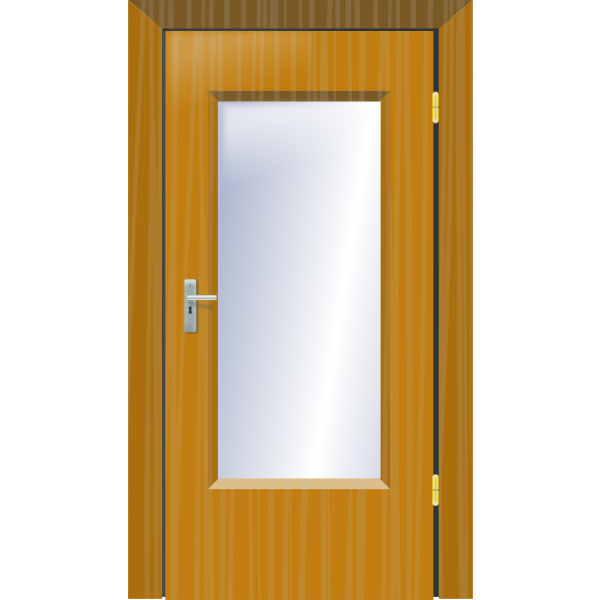 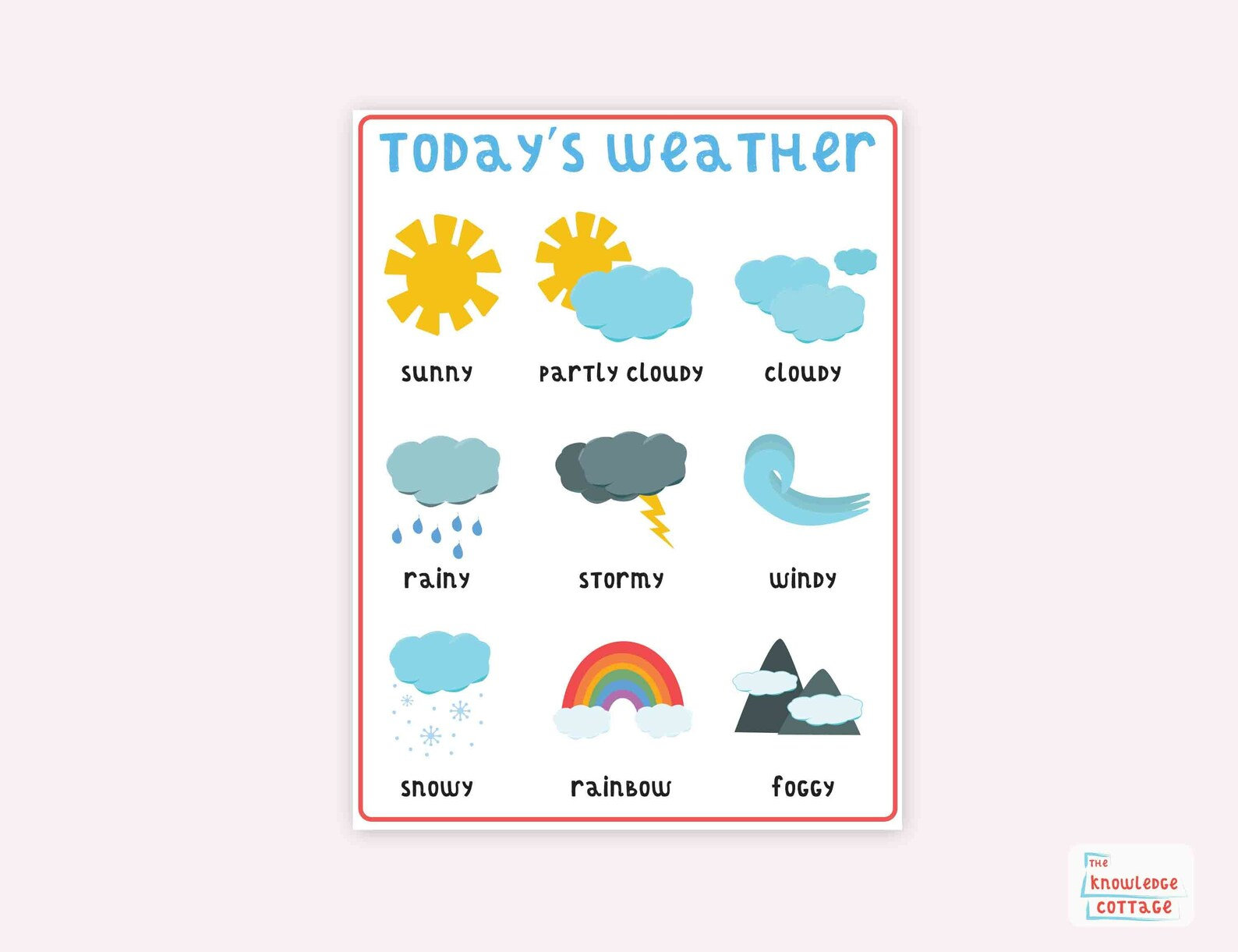 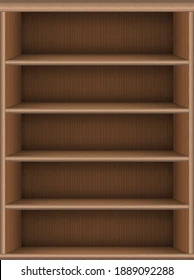 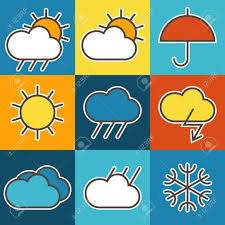 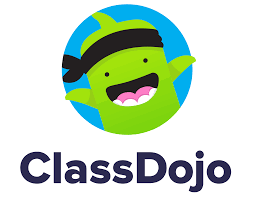 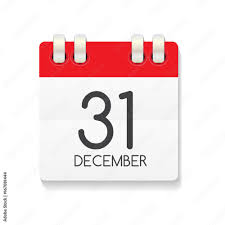 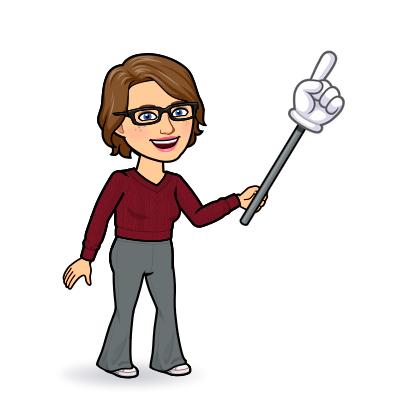 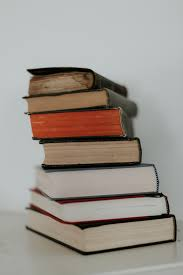 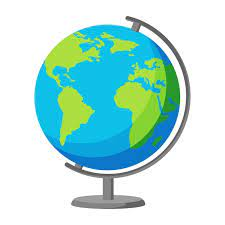 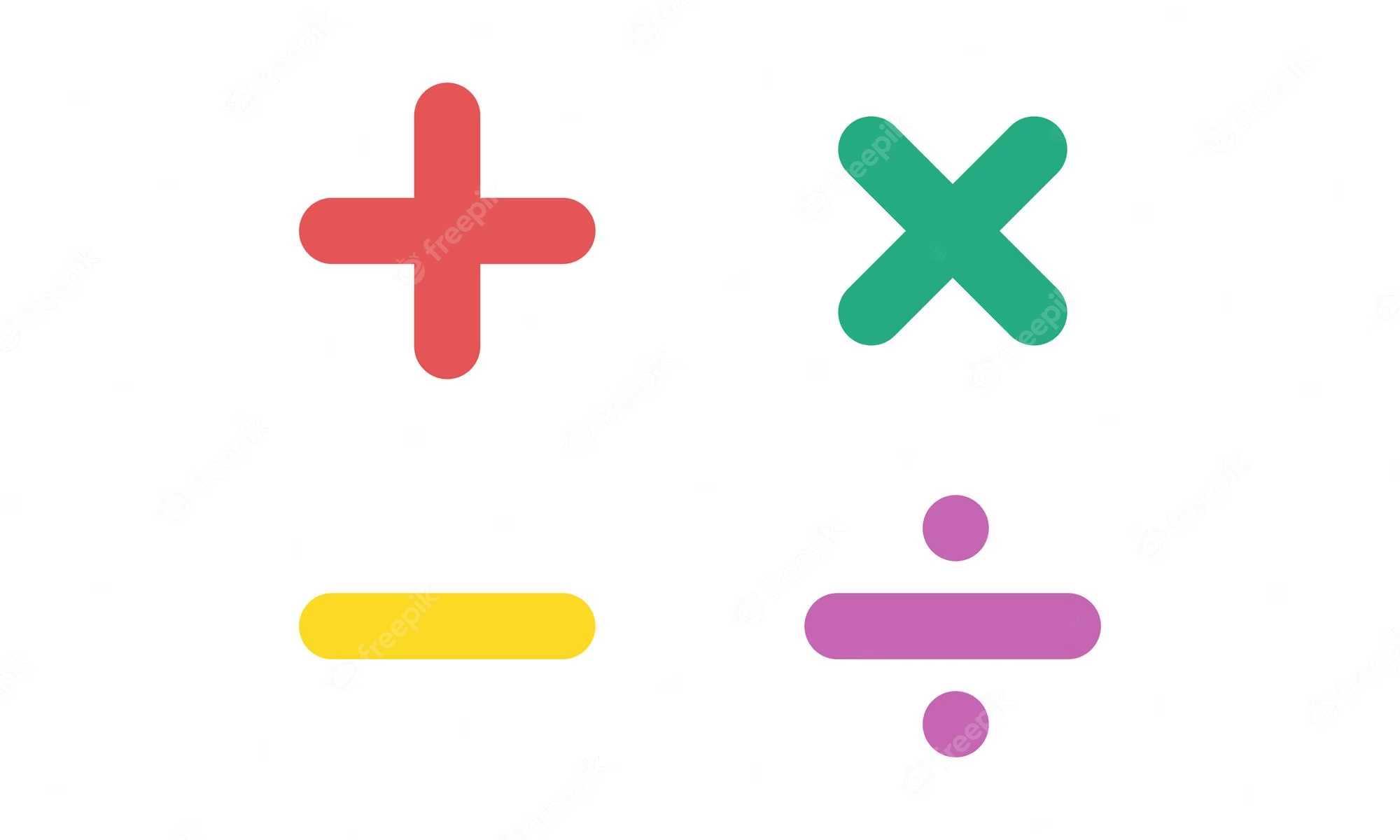 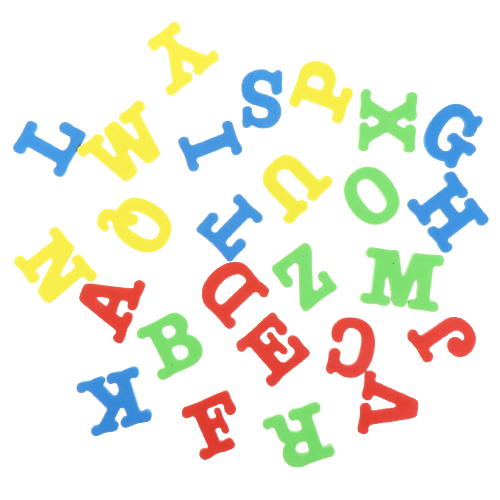 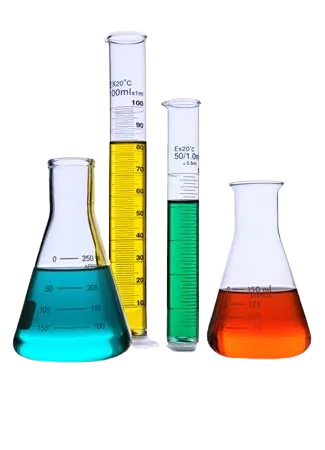 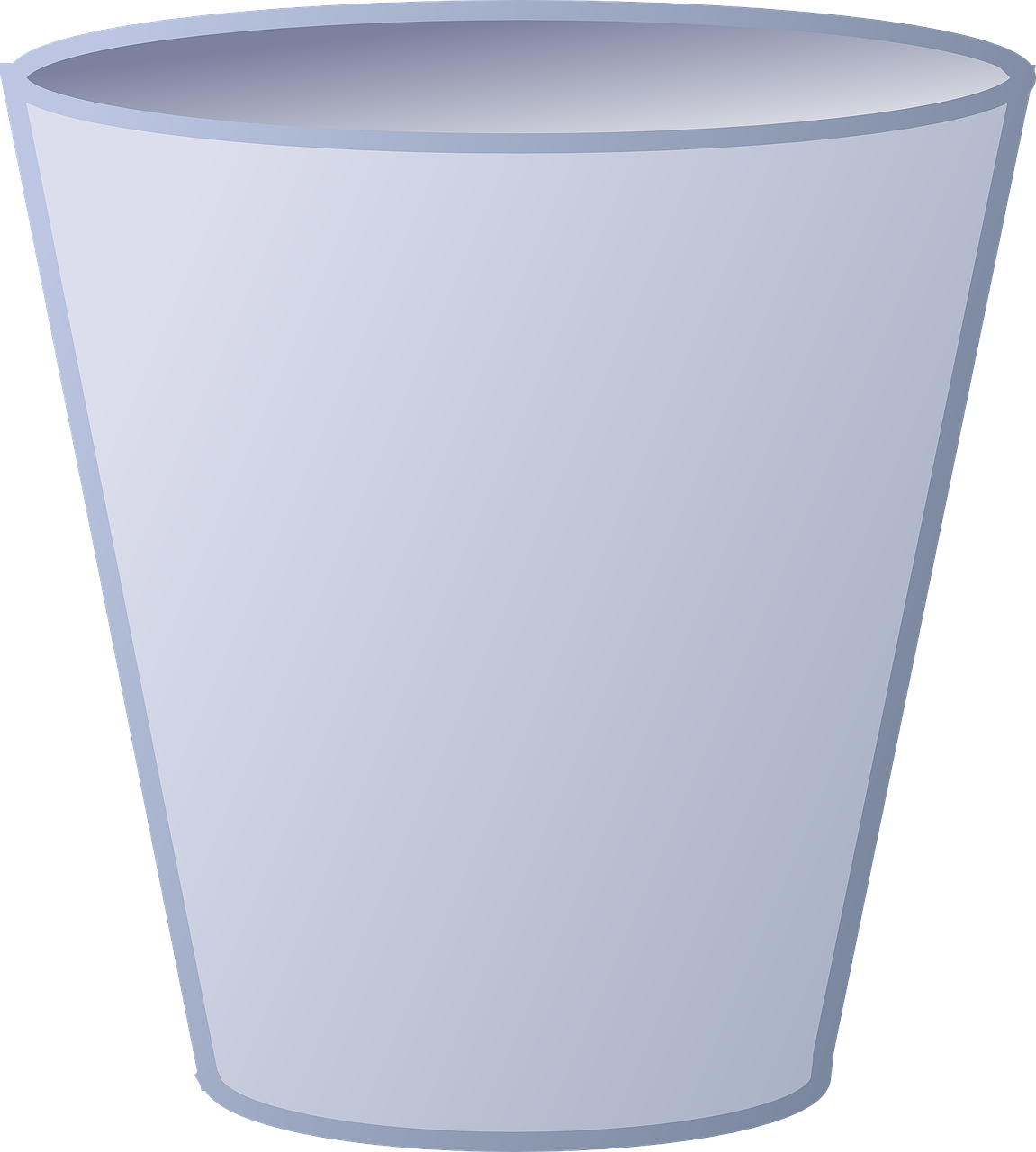 [Speaker Notes: https://www.youtube.com/watch?v=-J7HcVLsCrY]
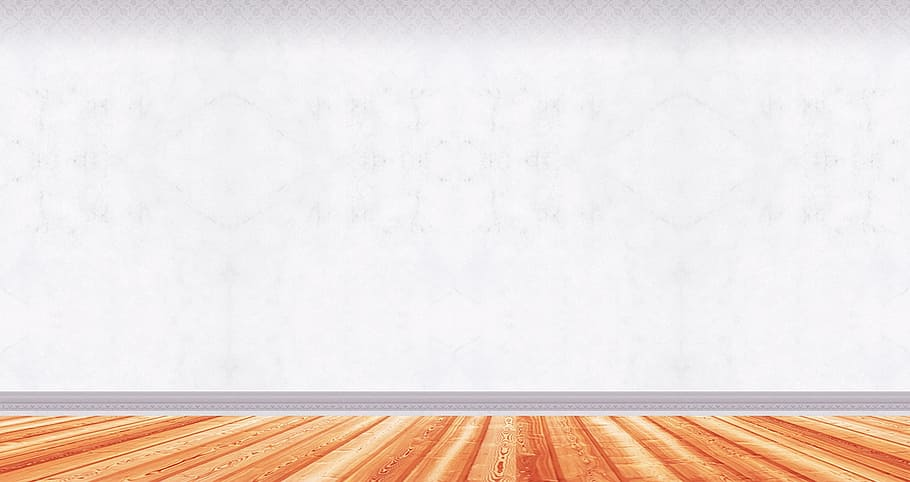 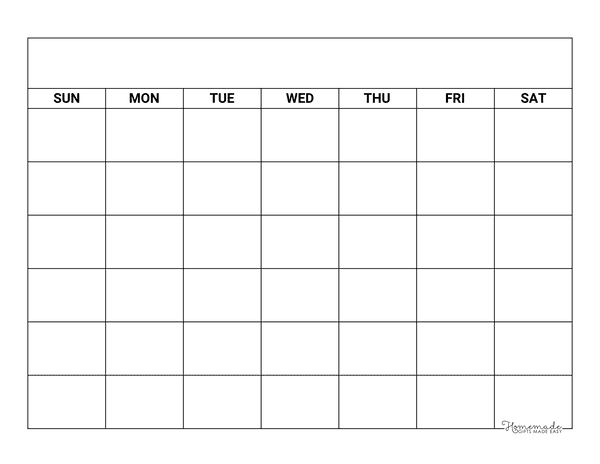 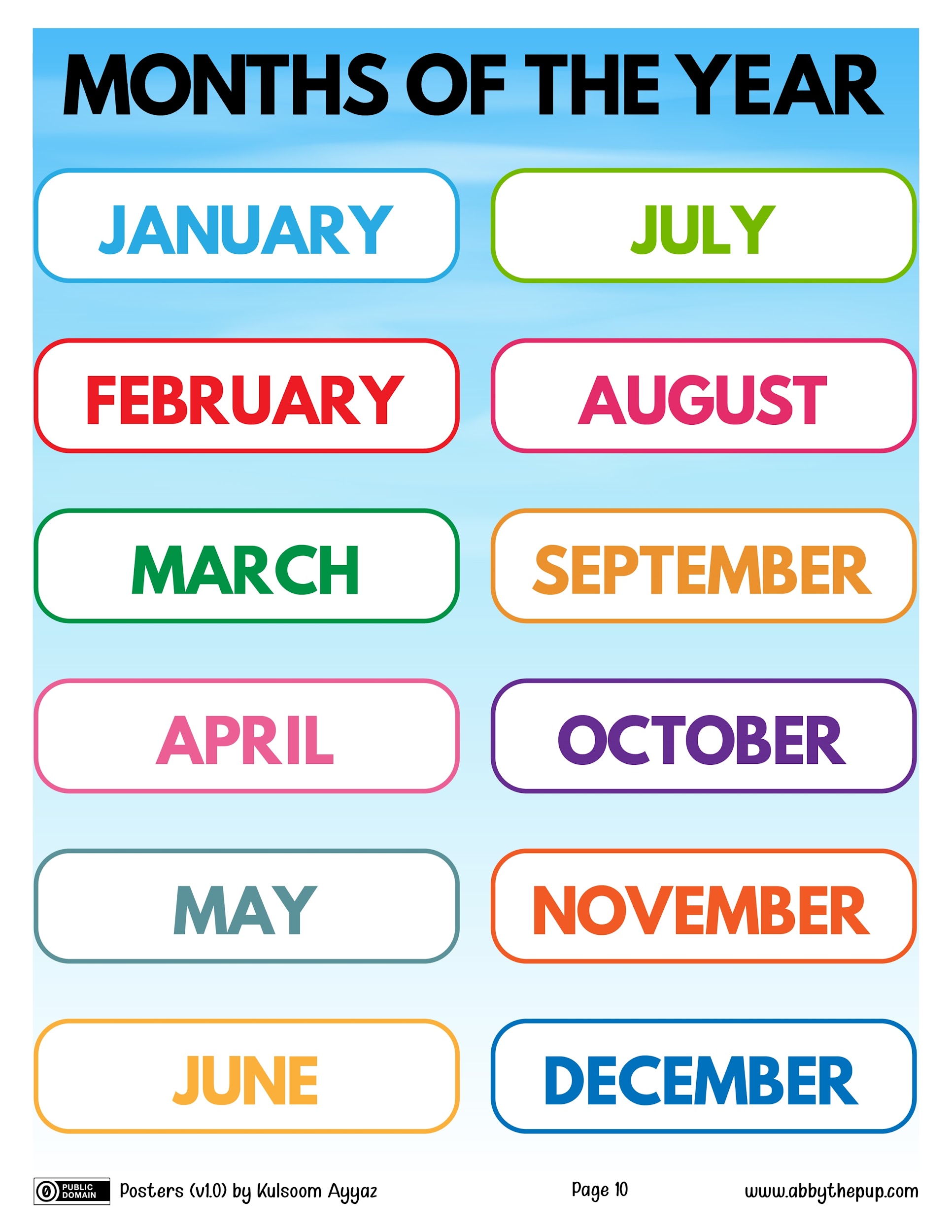 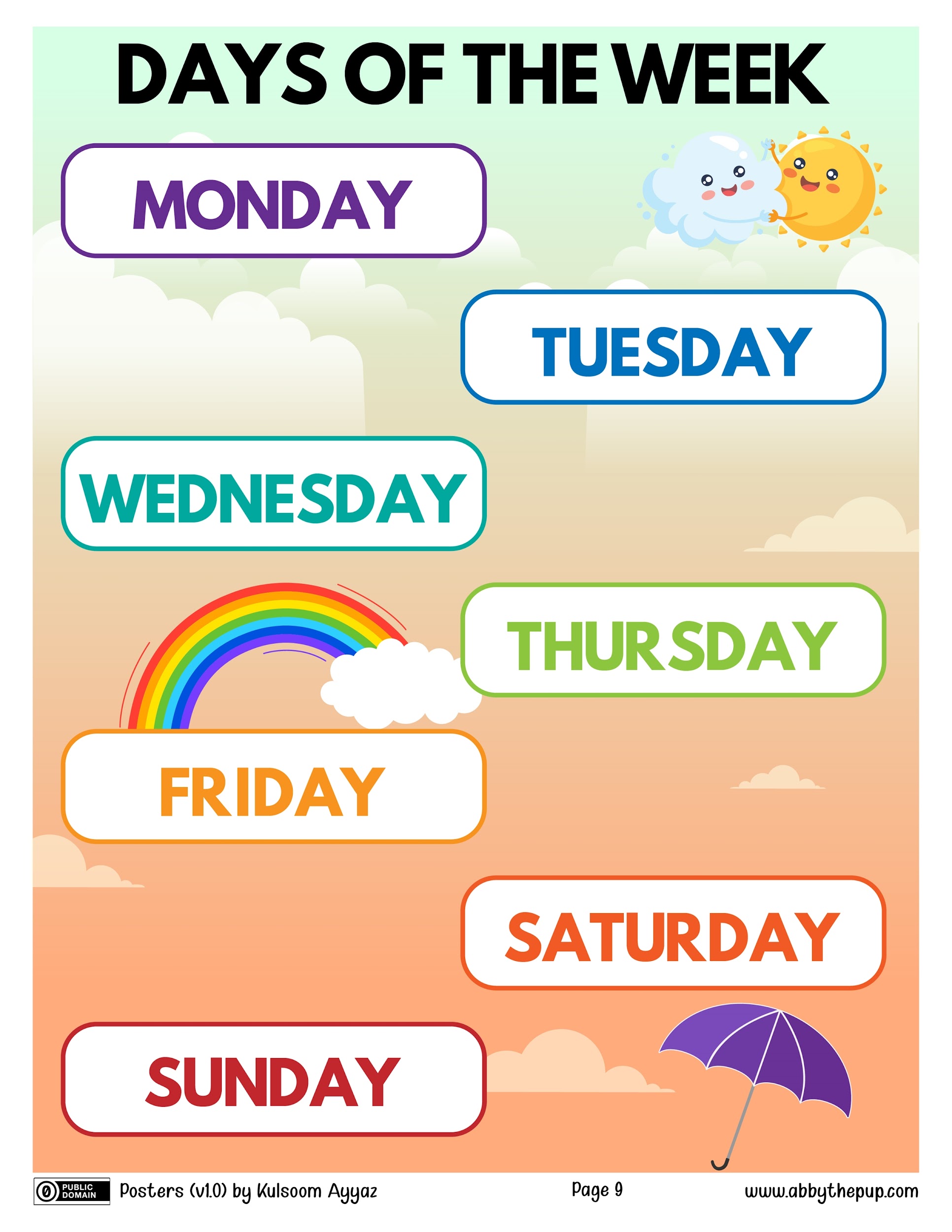 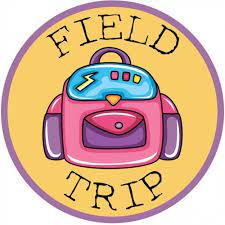 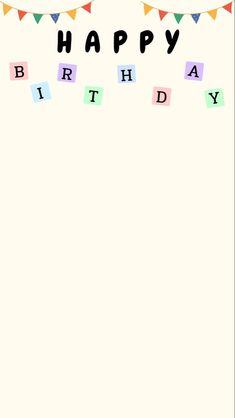 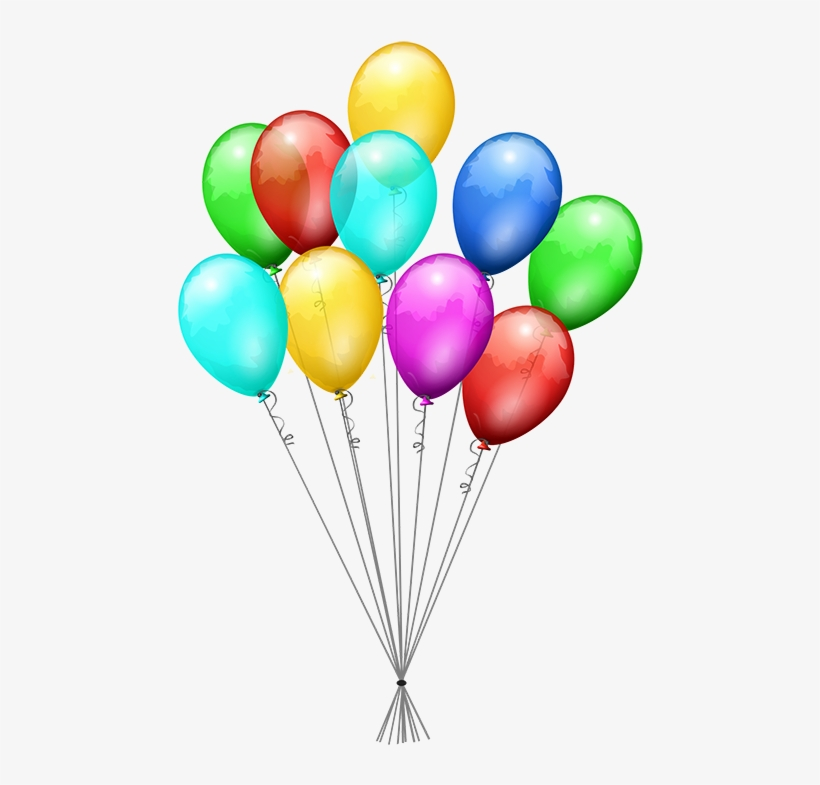 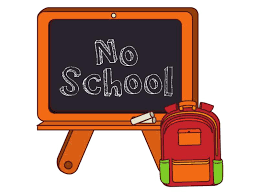 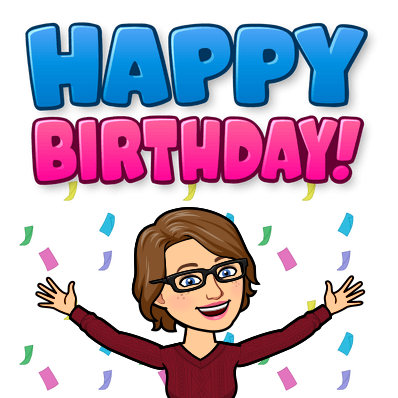 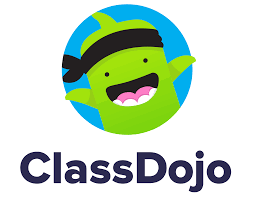 6
7
1
2
3
4
5
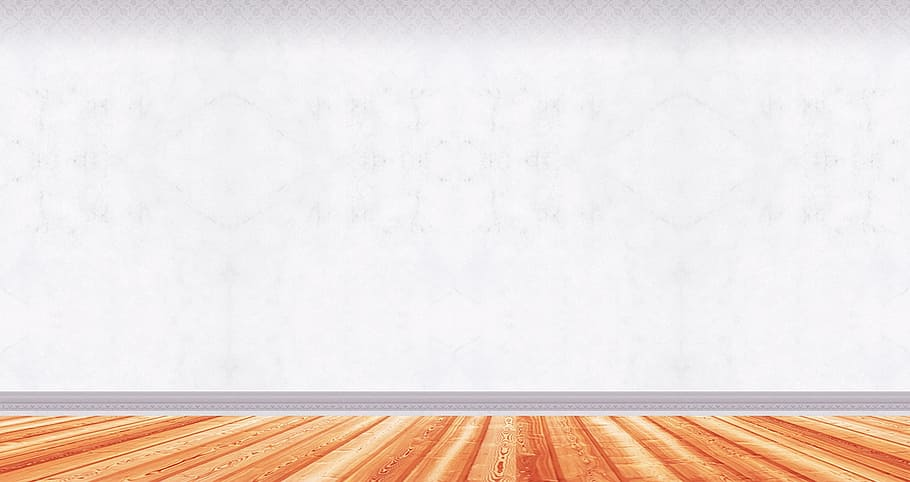 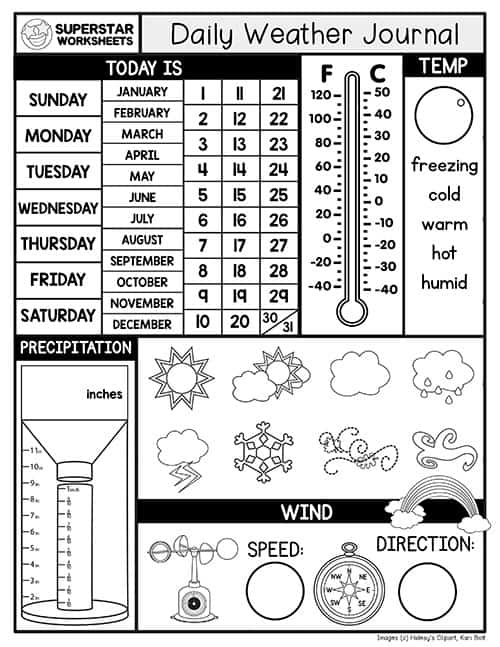 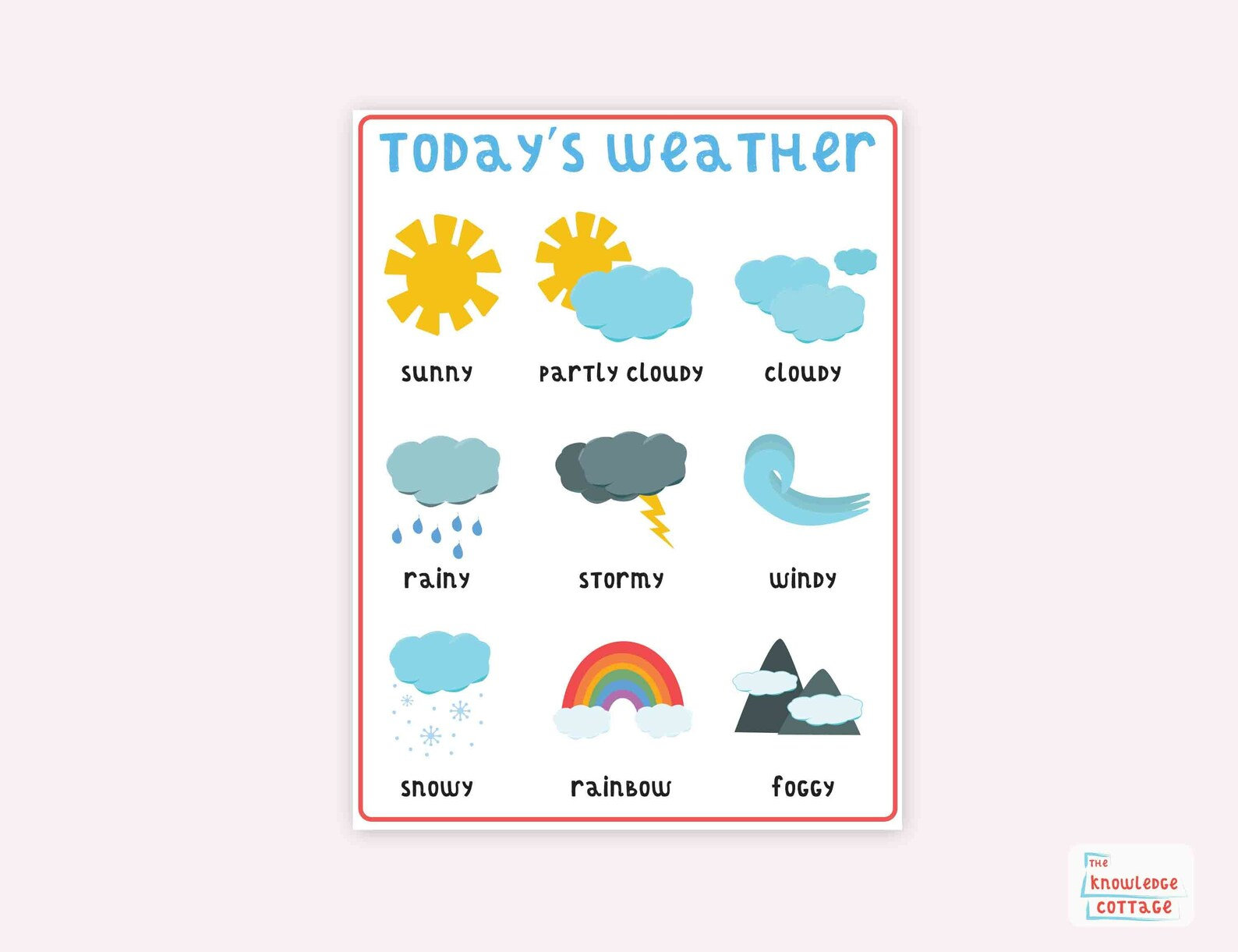 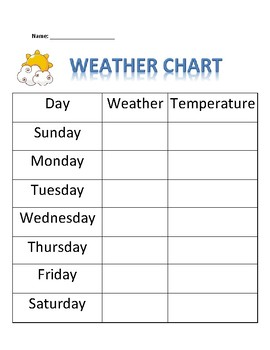 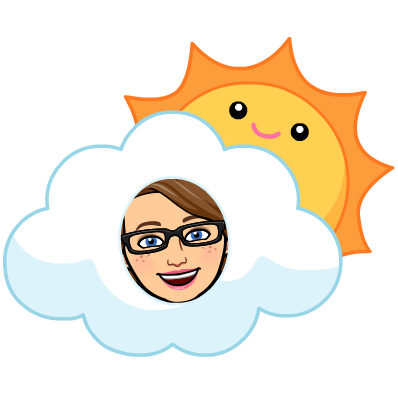 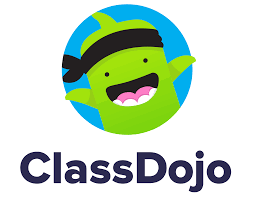 6
7
1
2
3
4
5
[Speaker Notes: https://superstarworksheets.com/wp-content/uploads/2020/03/DailyWeatherJournal.pdf
https://youtu.be/-J7HcVLsCrY?si=8R5_jC-eI4BhzihN]
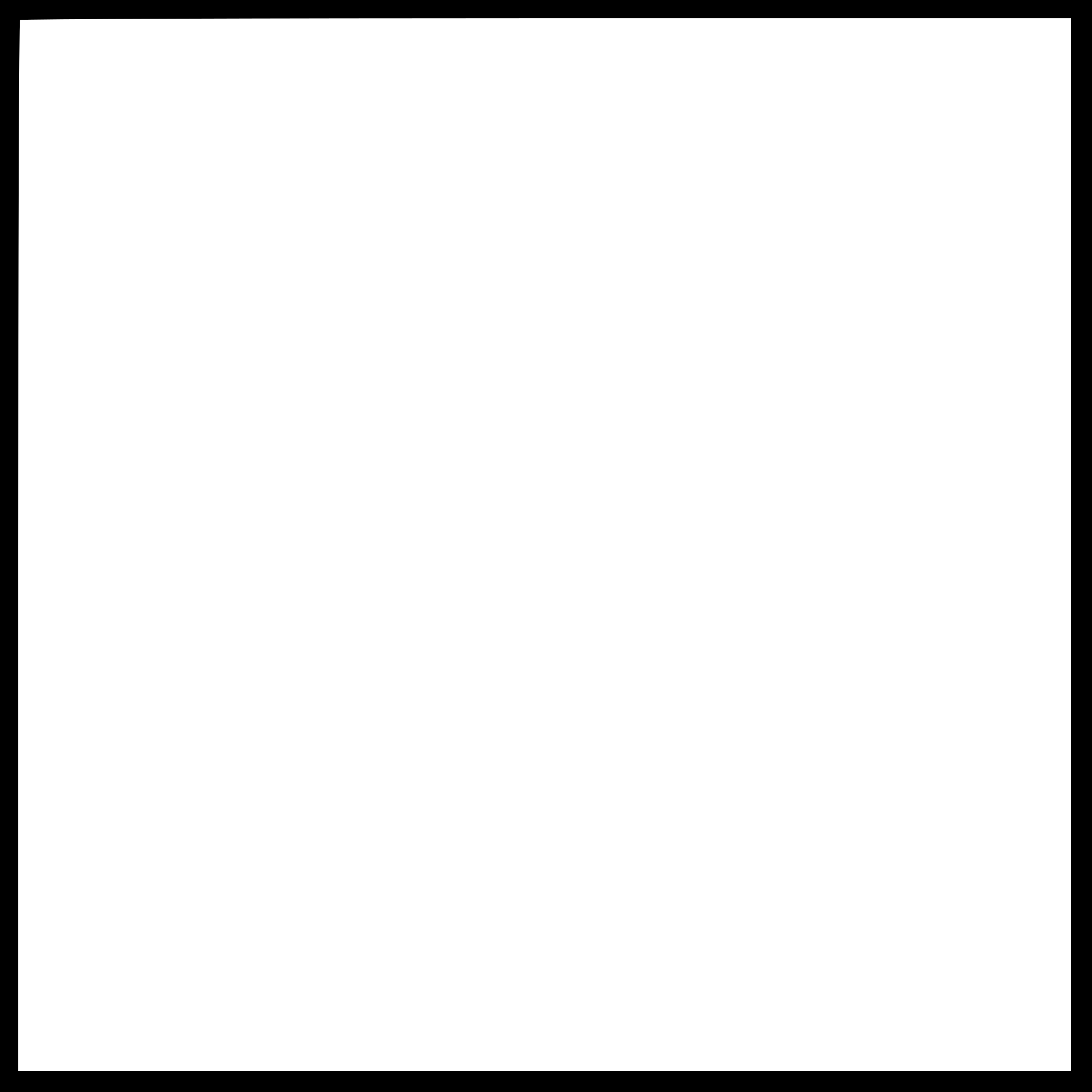 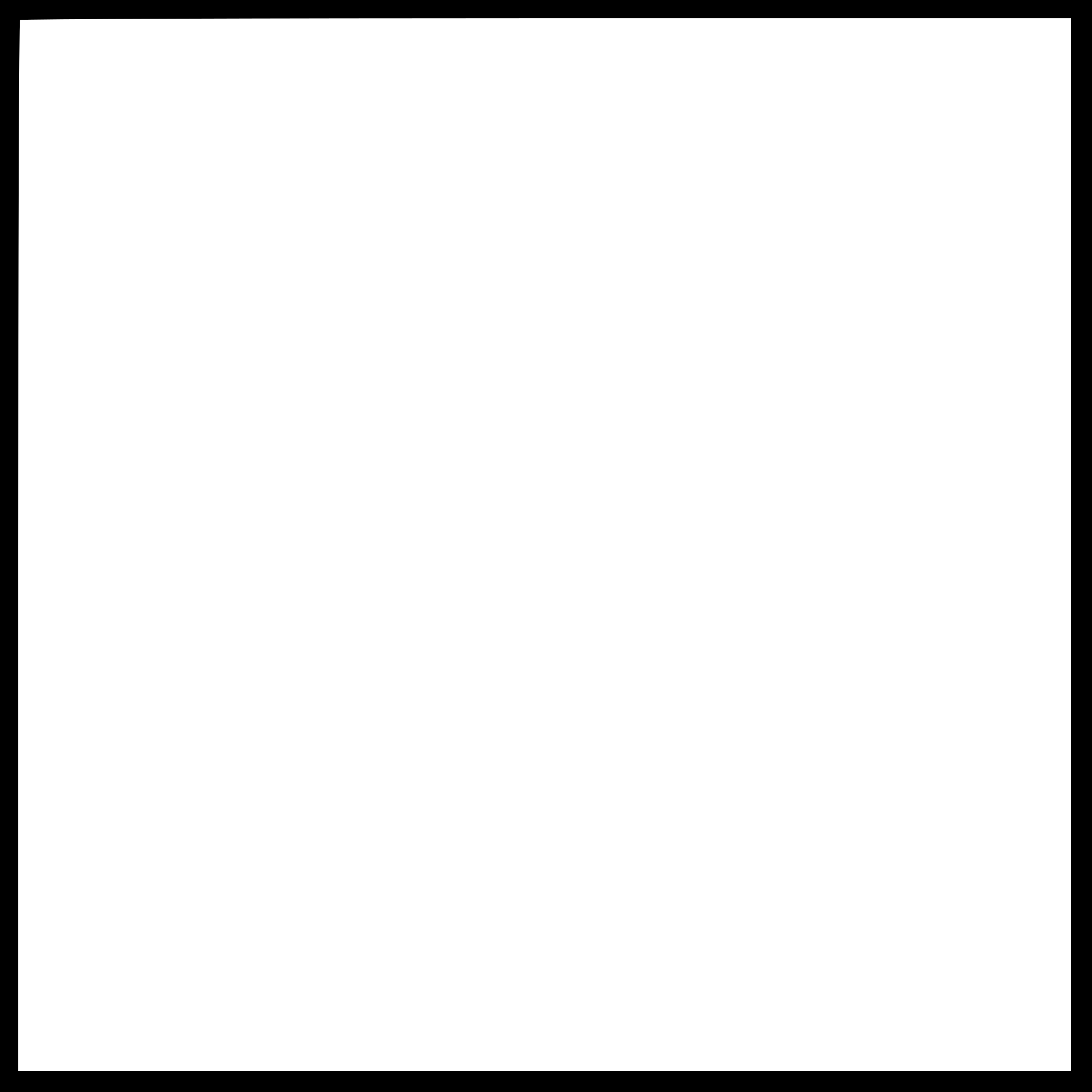 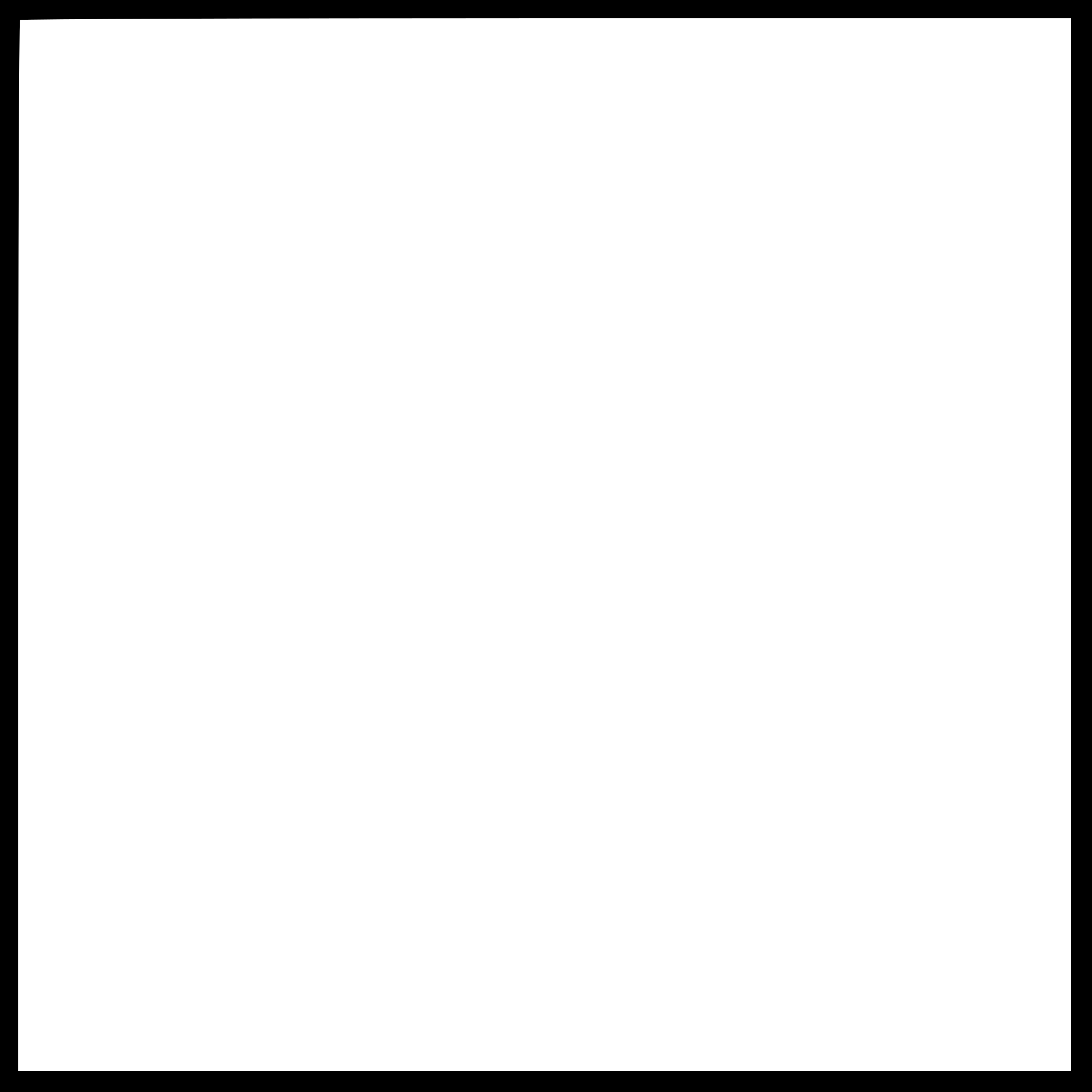 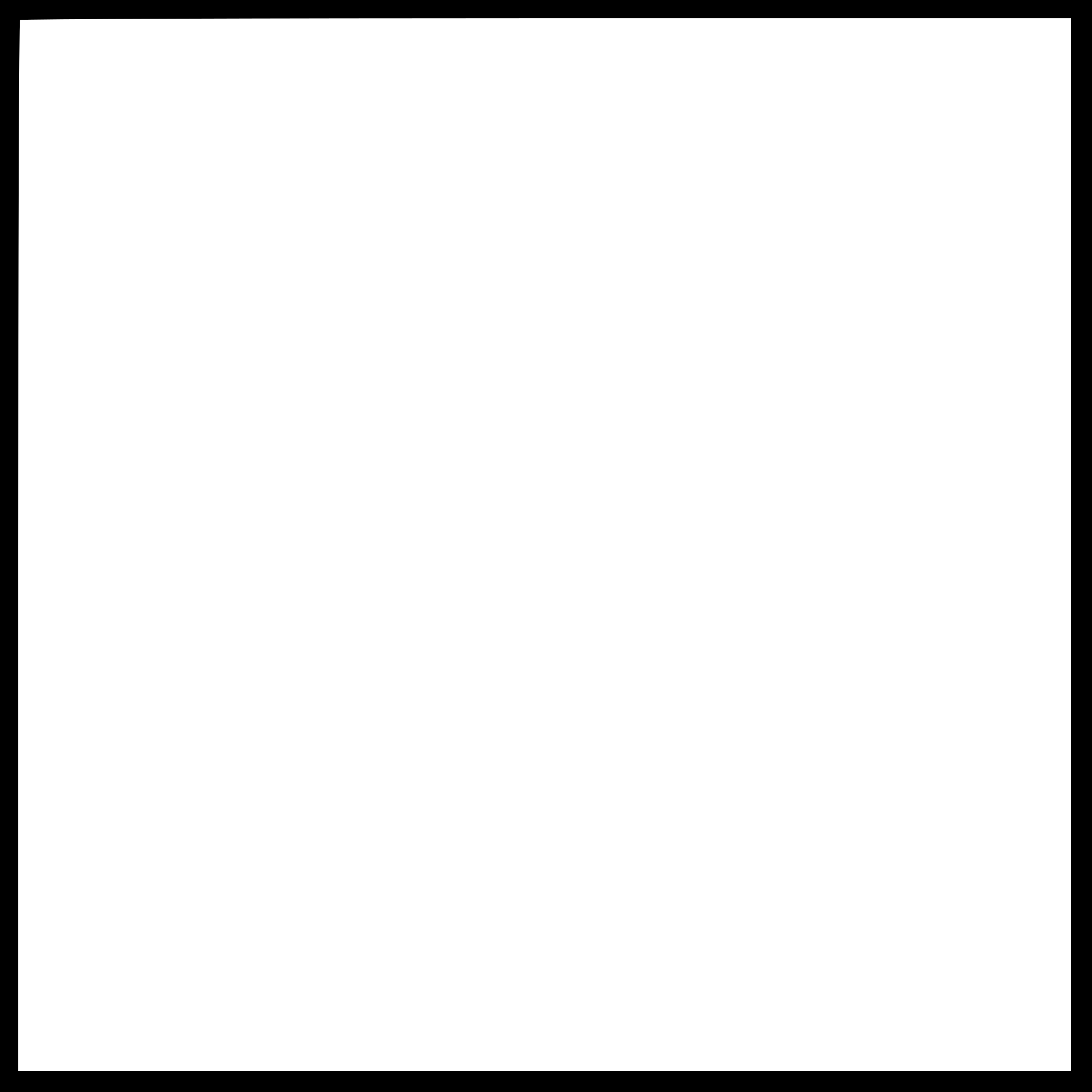 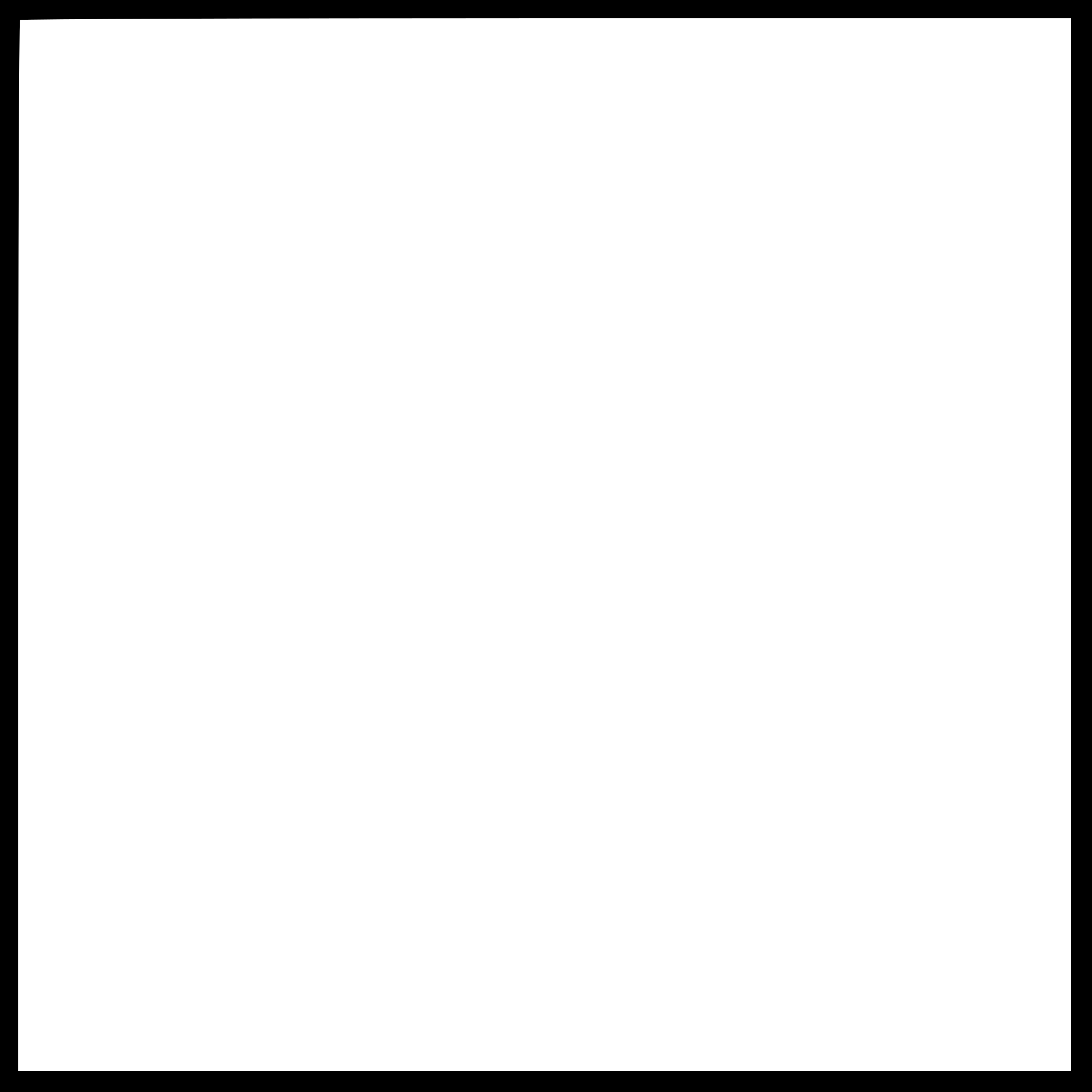 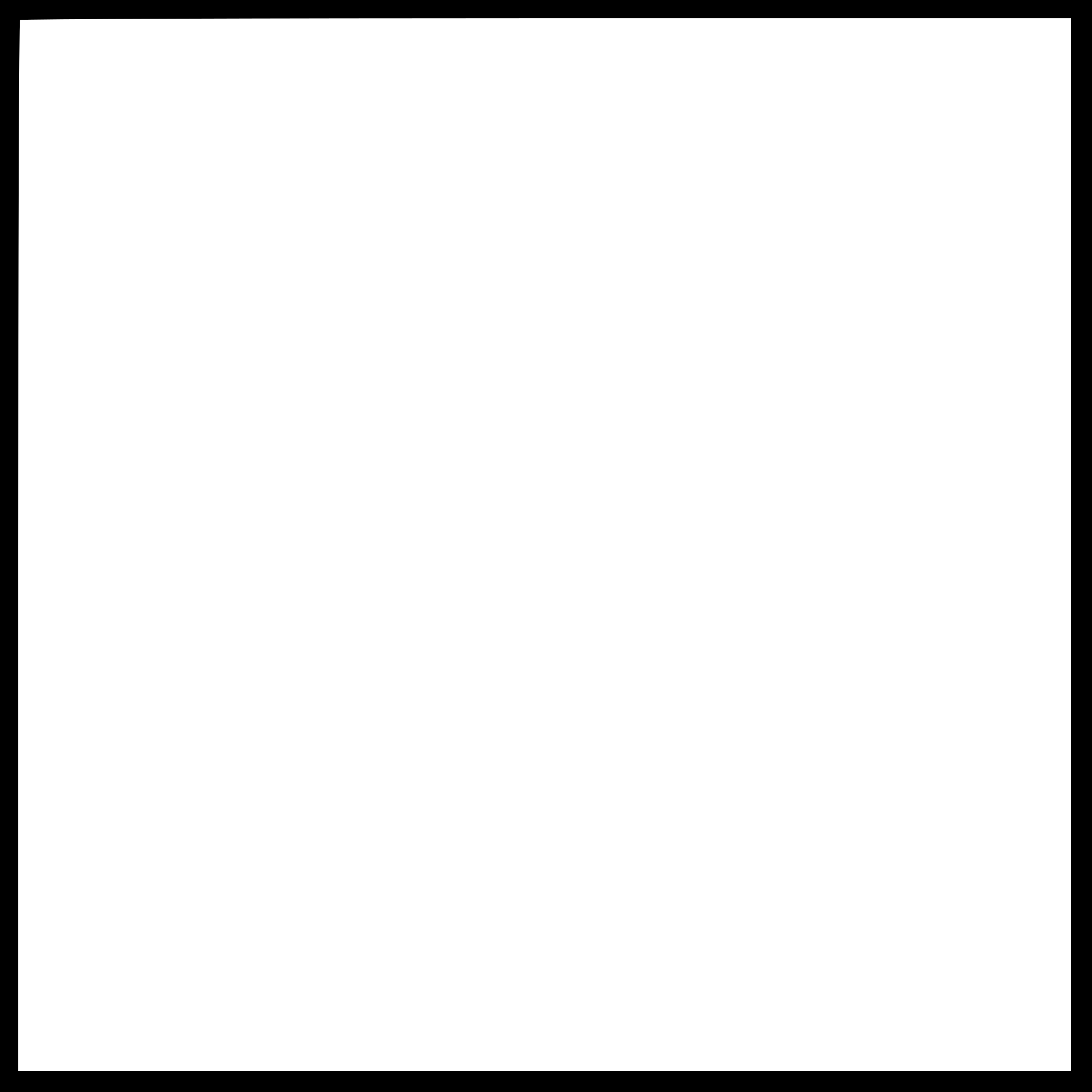 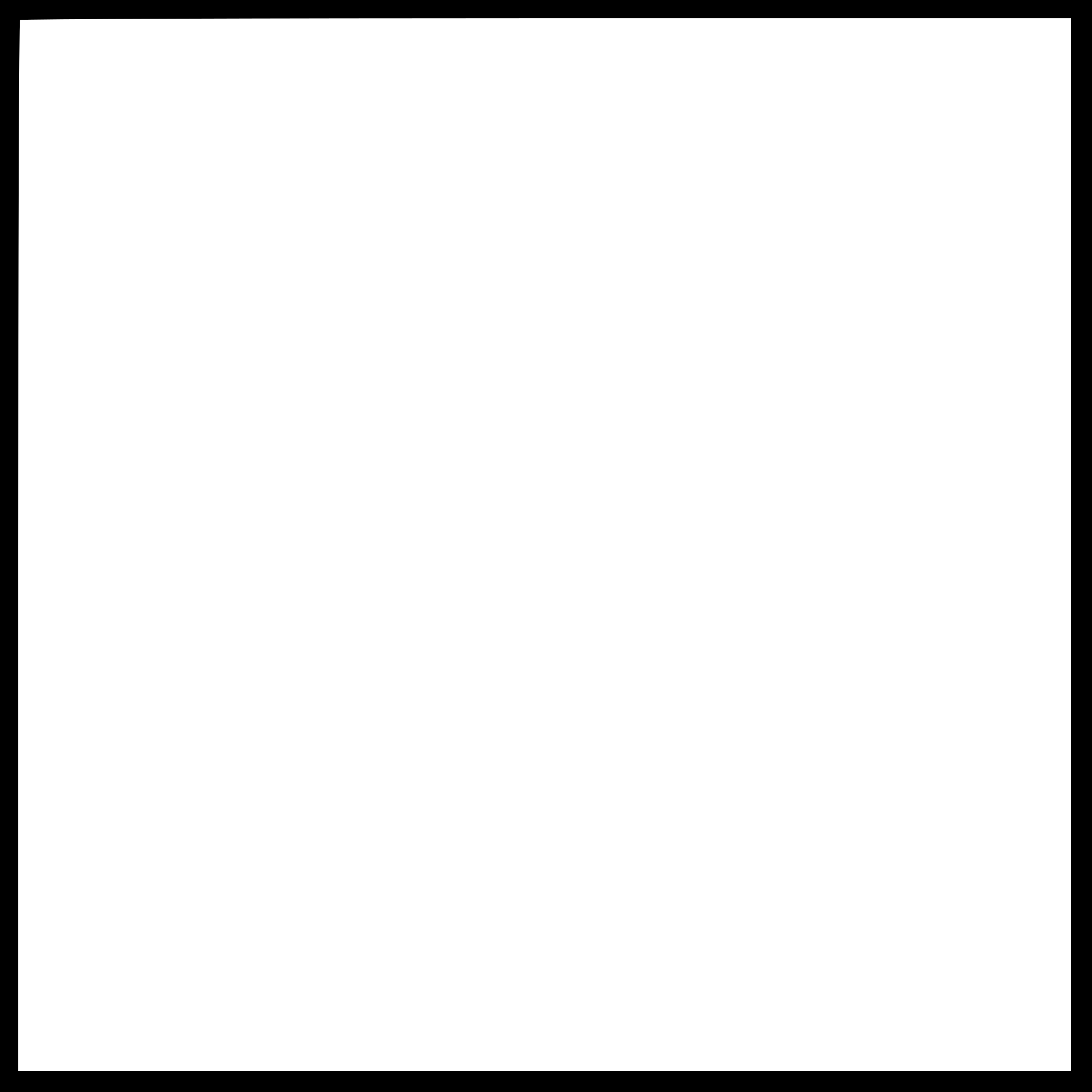 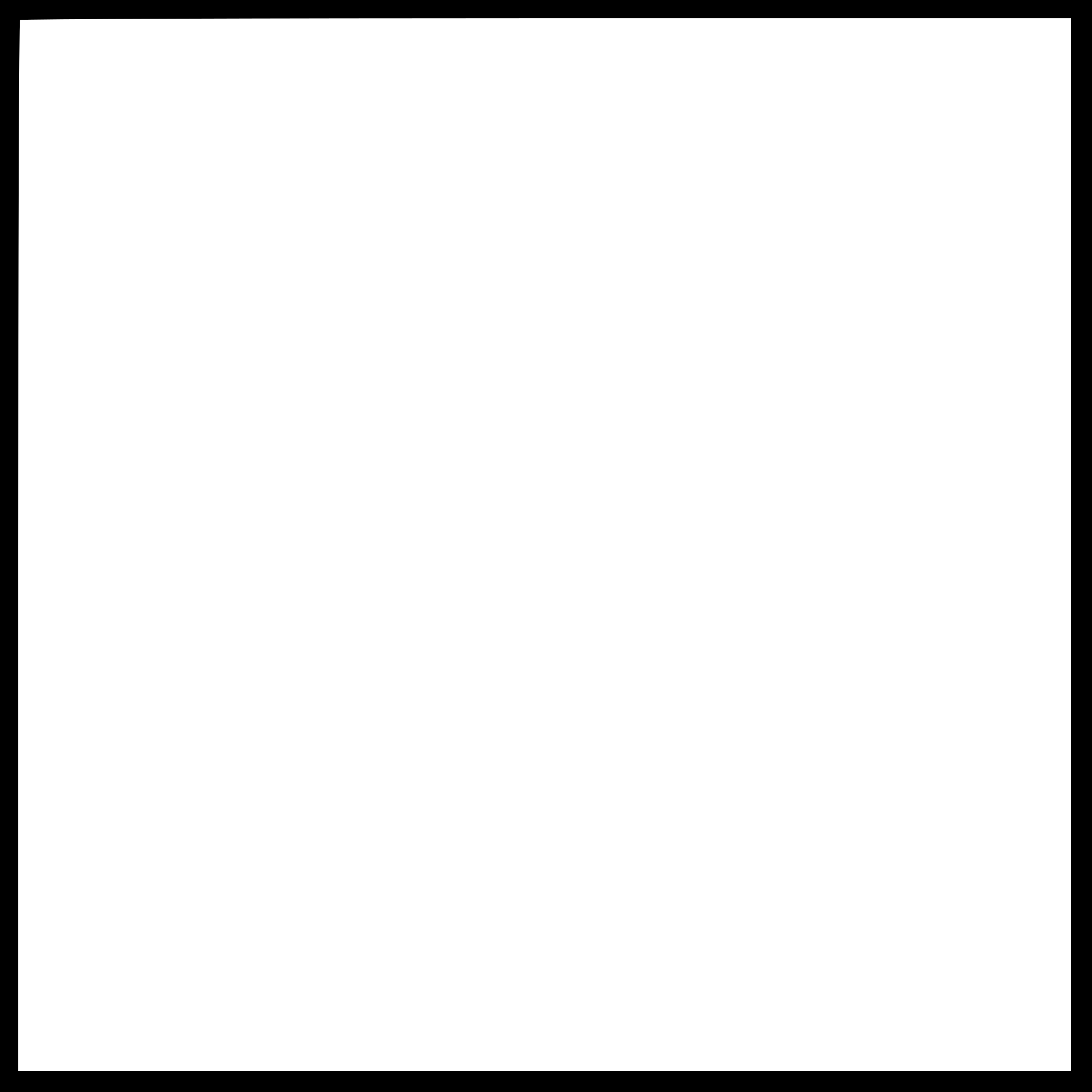 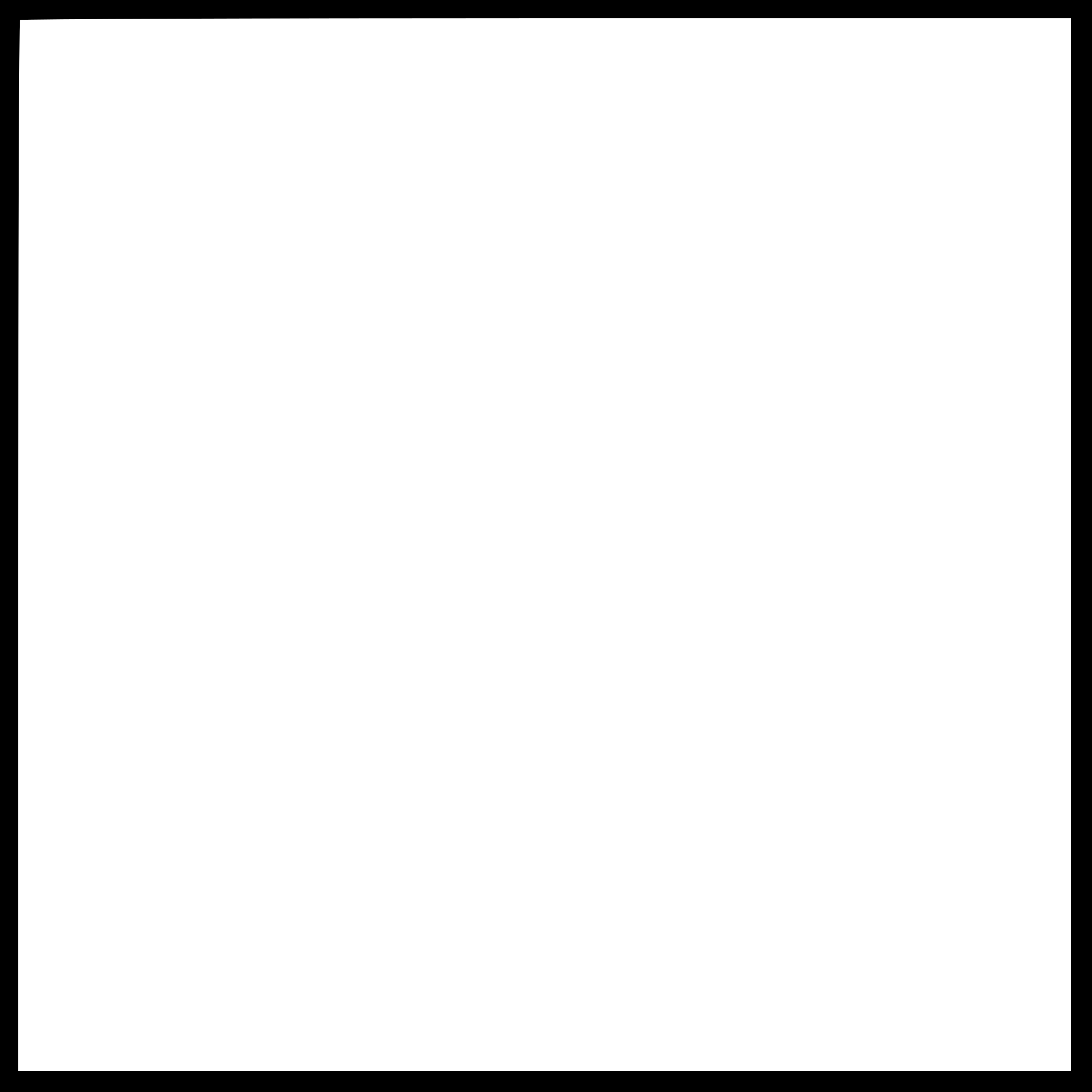 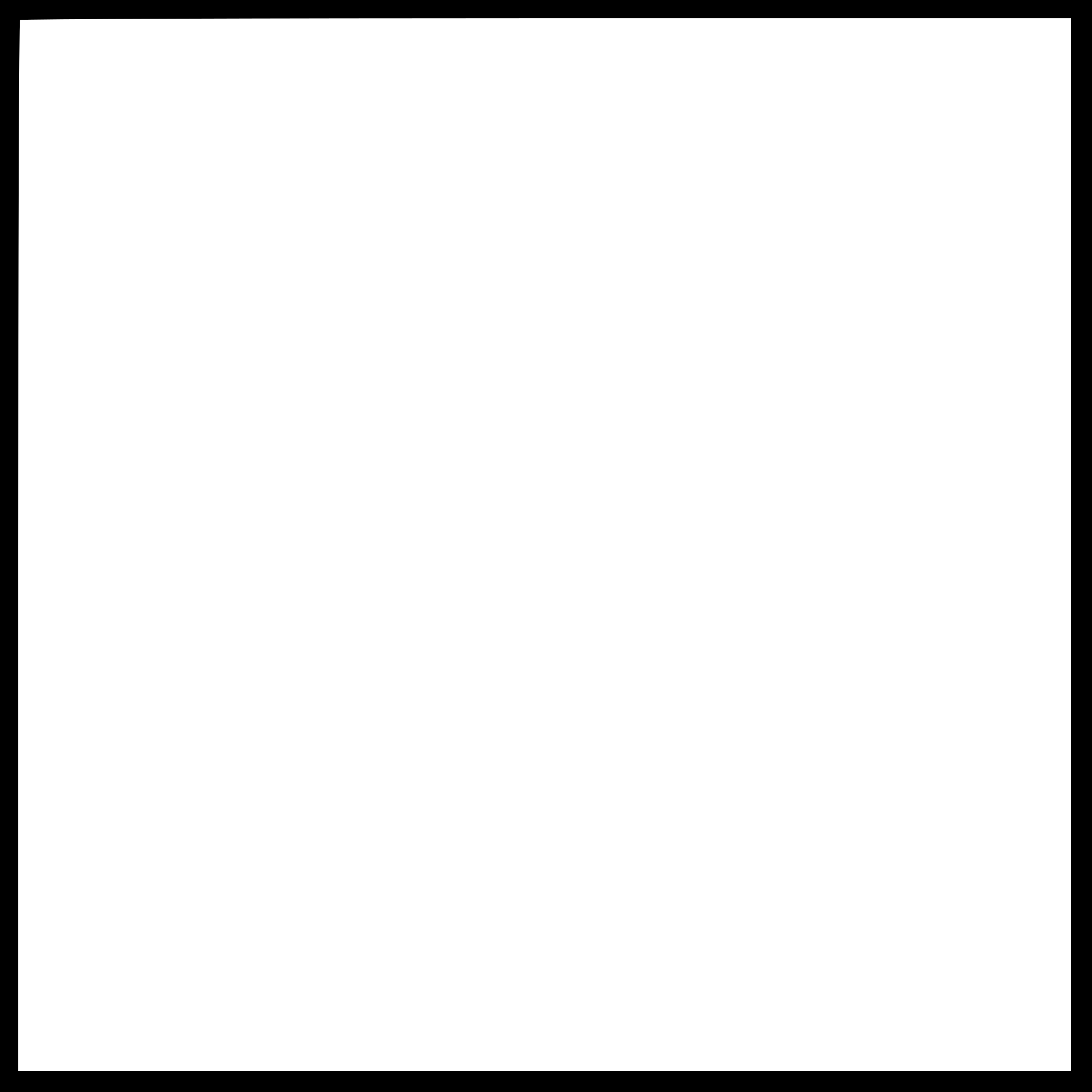 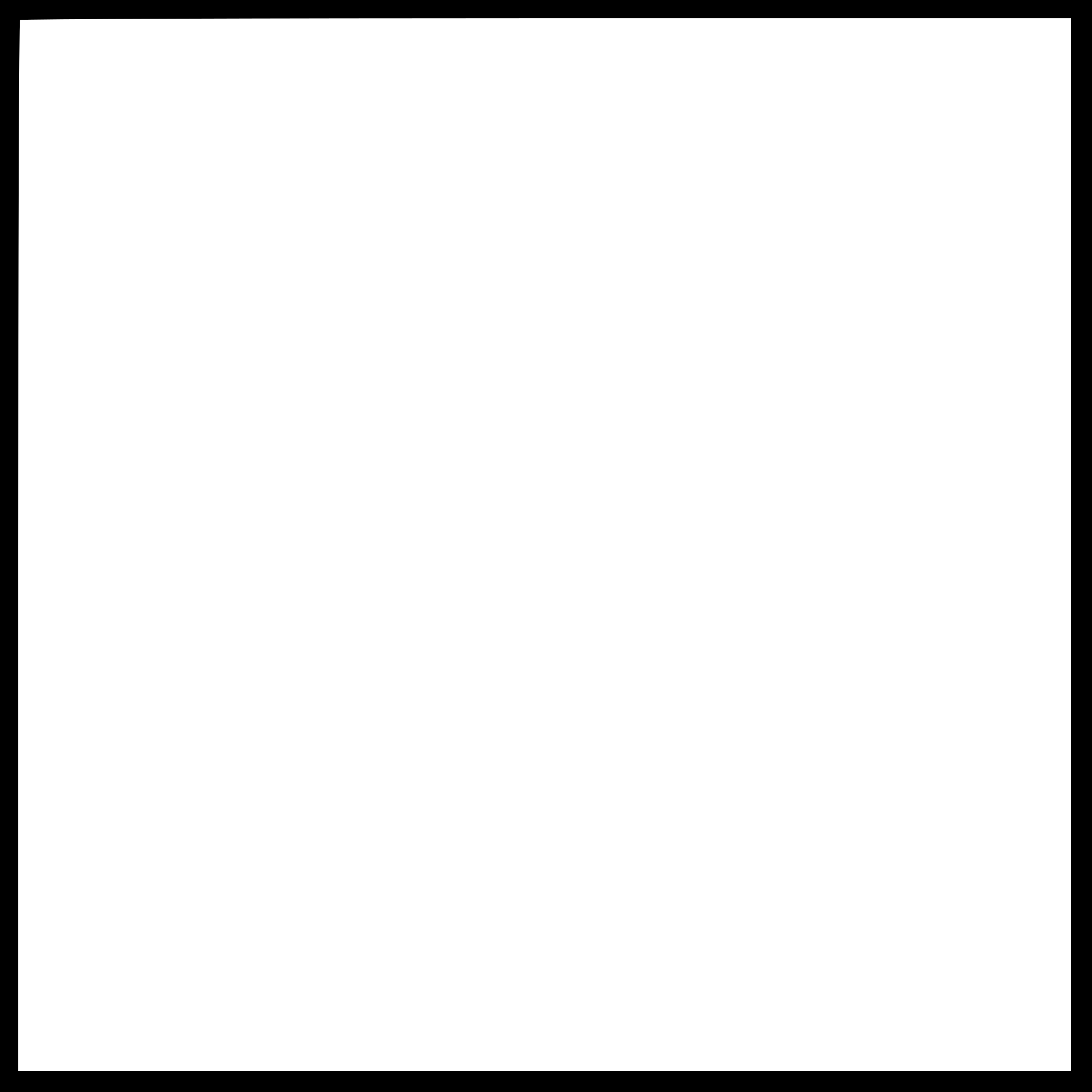 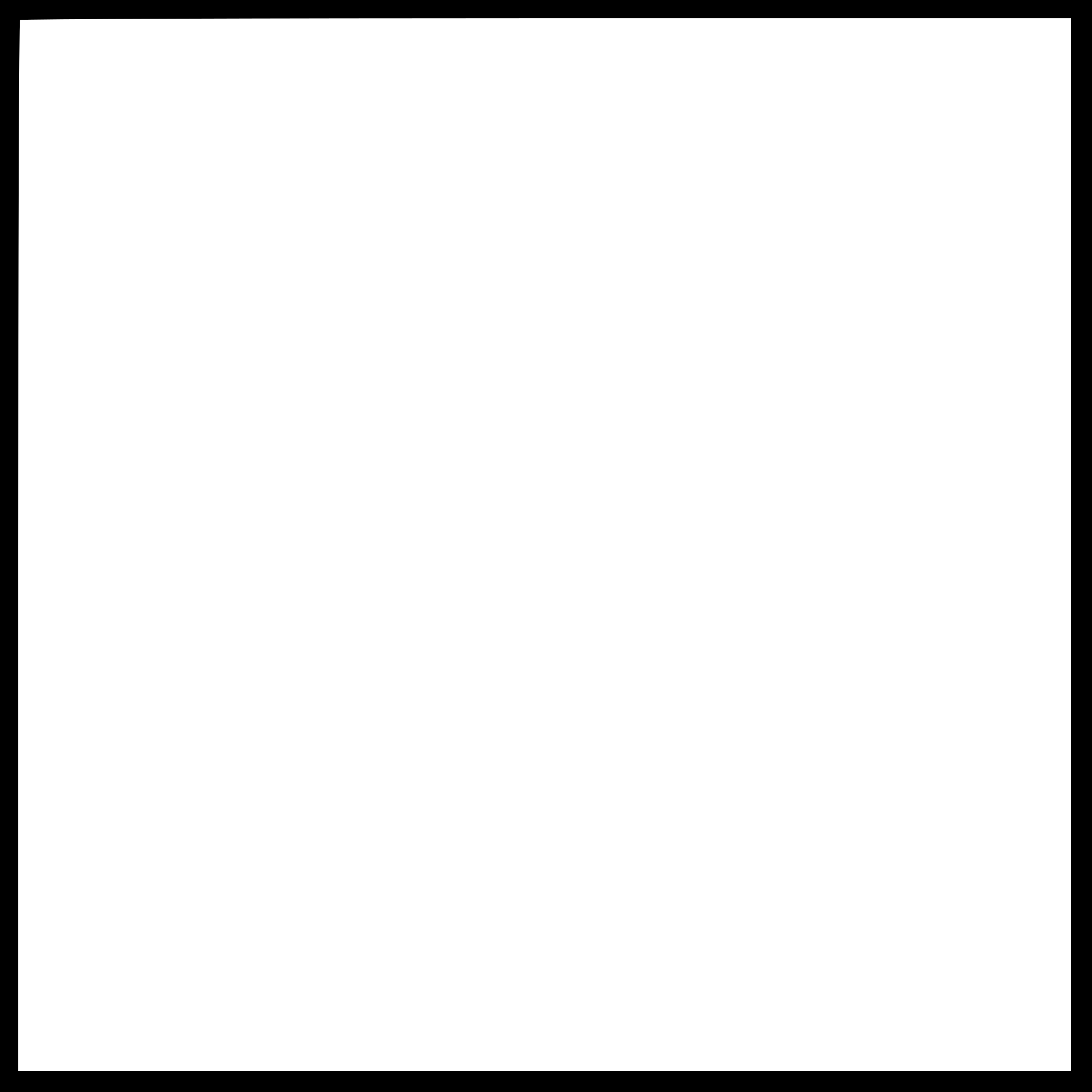 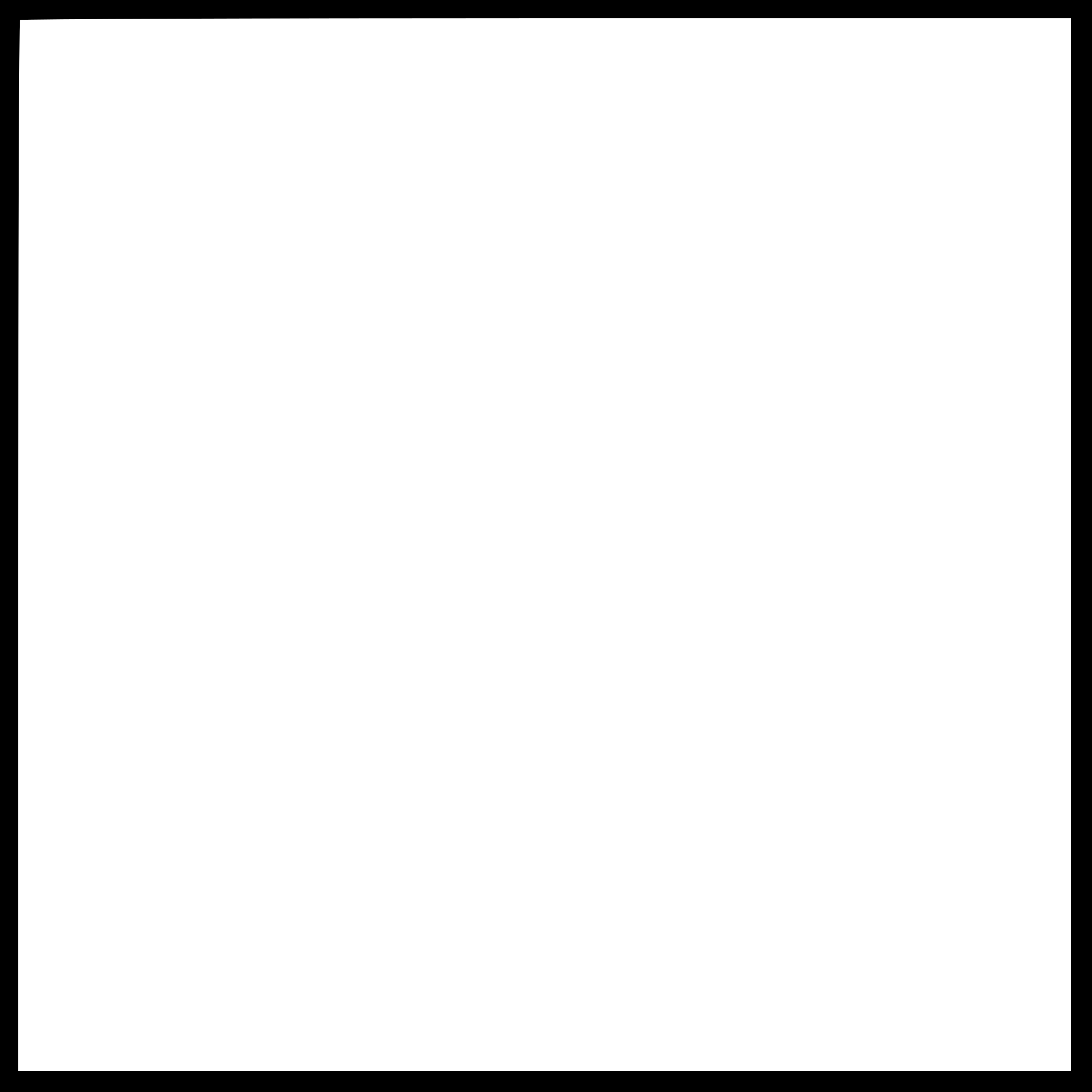 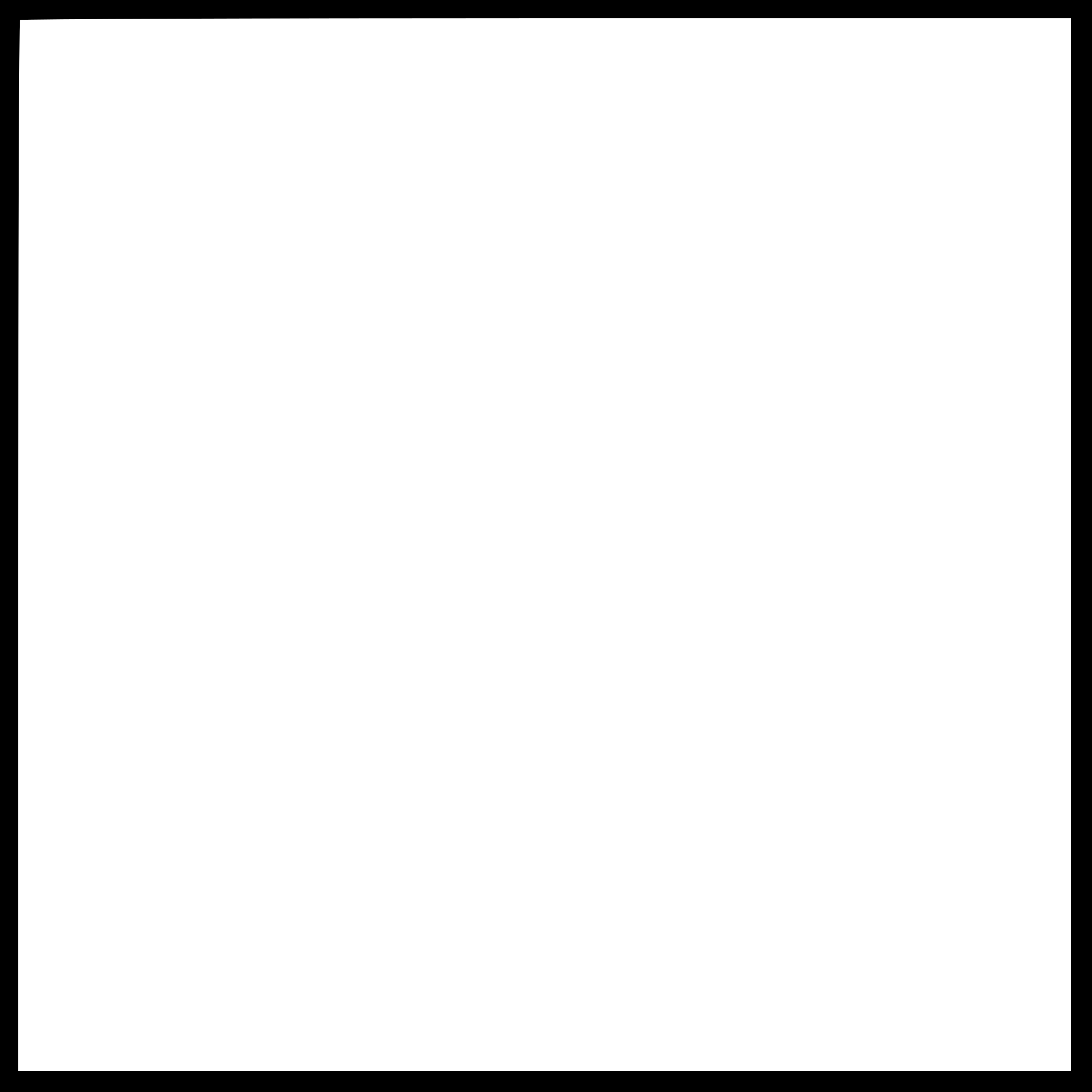 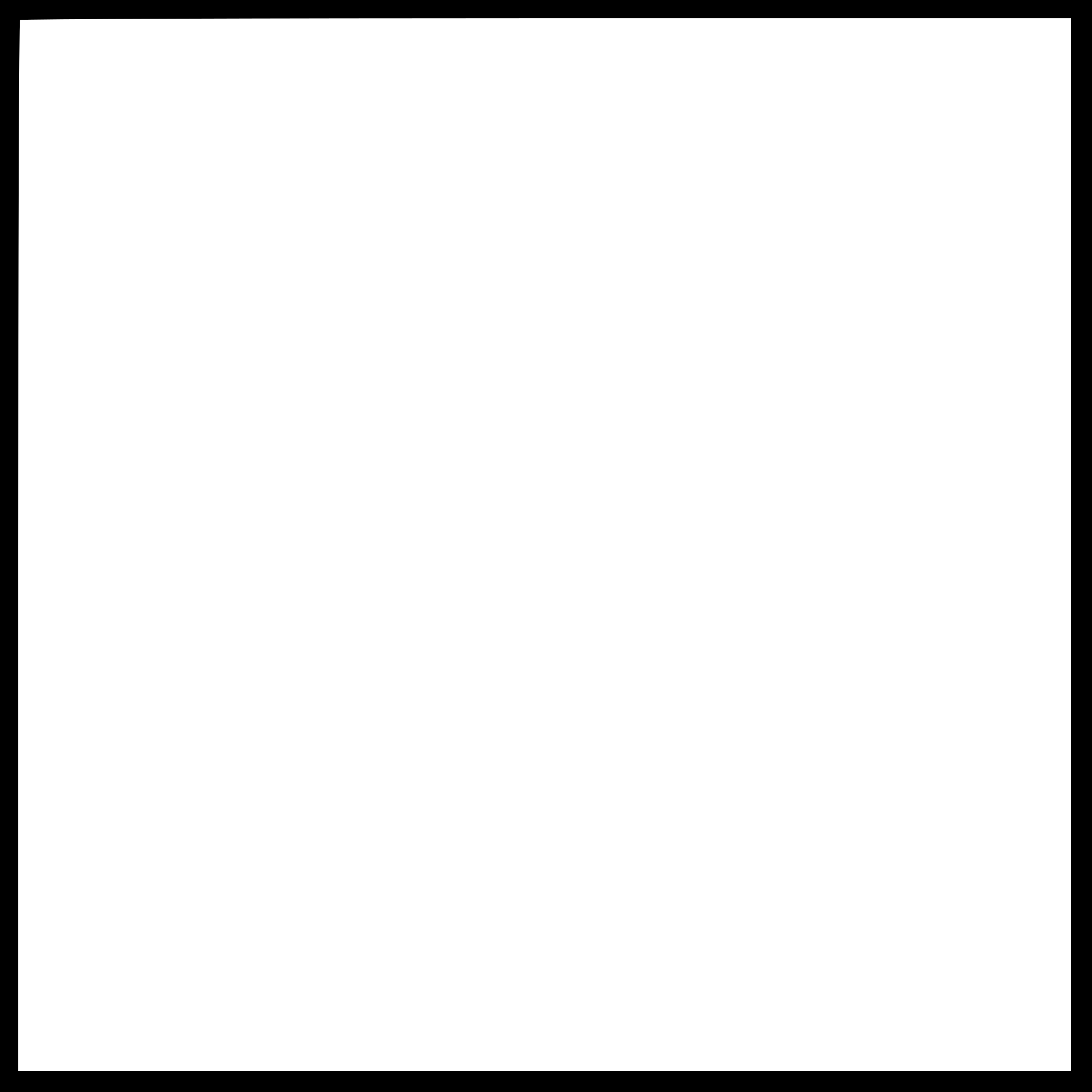 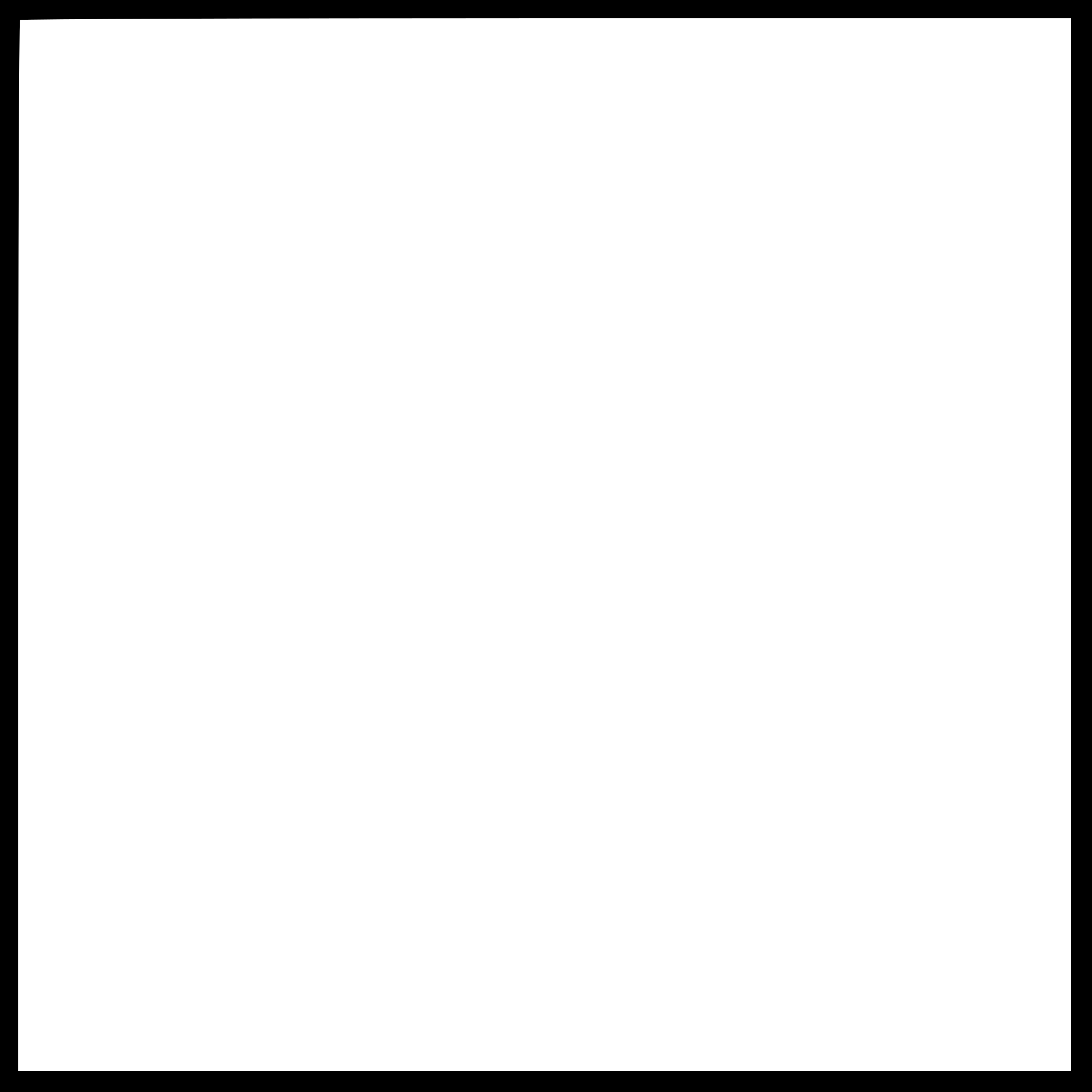 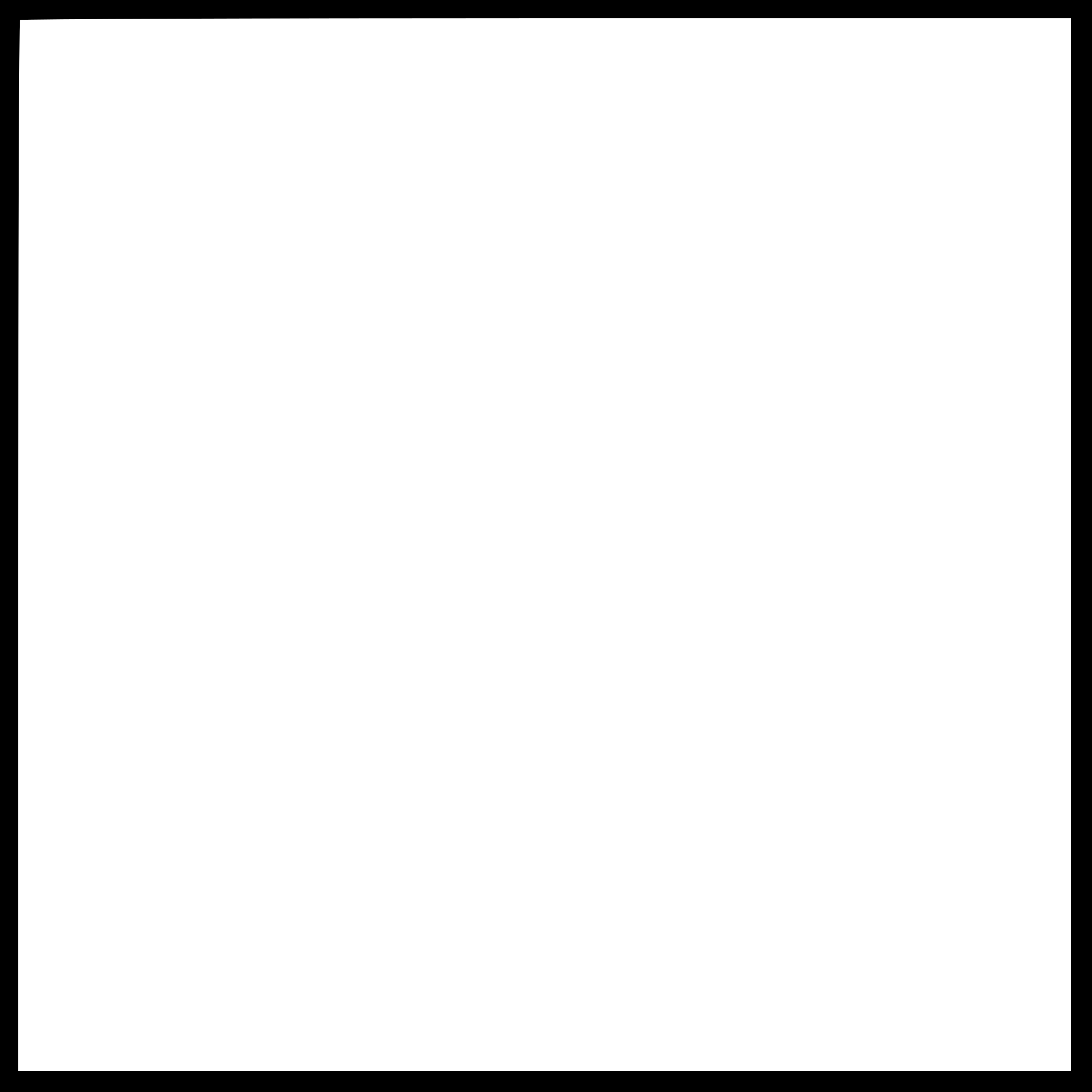 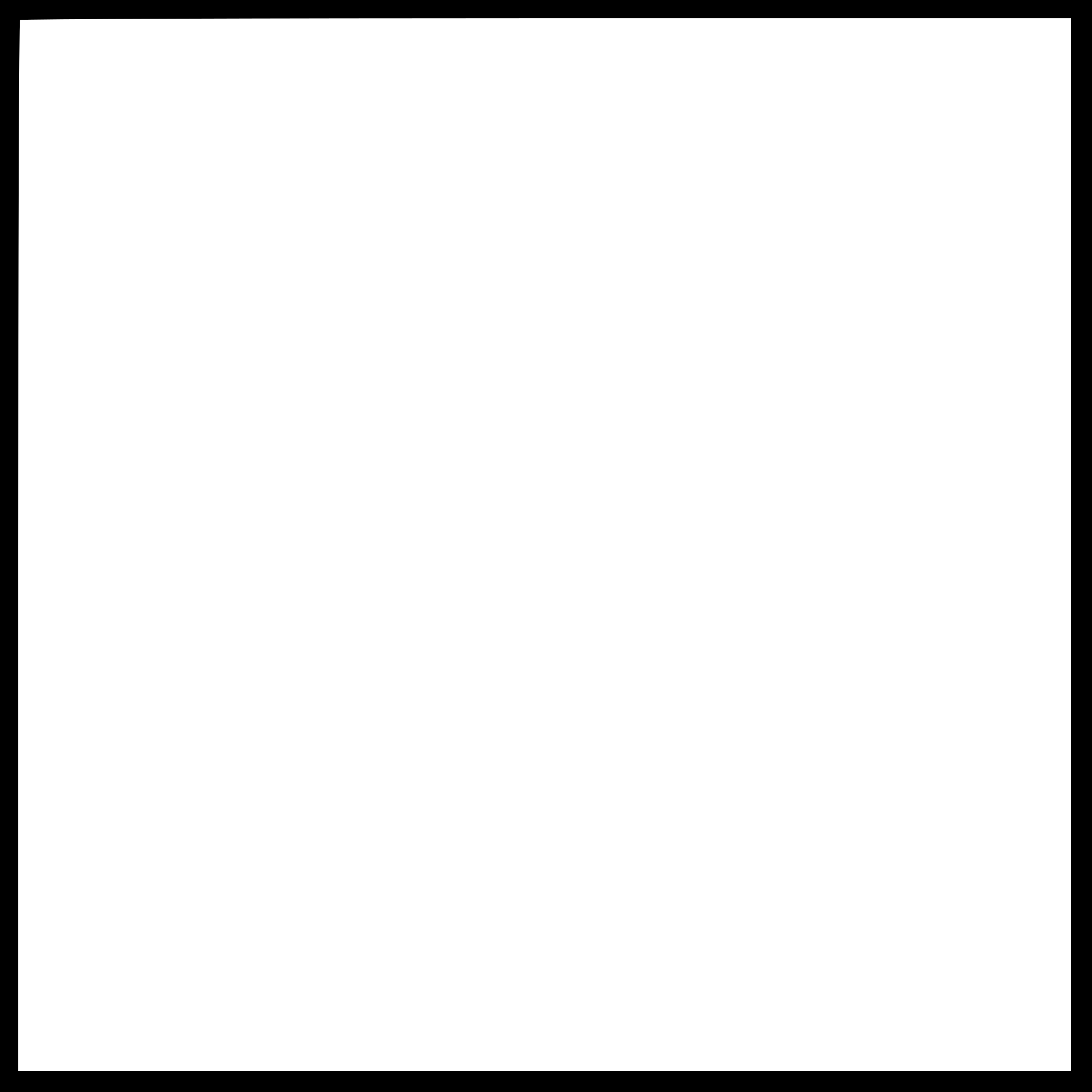 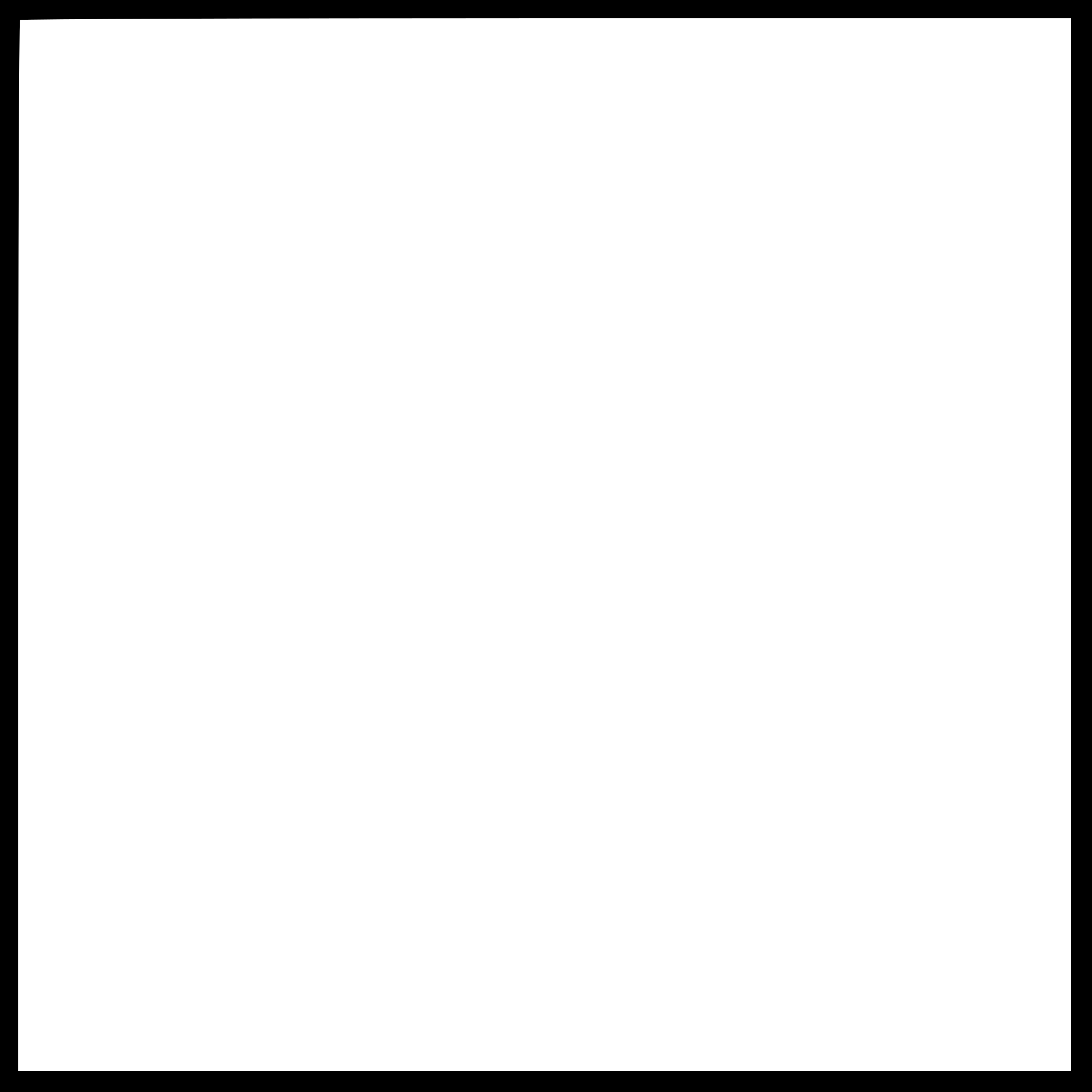 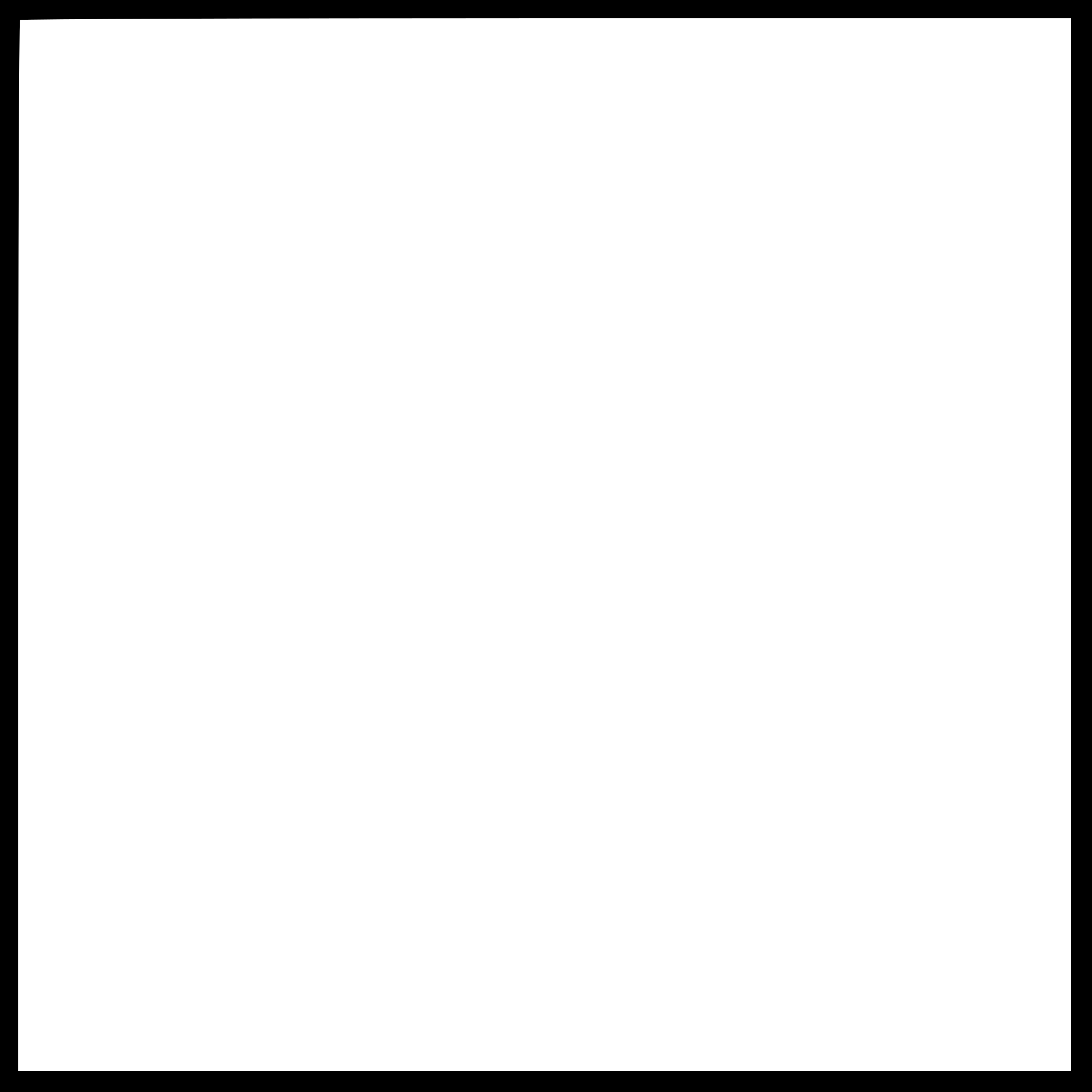 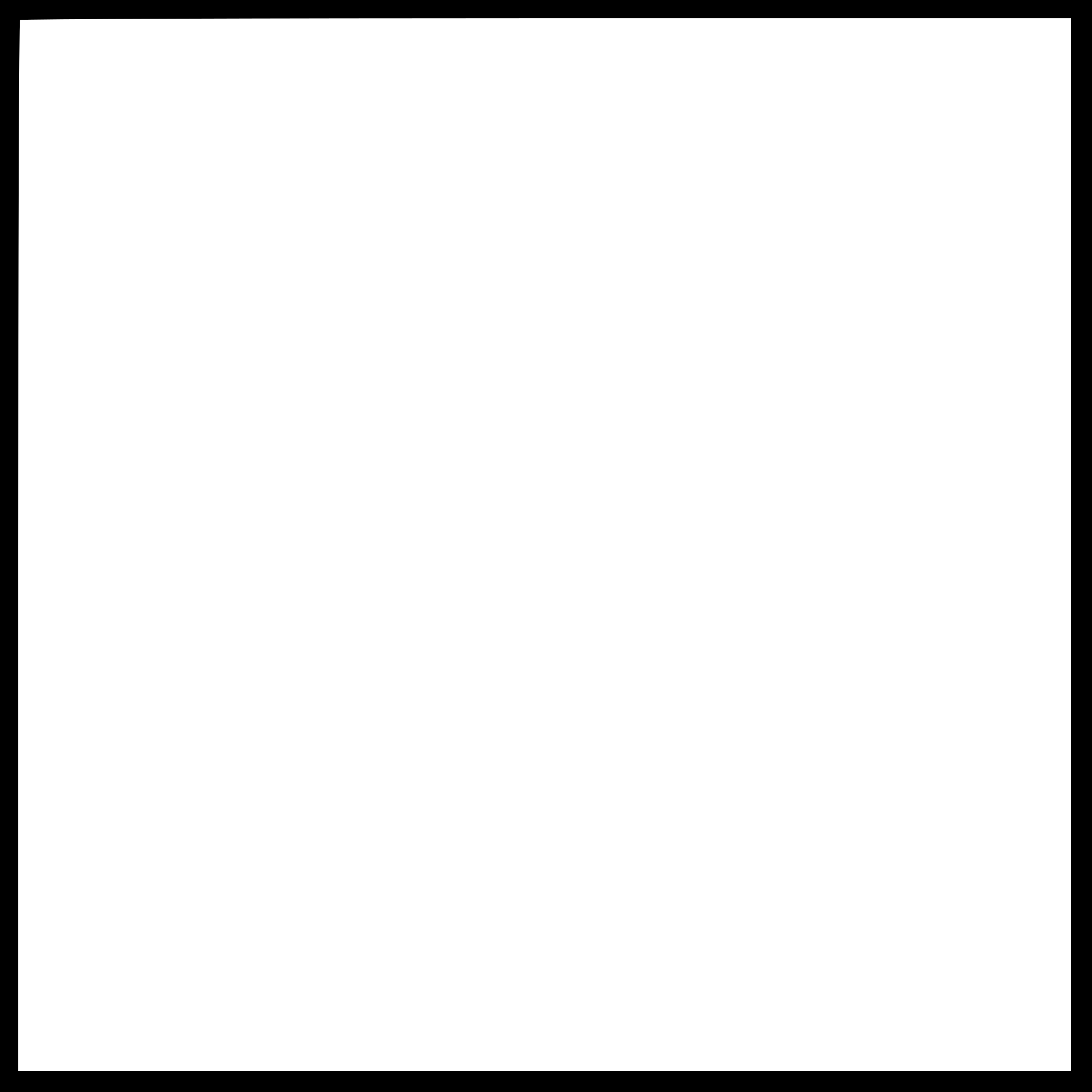 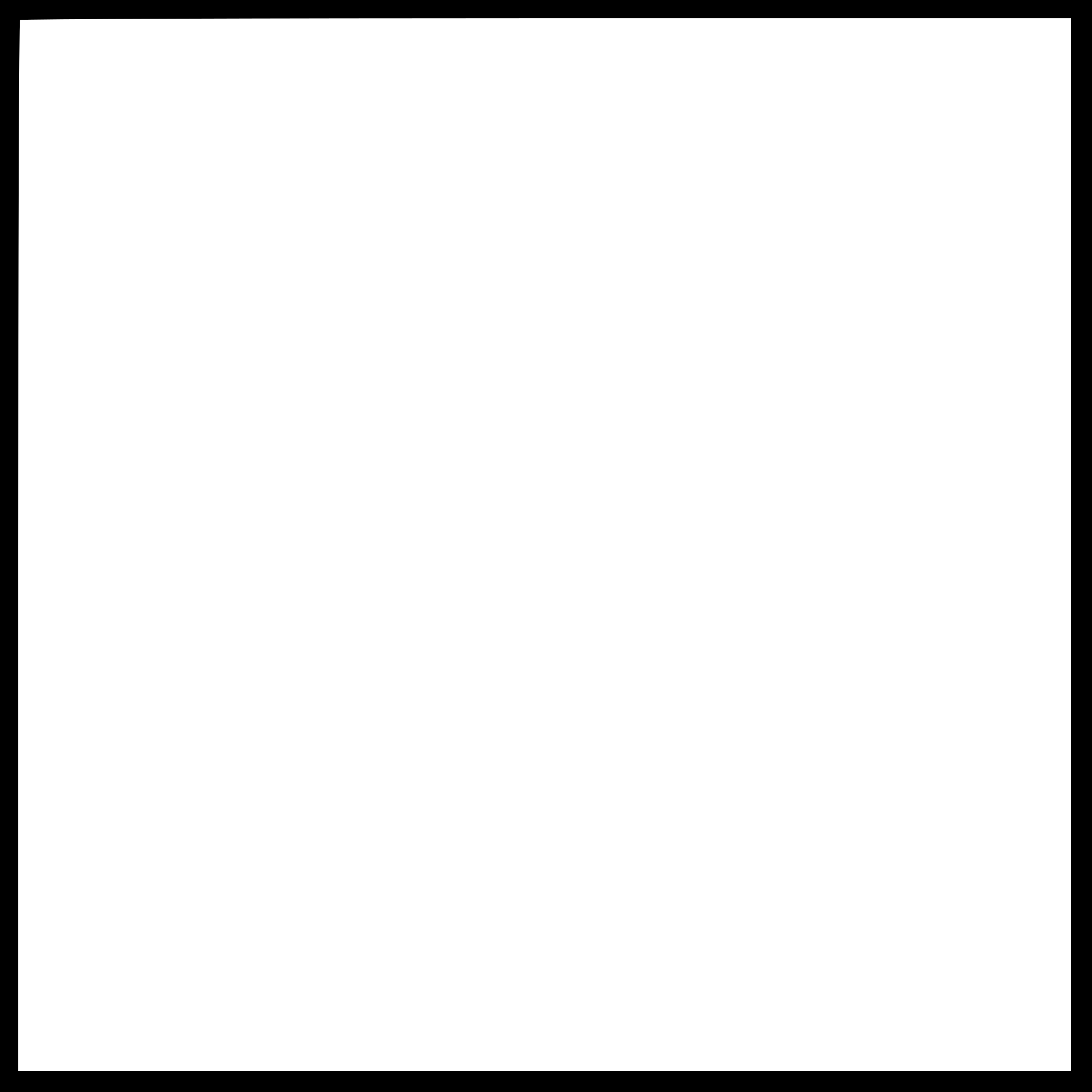 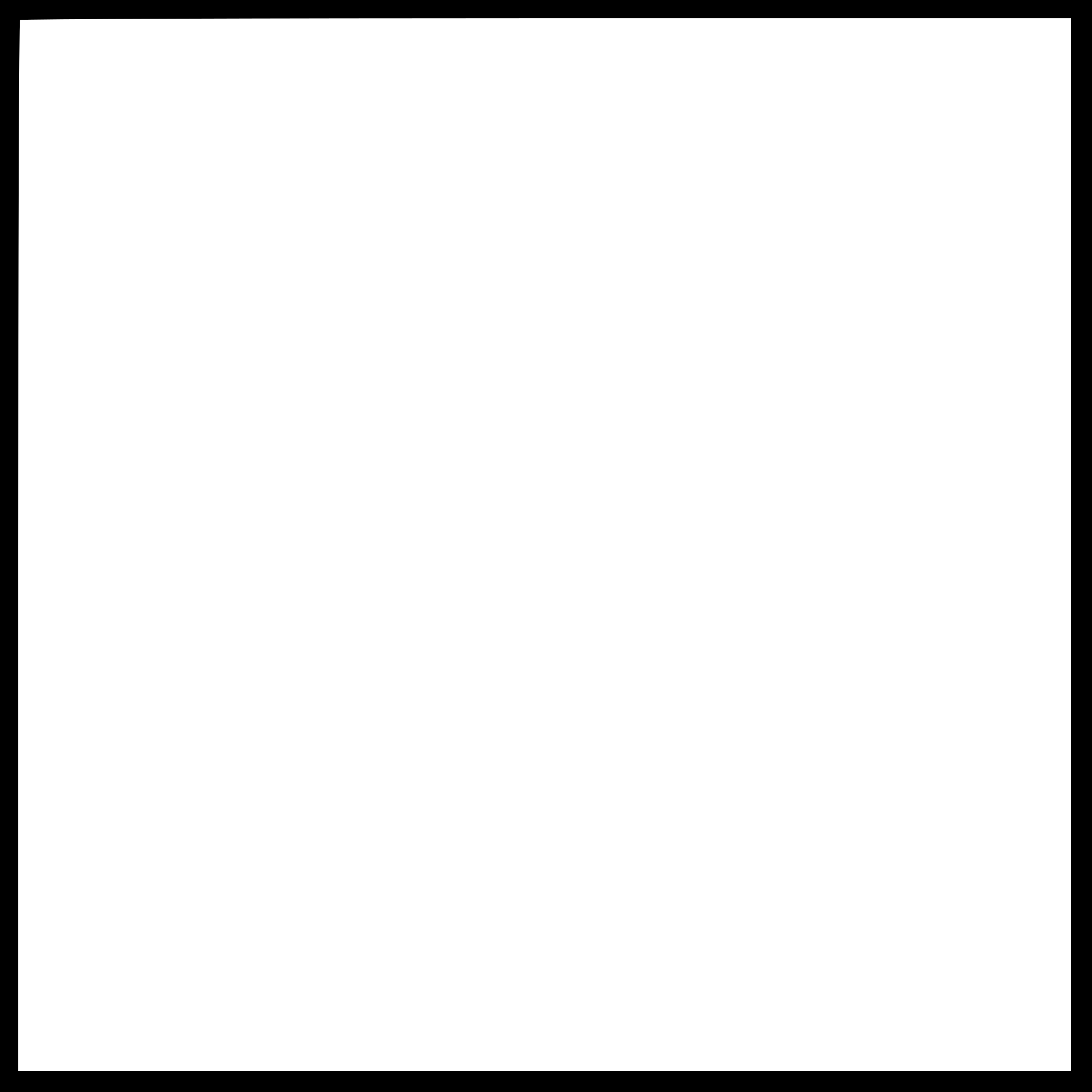 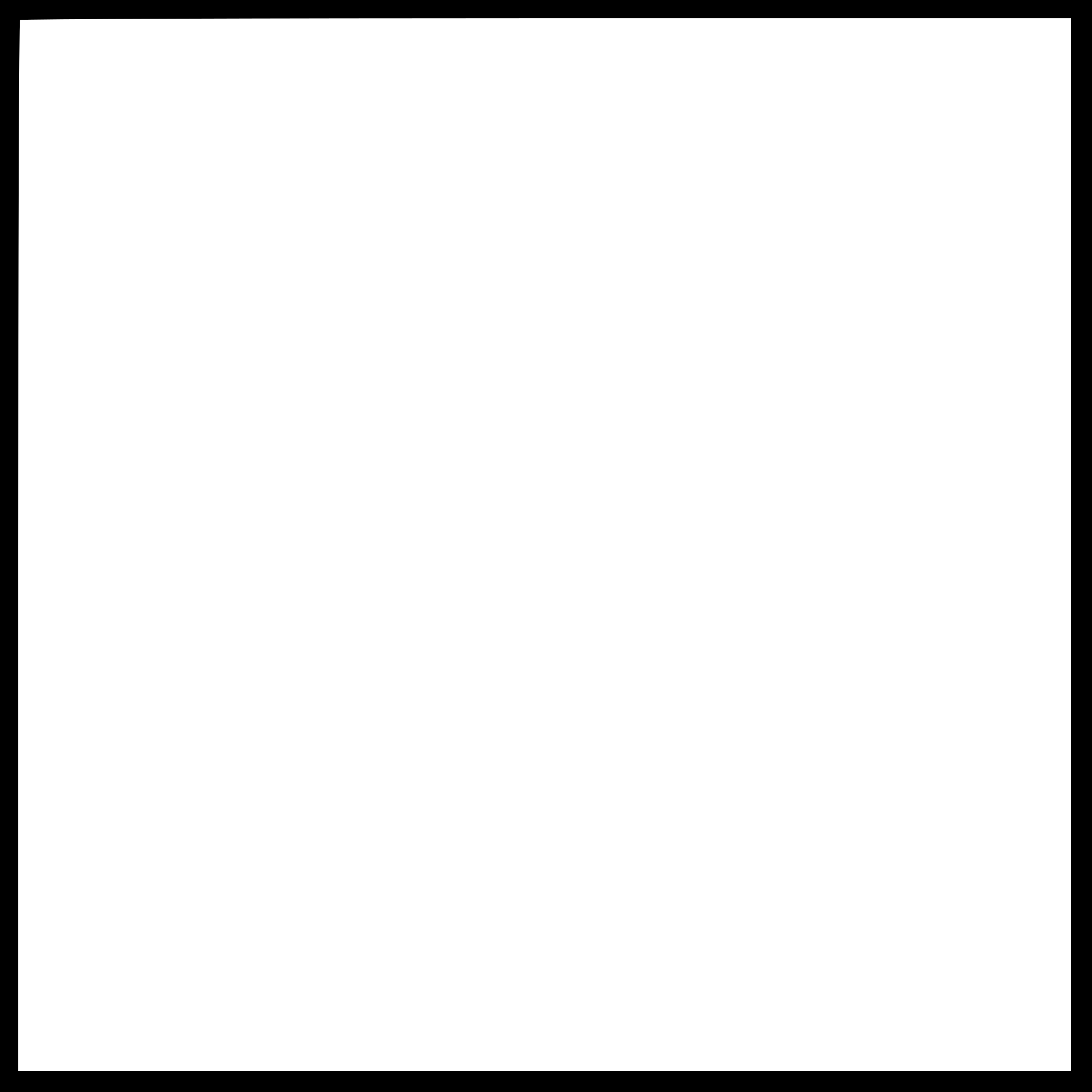 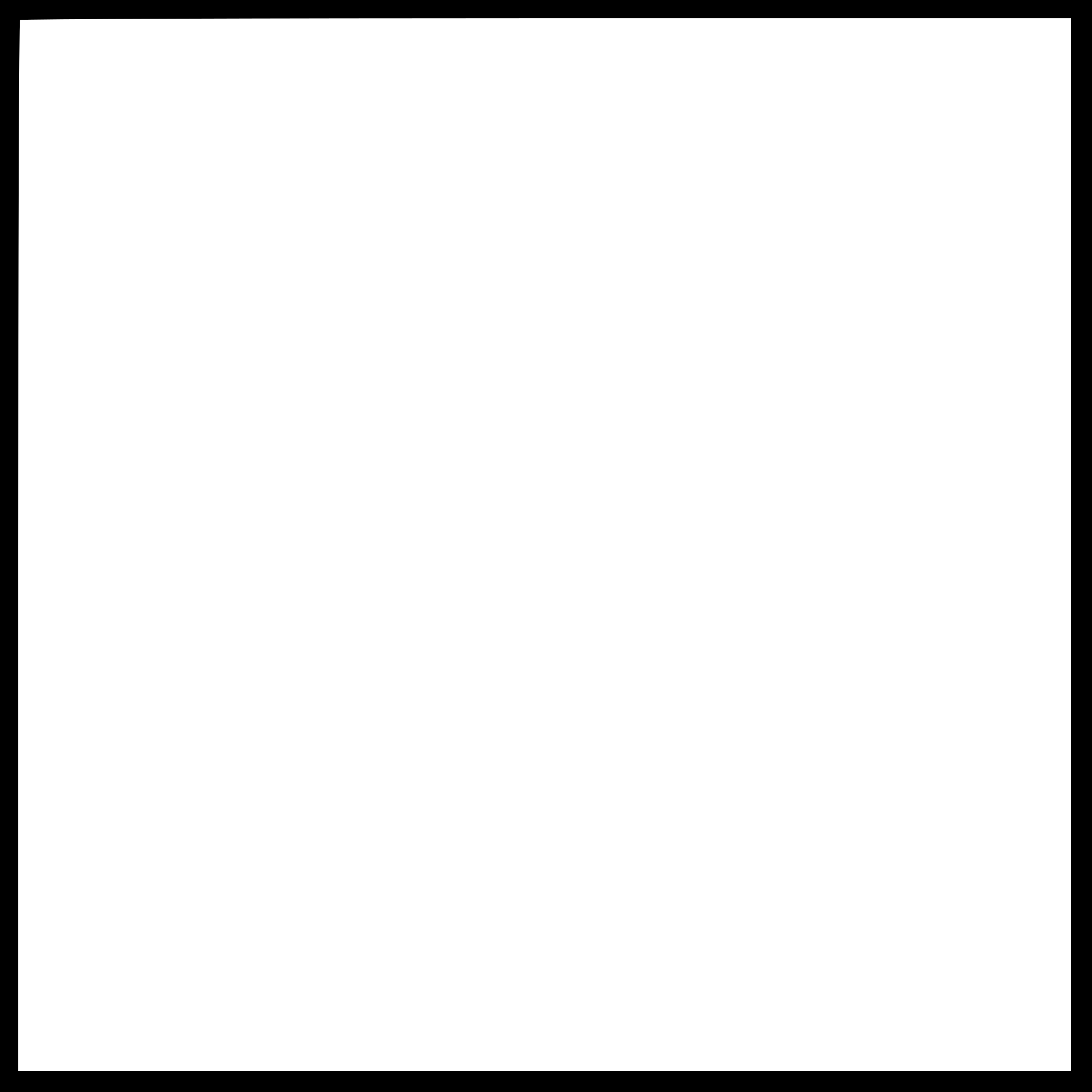 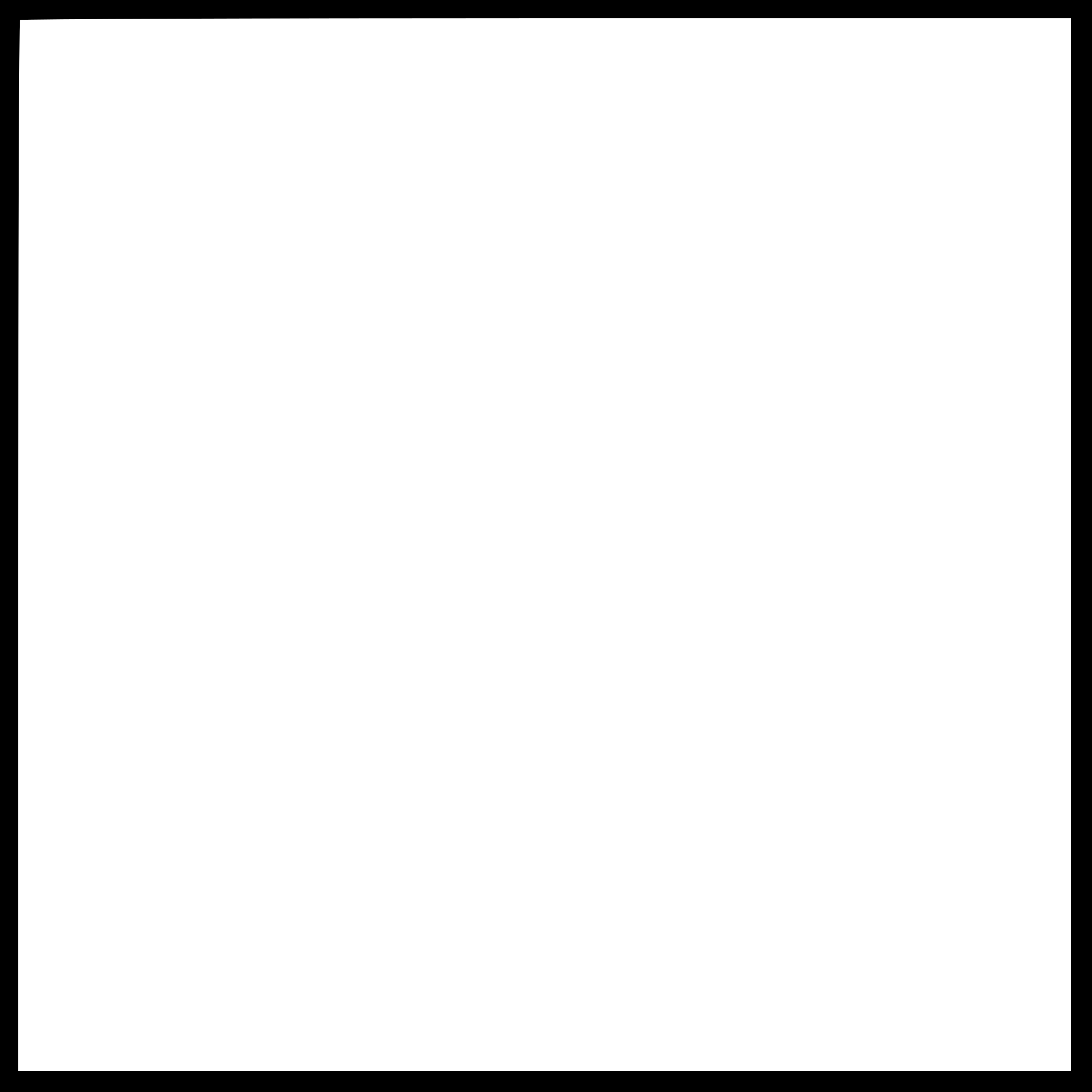 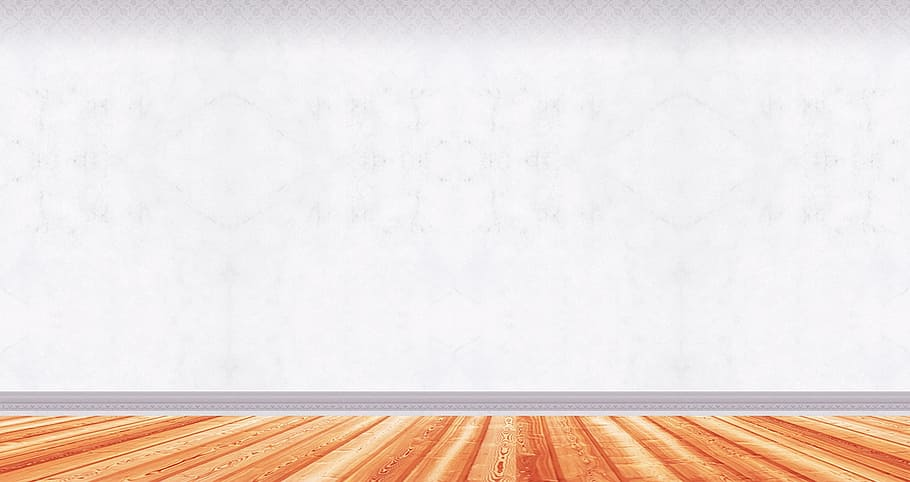 ELA
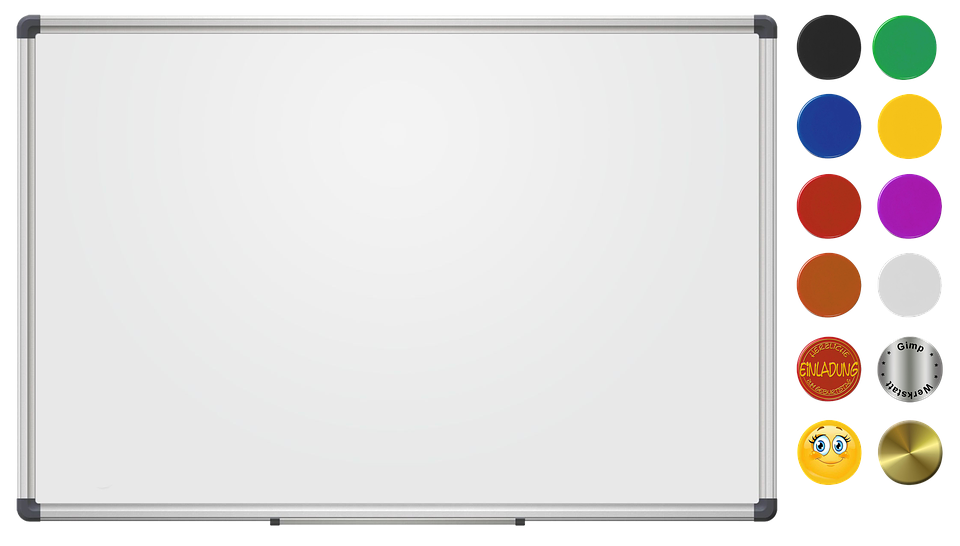 Book of the Week
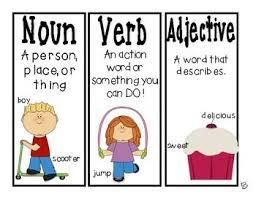 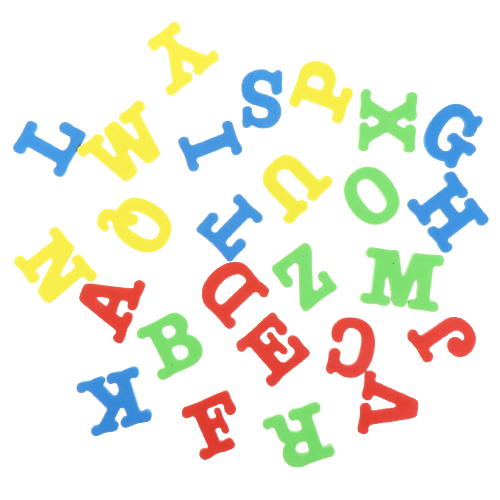 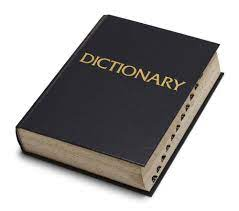 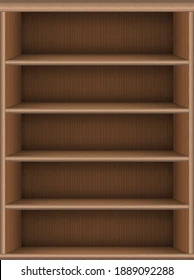 Read Alouds




Books of the Month
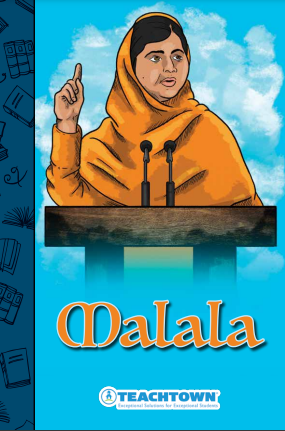 Qq
Yy
Gg
Pp
Jj
Dd
Ll
Bb
Oo
Rr
Hh
Uu
Ww
Kk
Zz
Ff
Ss
Xx
Mm
Cc
Aa
Nn
Tt
Ee
Ii
Vv
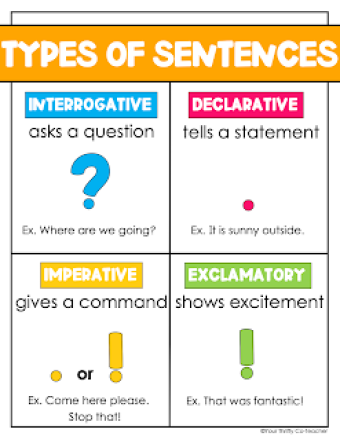 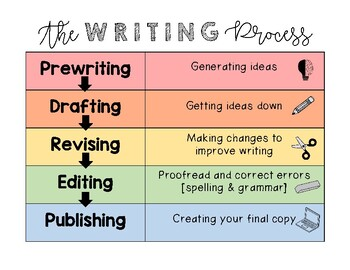 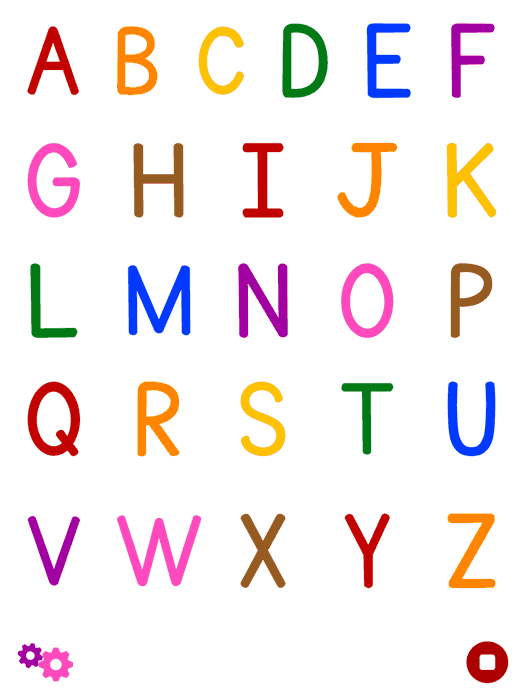 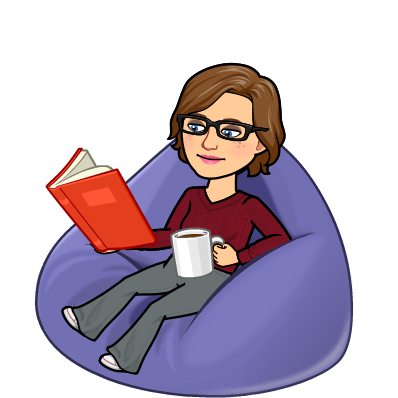 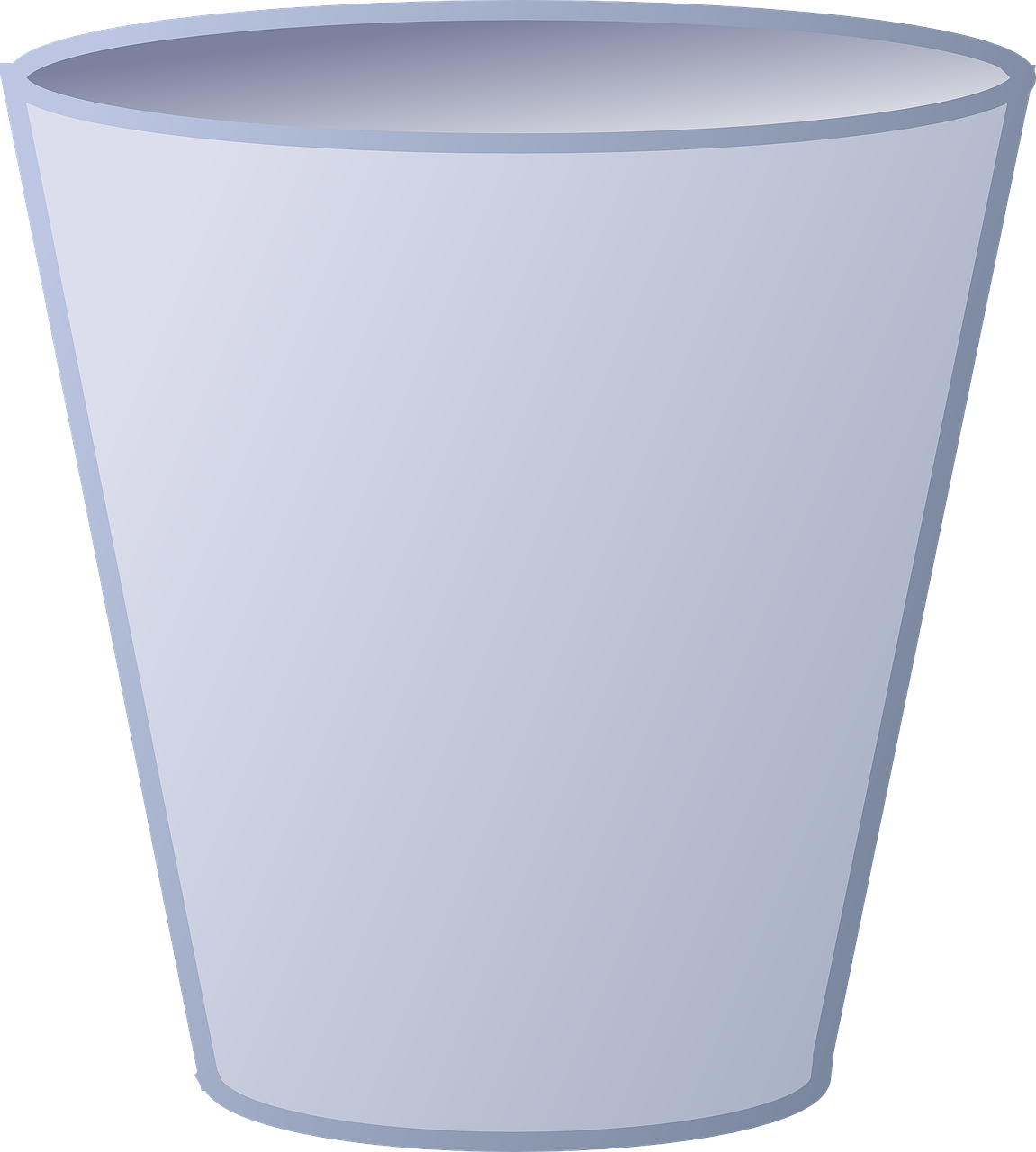 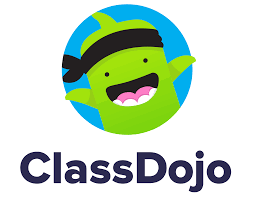 6
7
1
2
3
4
5
[Speaker Notes: https://youtu.be/0Wrv_ZviMEc?si=xa9O7zAuedw43IfO
https://youtu.be/LdCOswMeXFQ?si=iHlYrpqC-92KHJIl]
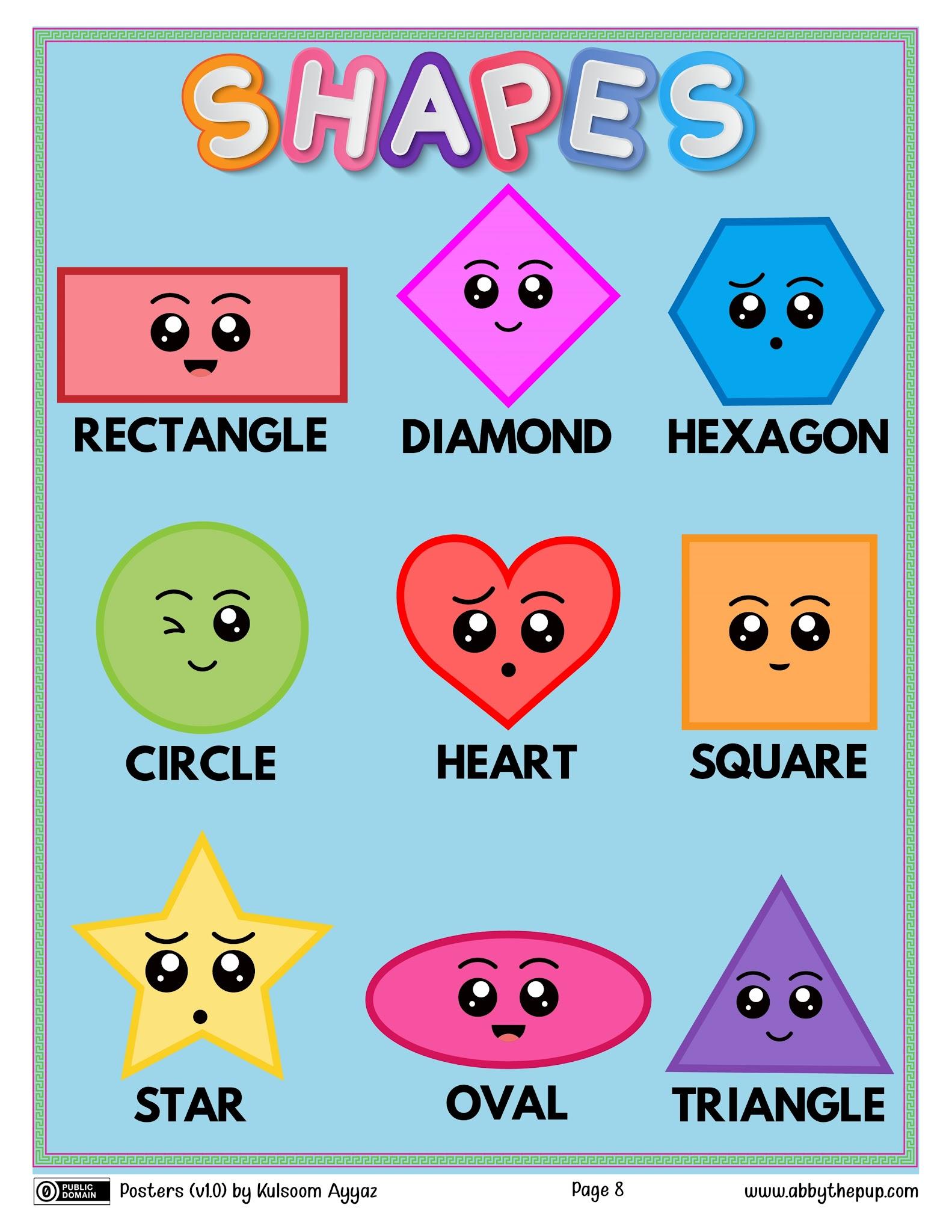 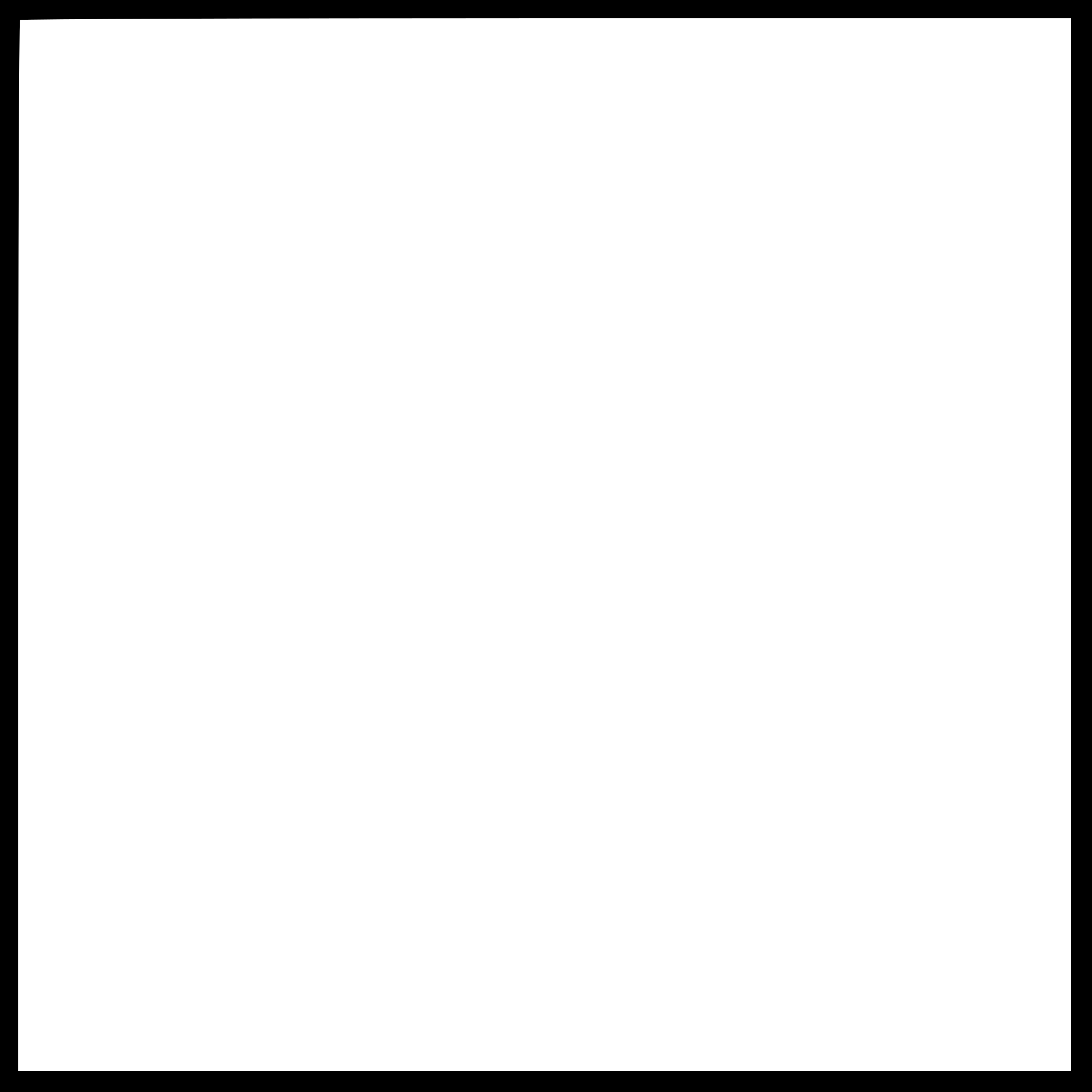 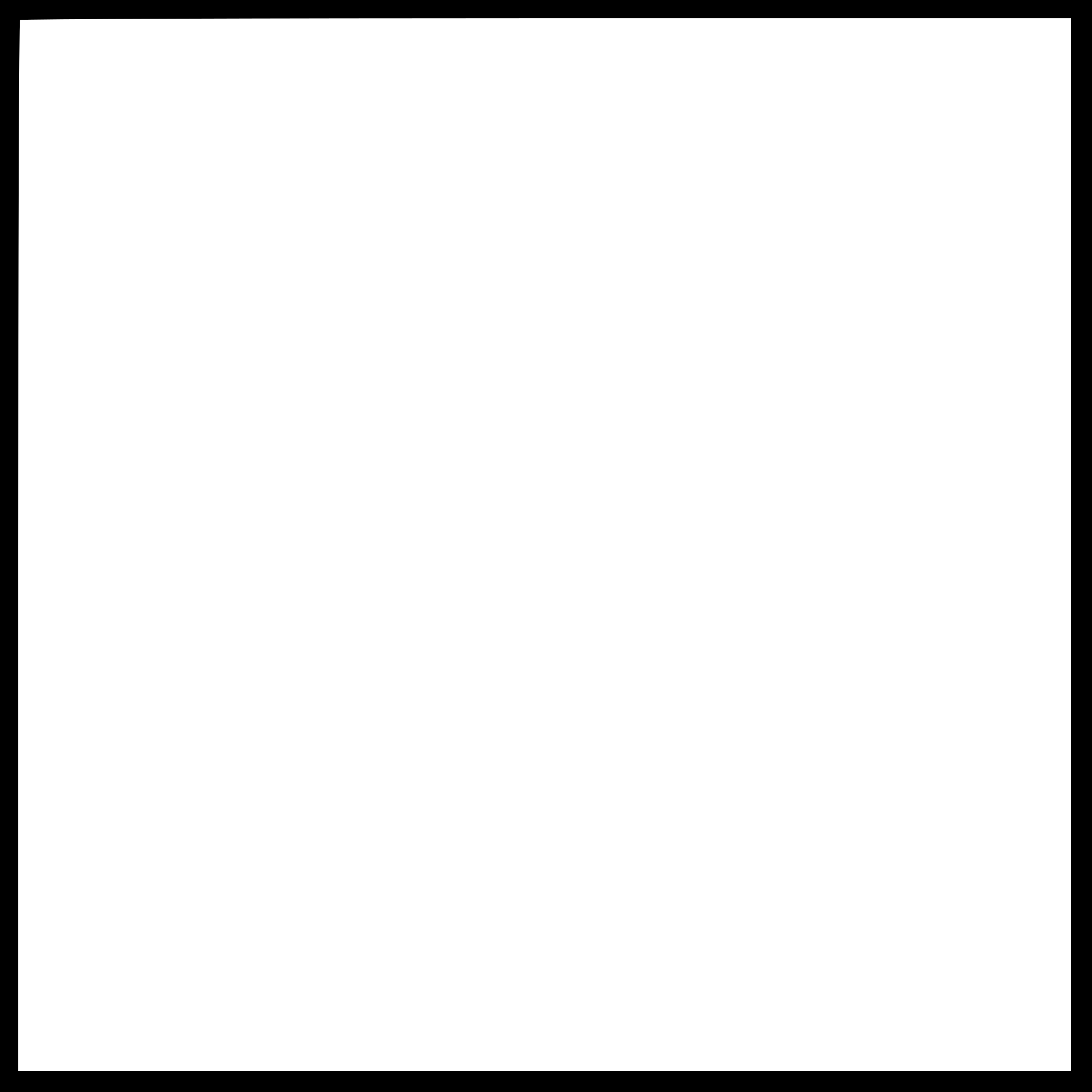 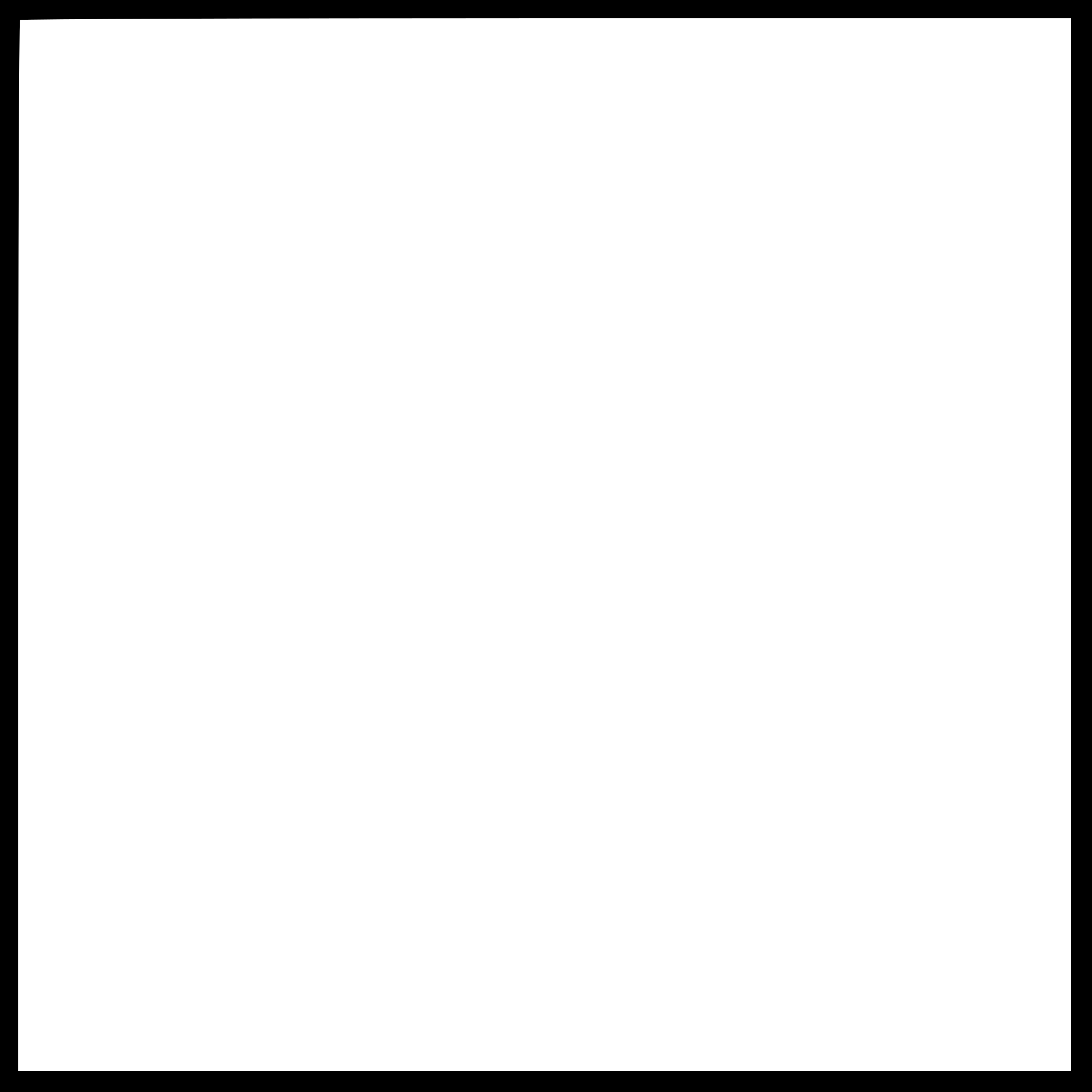 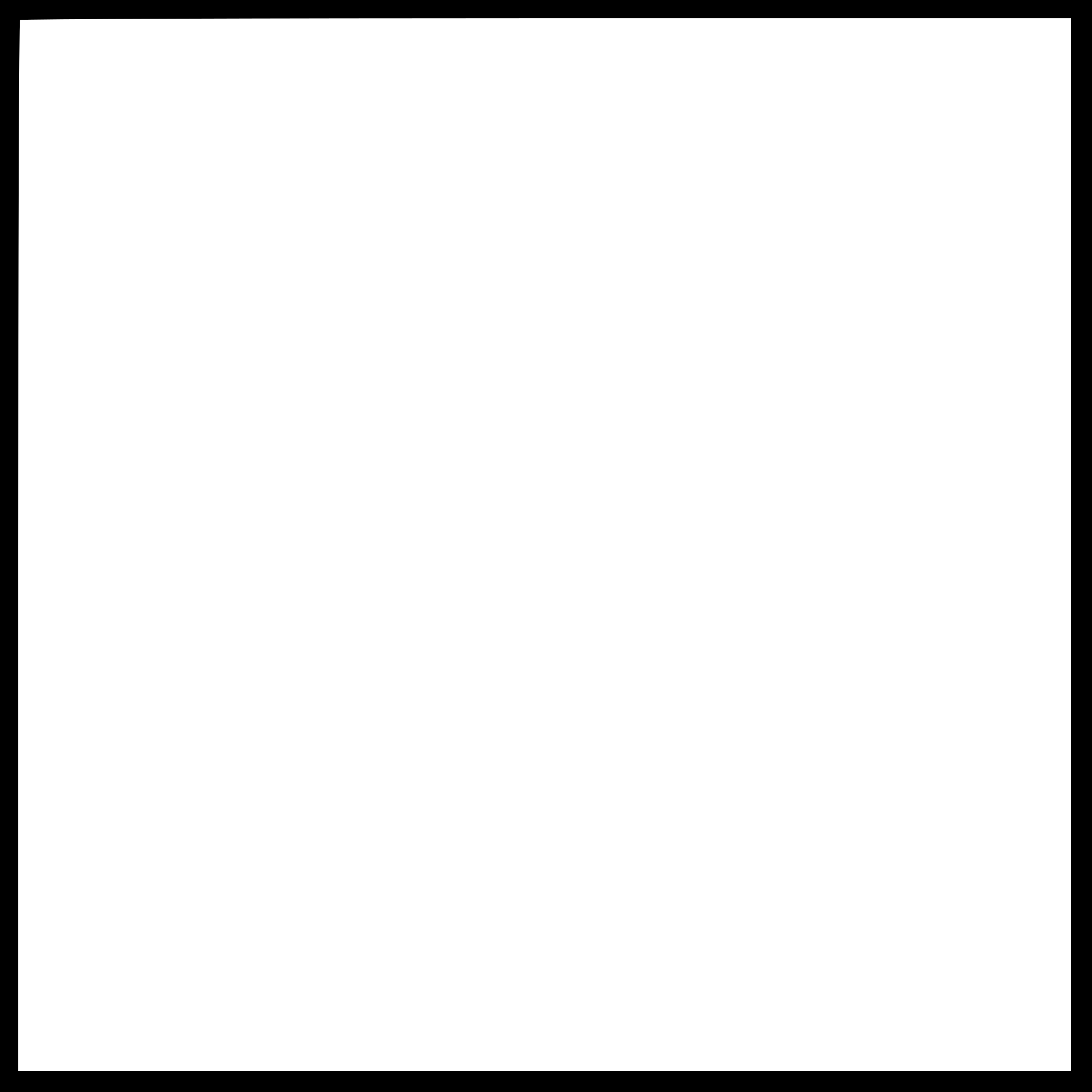 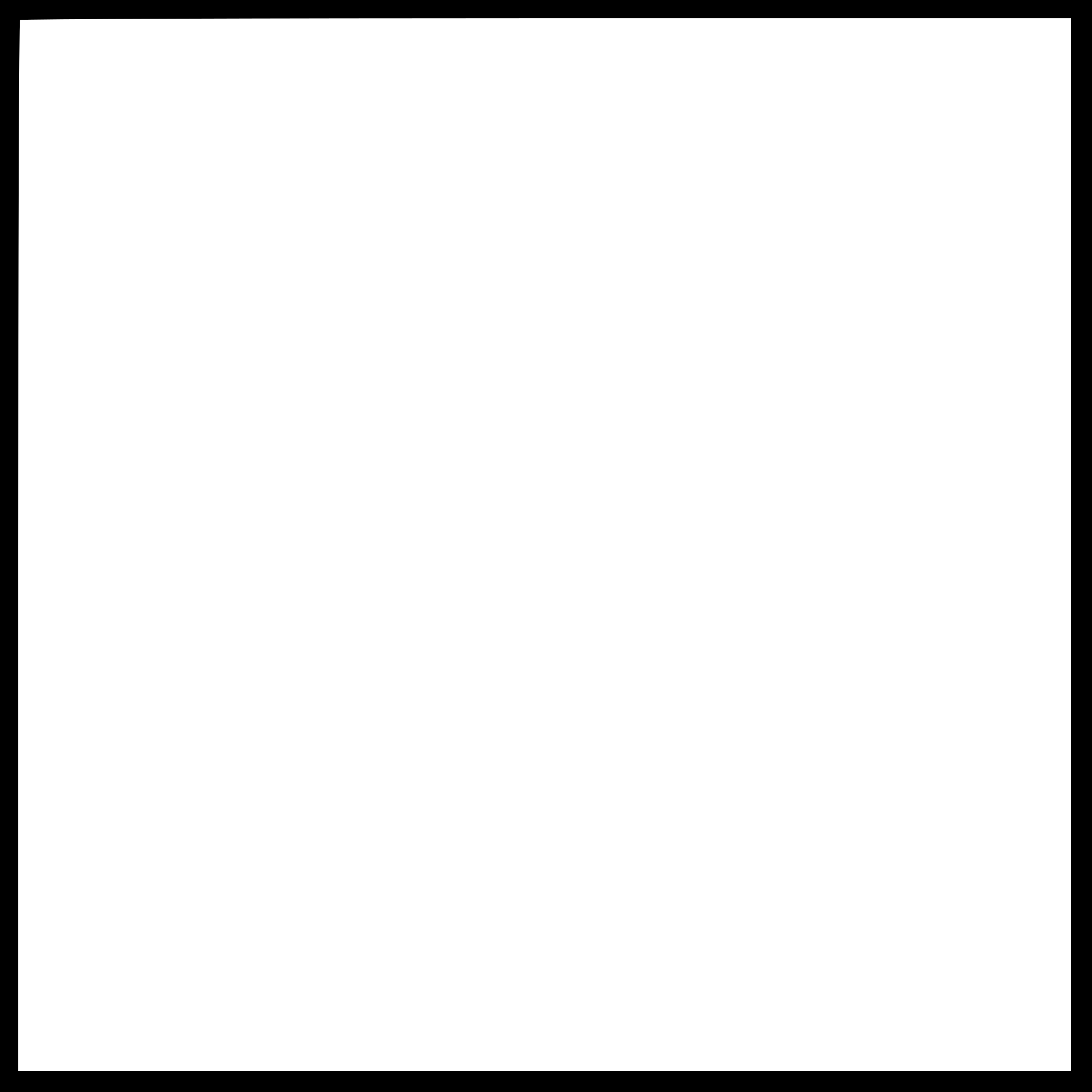 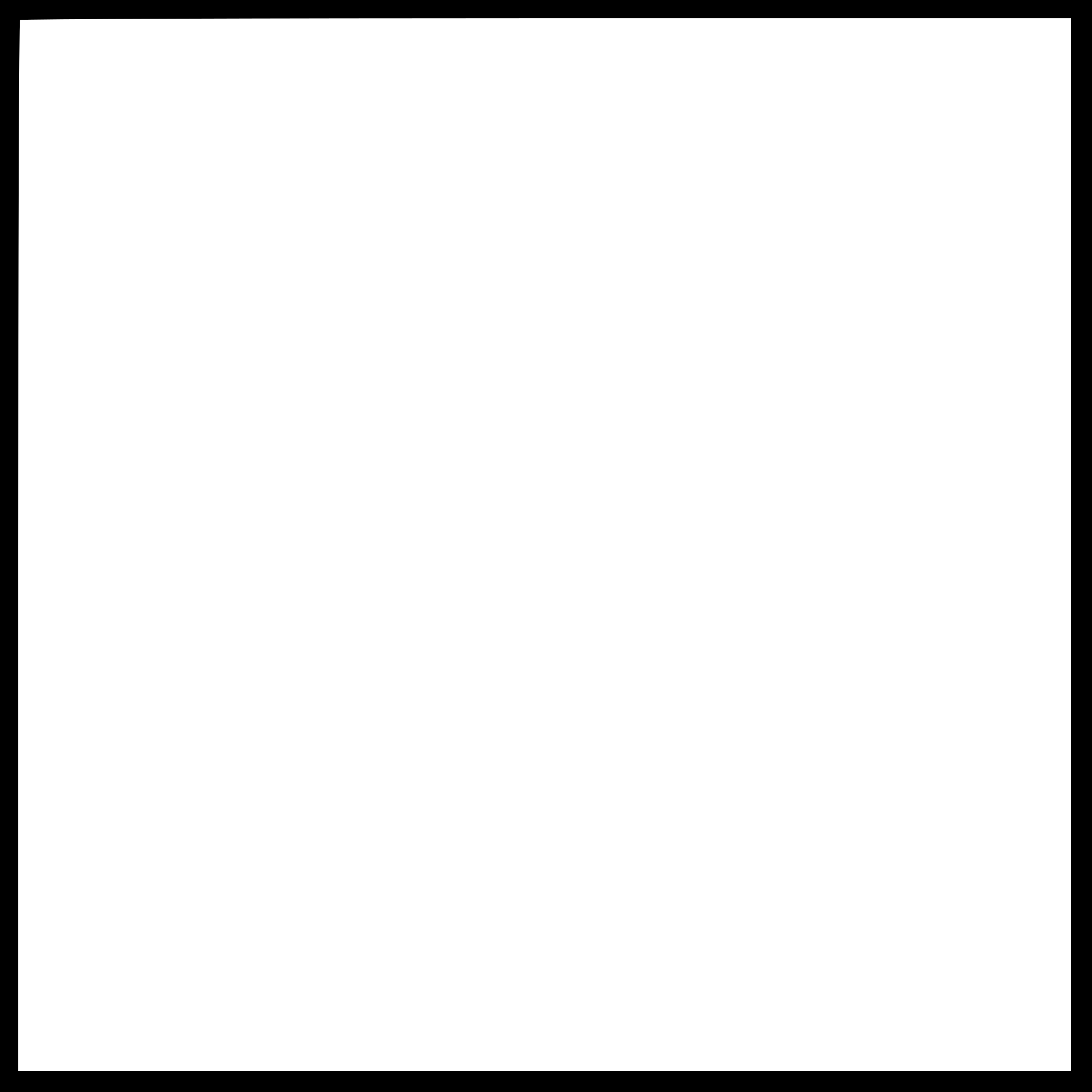 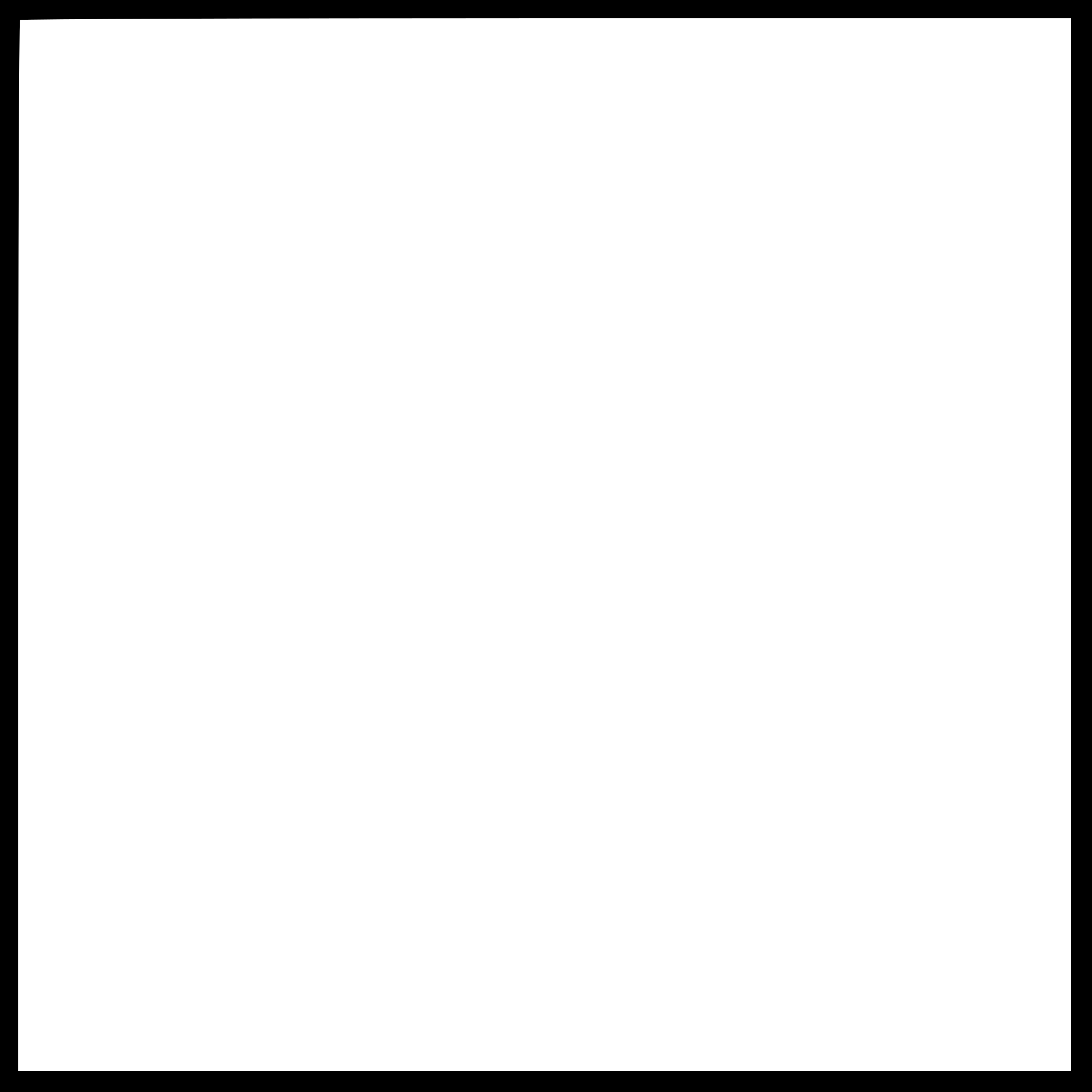 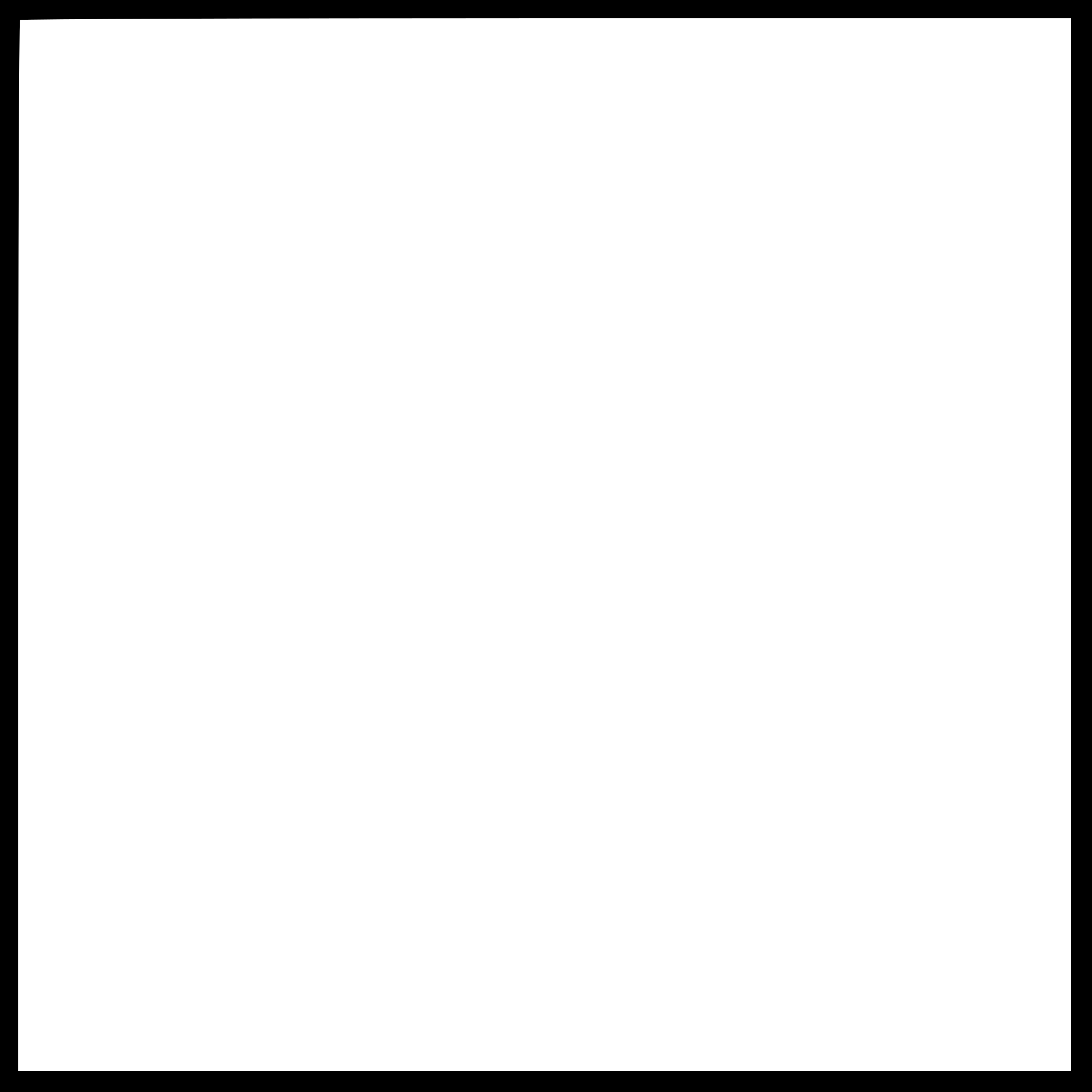 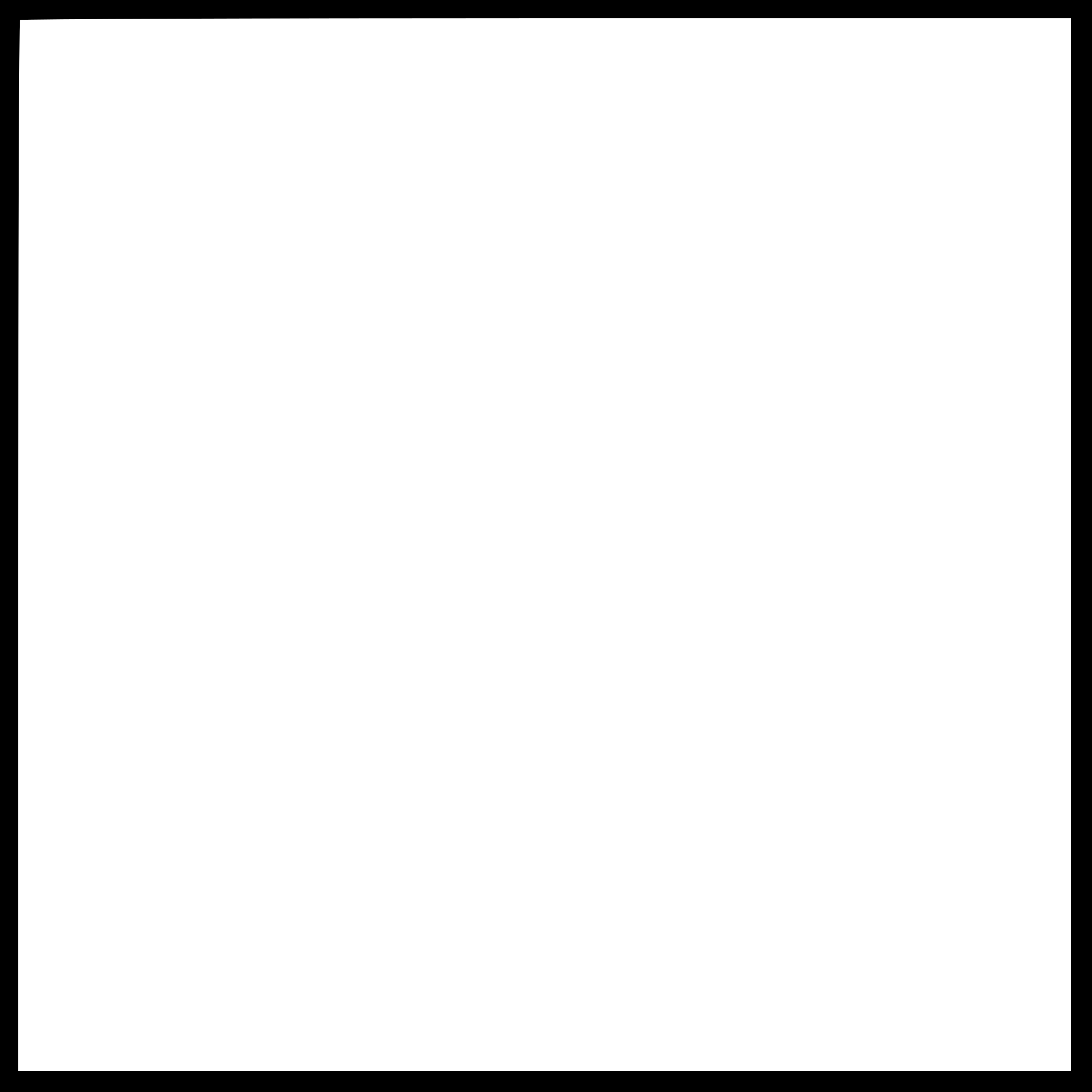 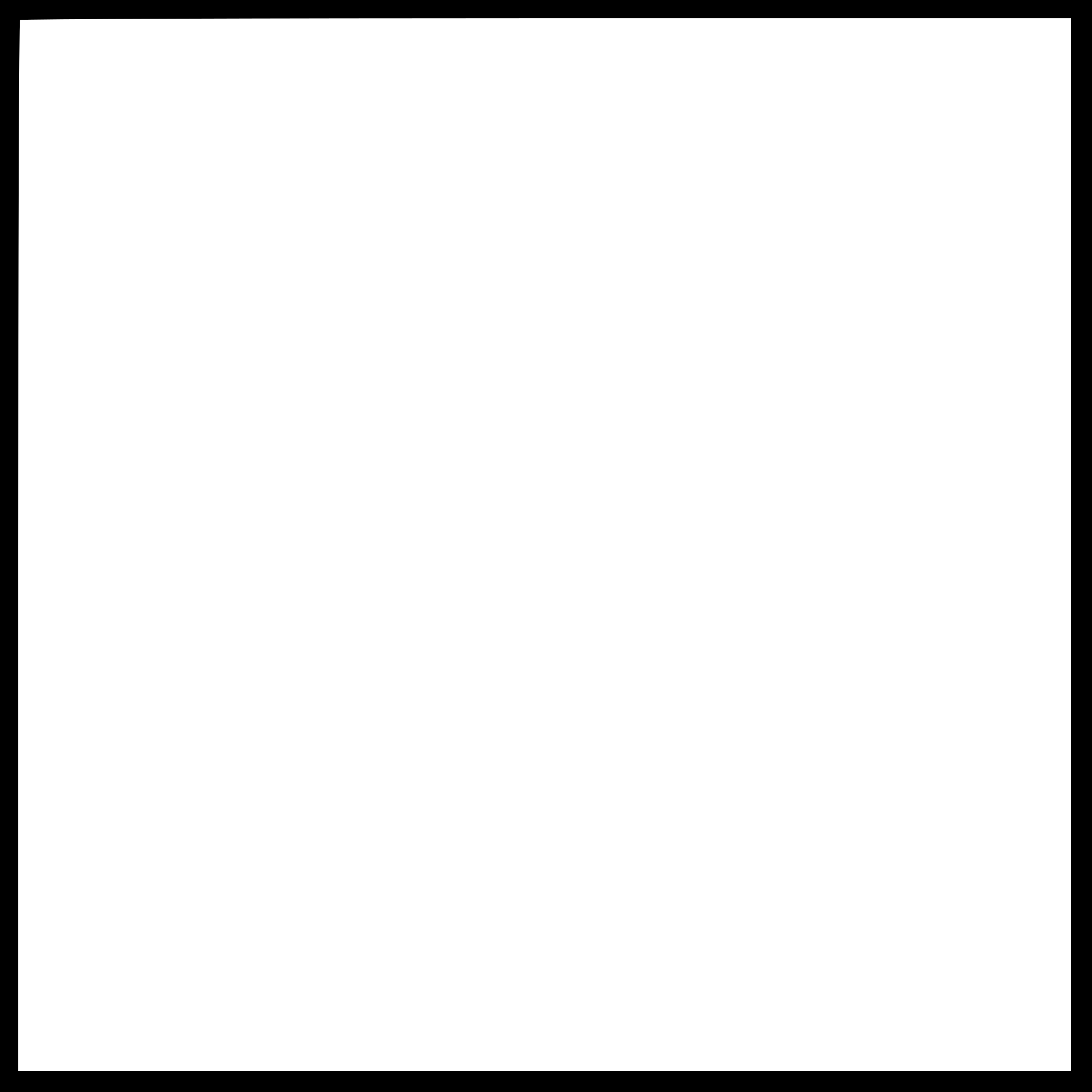 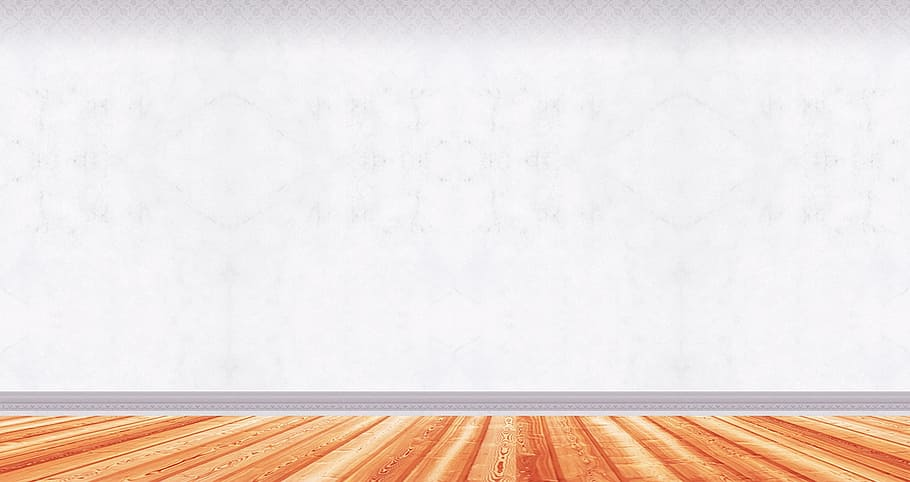 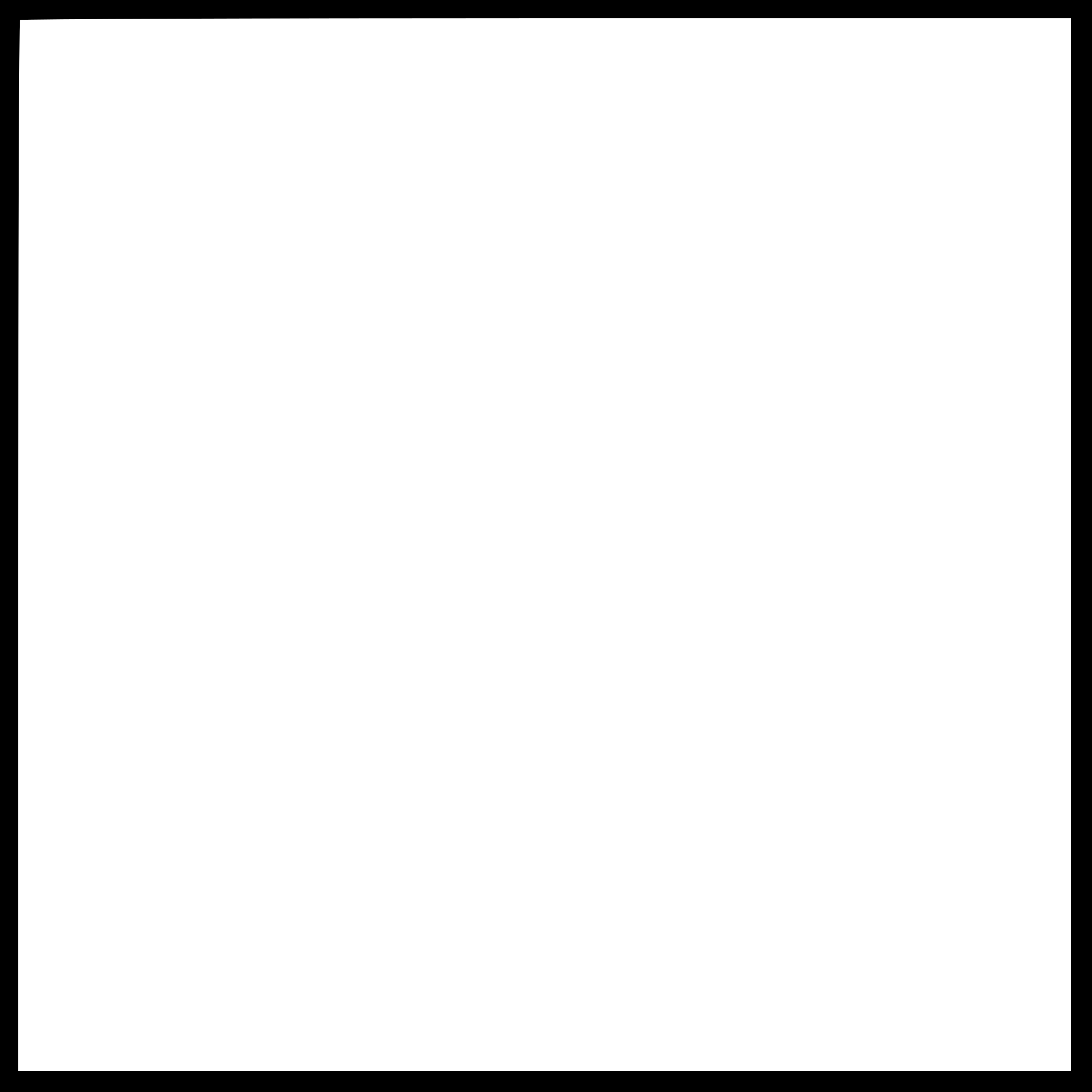 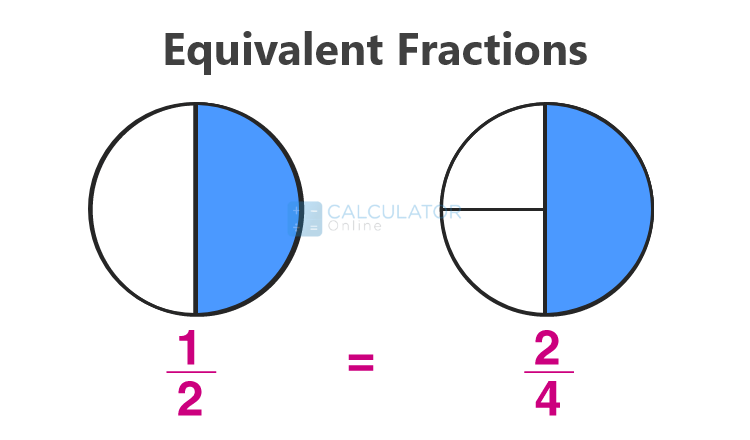 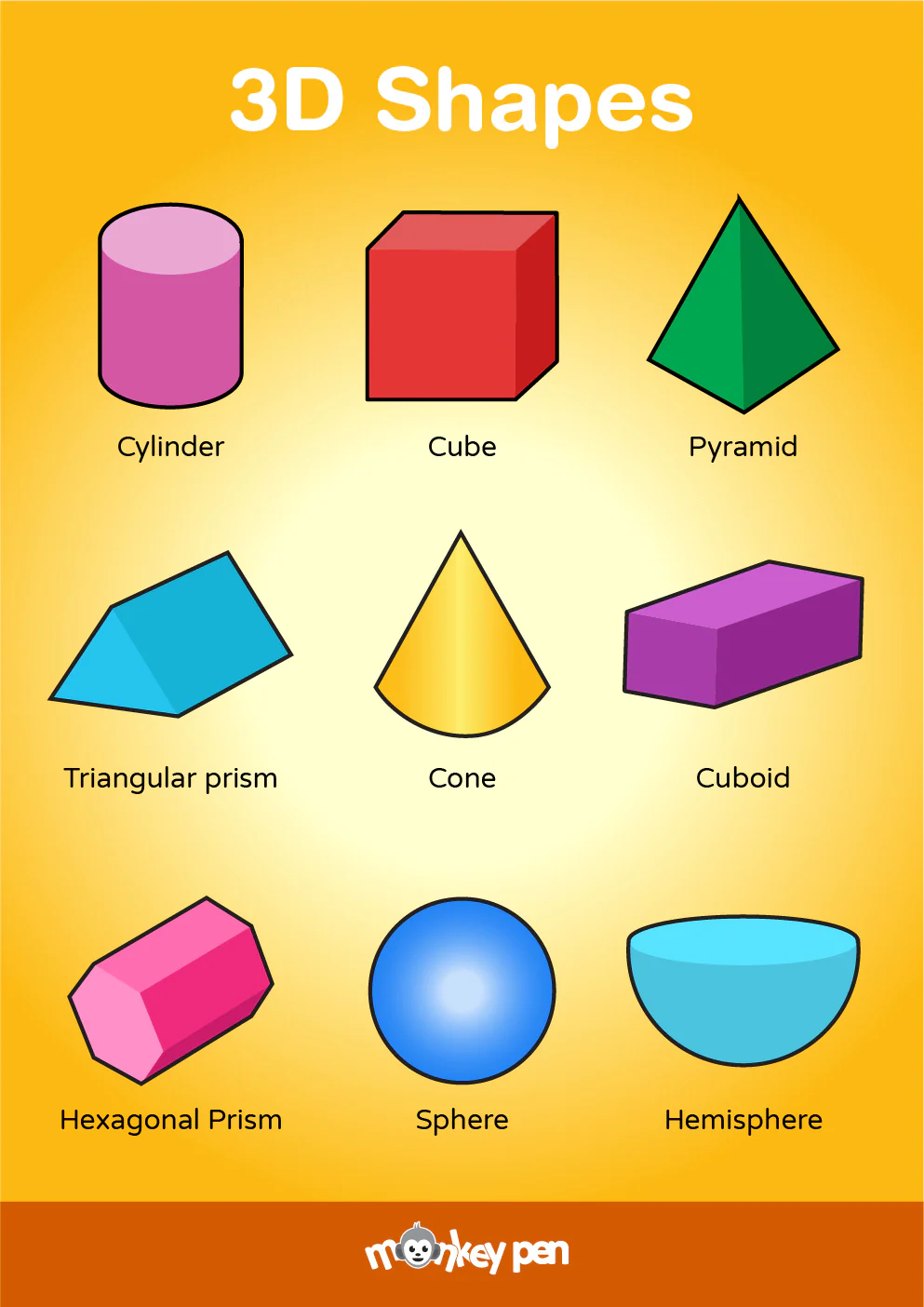 6
3
8
2
10
9
5
4
0
1
7
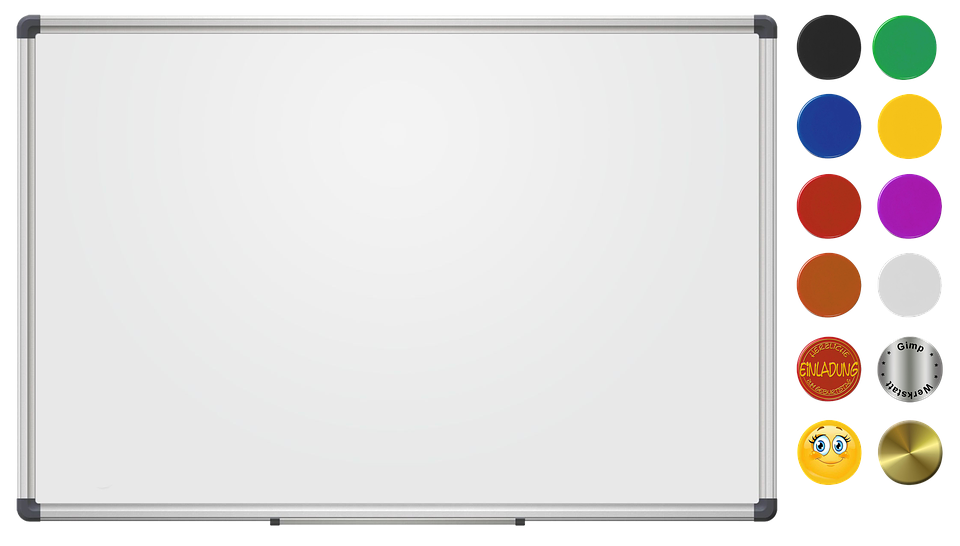 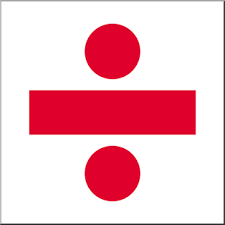 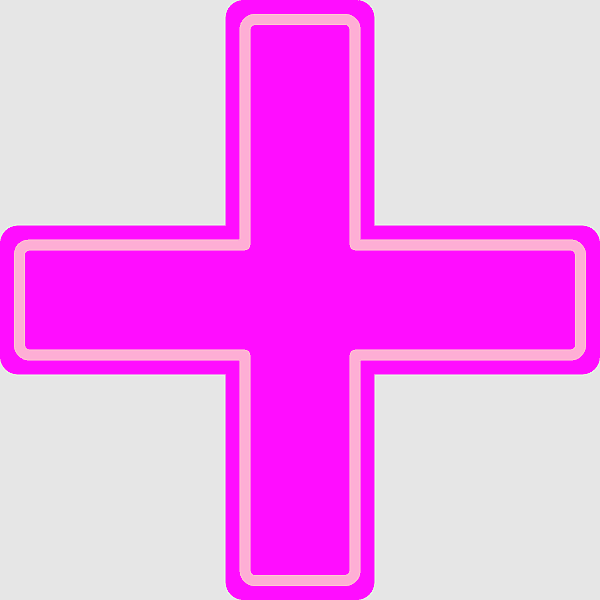 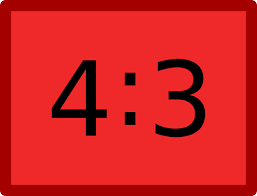 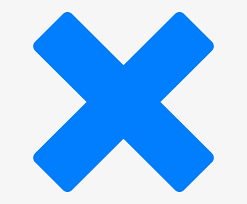 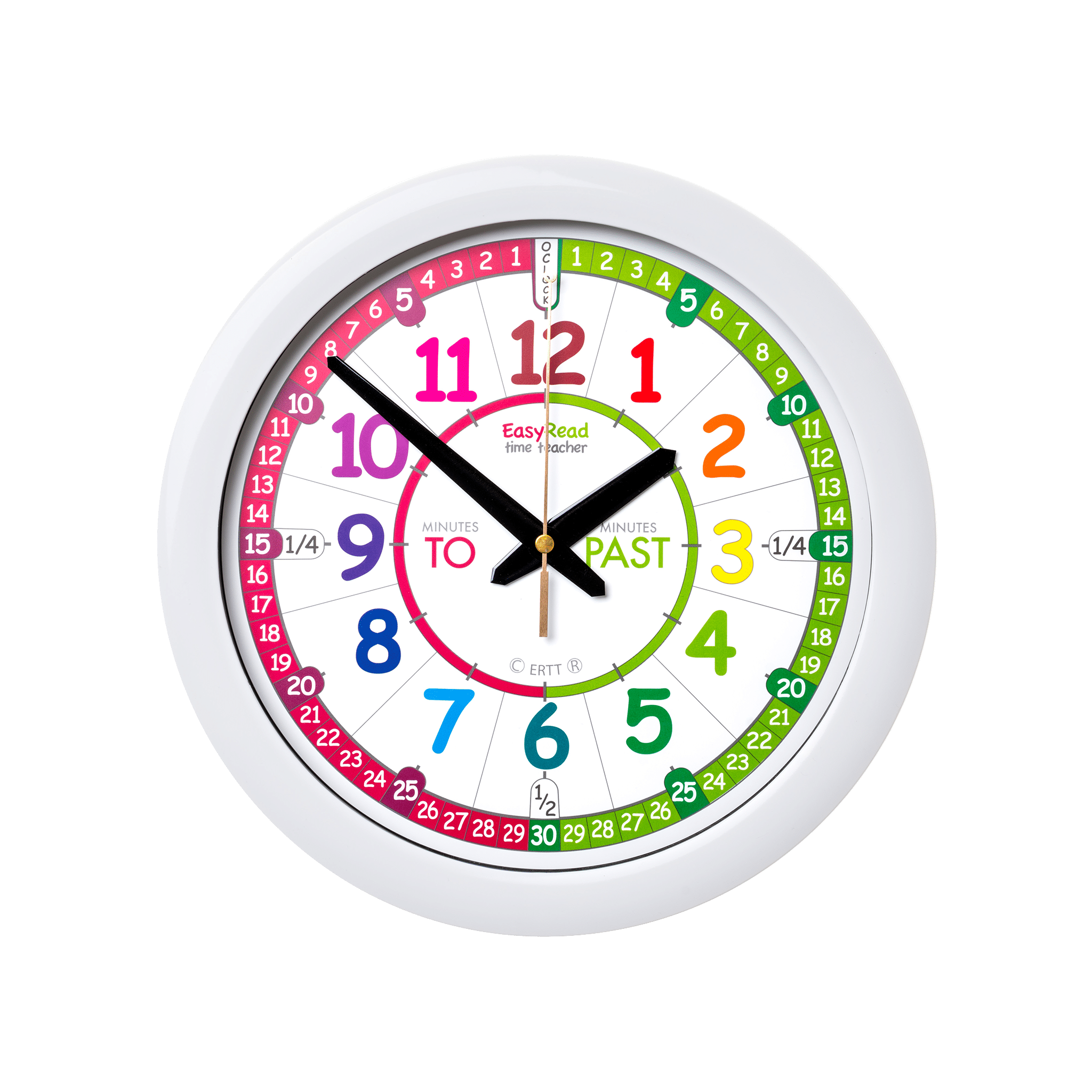 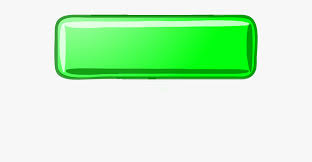 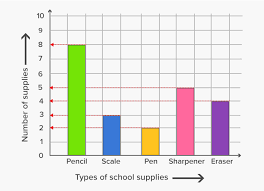 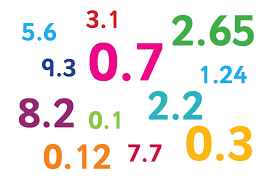 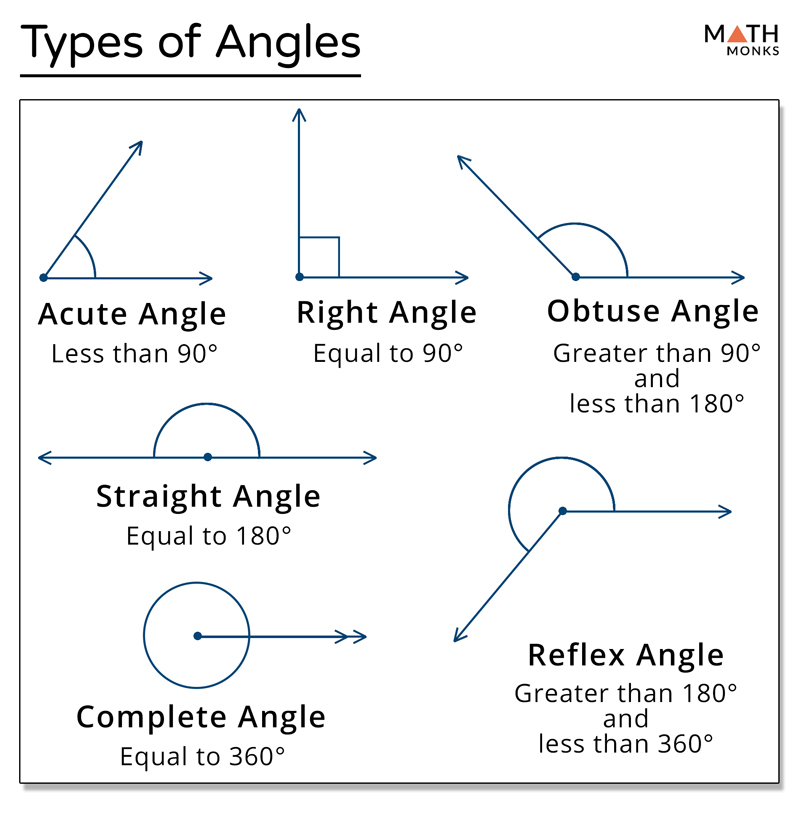 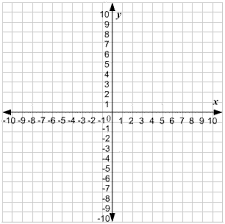 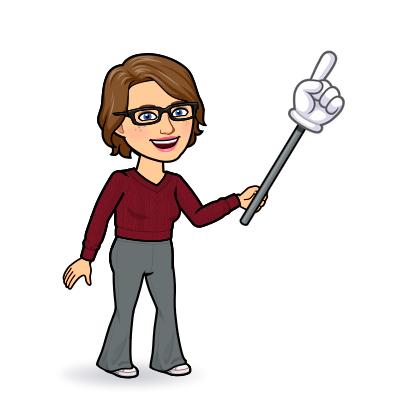 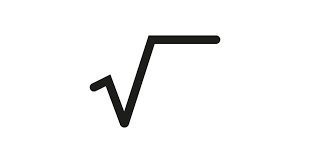 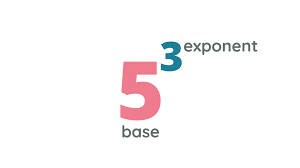 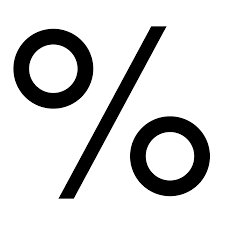 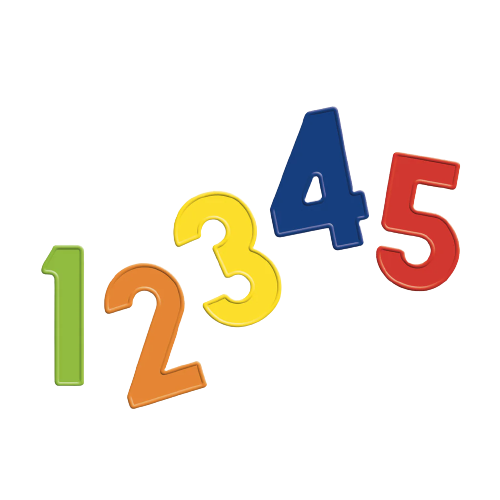 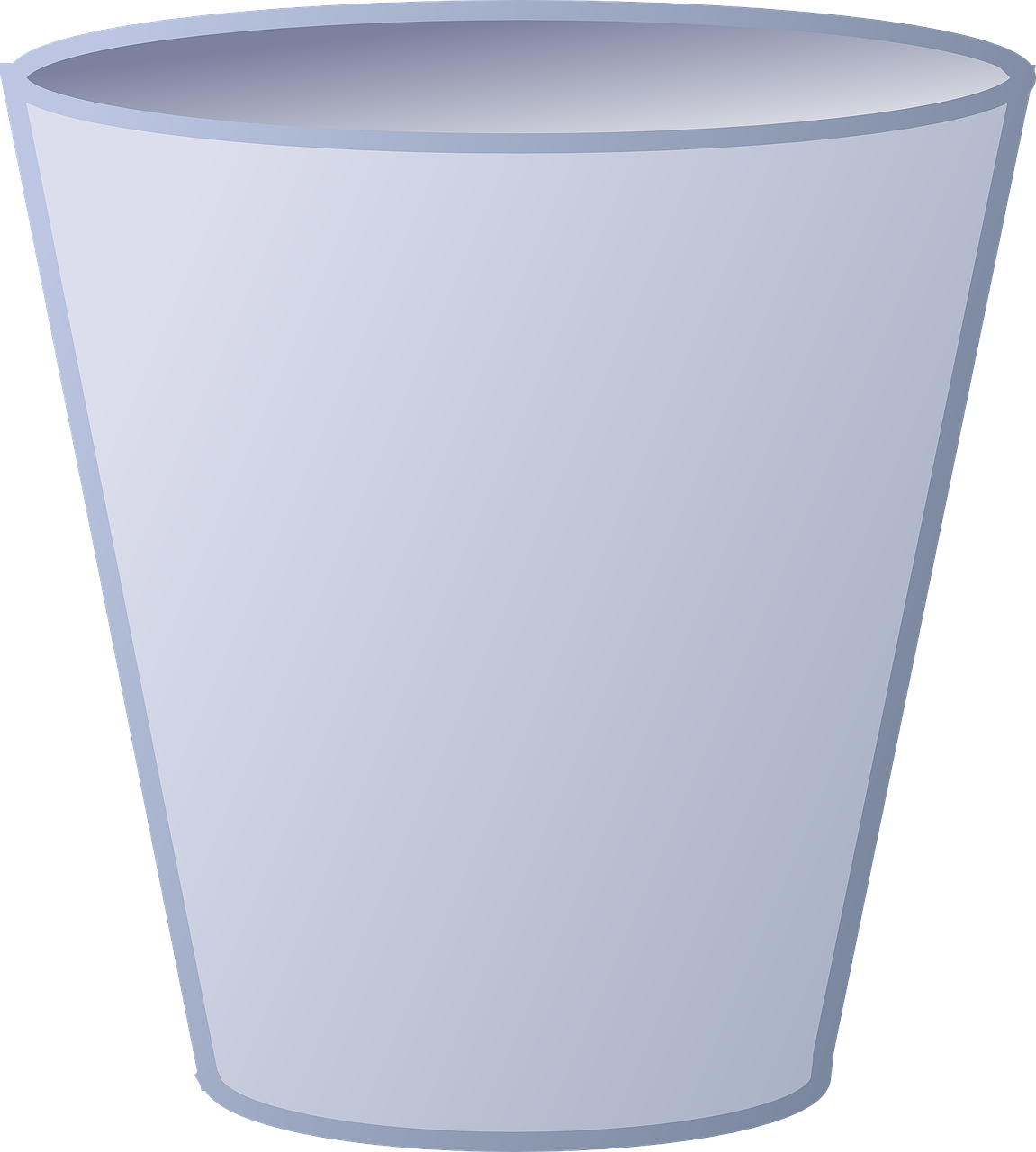 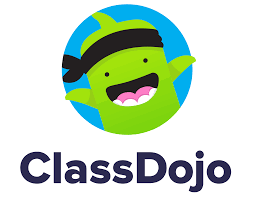 6
7
1
2
3
4
5
[Speaker Notes: https://youtu.be/EWLLHgTq1Ag?si=_AG43oZOU6-KPubi
https://youtu.be/l_1EHMMtEaU?si=PYbVKN2TXQsdyHNs
https://youtu.be/dlotpOS8NFA?si=HvvJsbZr7iQmpwy3
https://www.youtube.com/watch?v=MbtmucV-U2c
https://www.youtube.com/watch?v=pnXJGNo08v0
https://www.youtube.com/watch?v=MbtmucV-U2c]
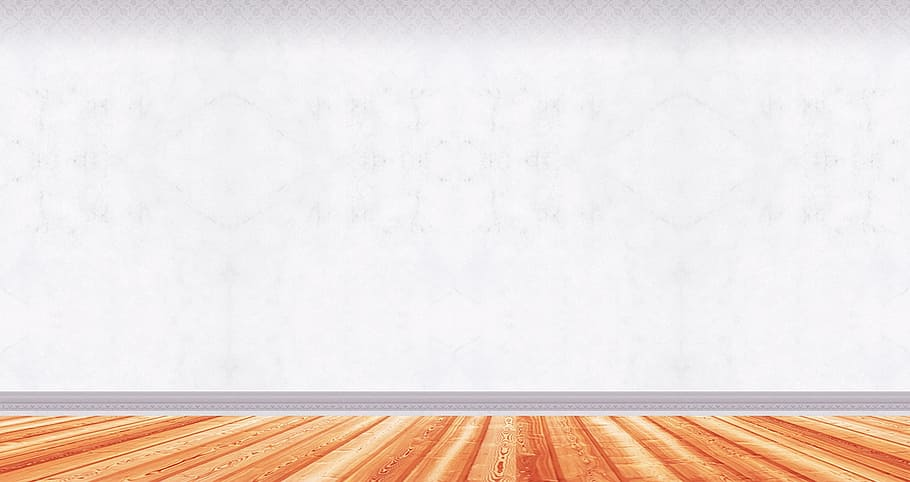 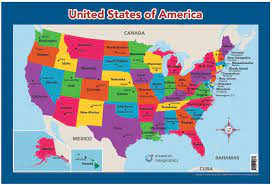 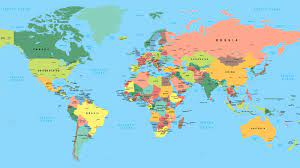 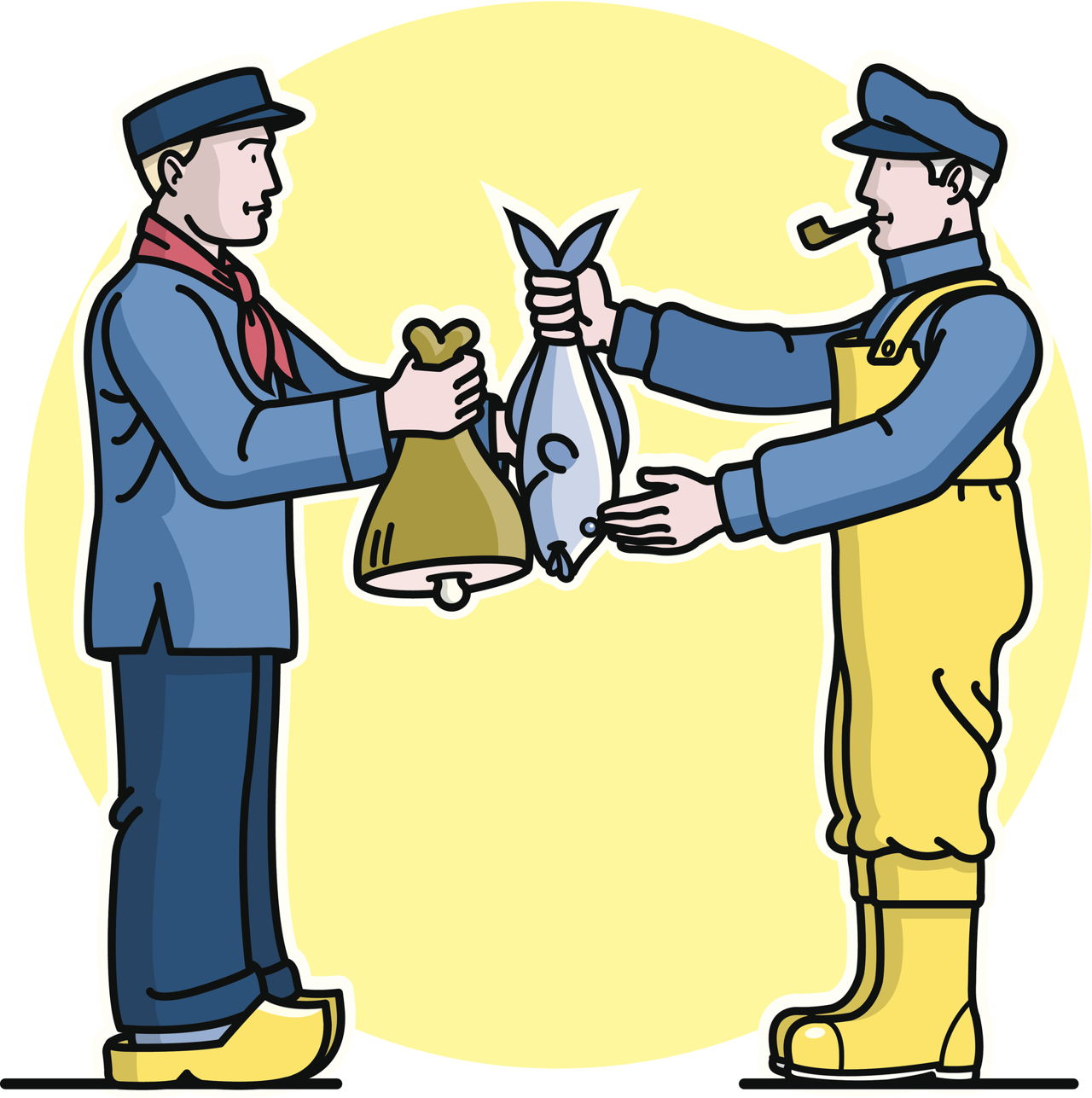 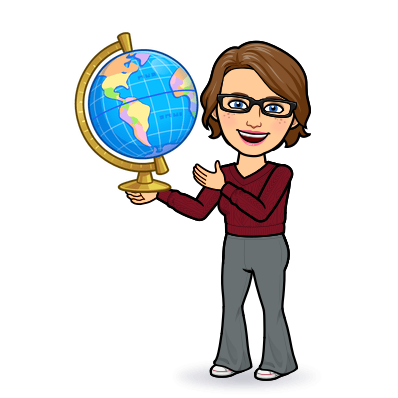 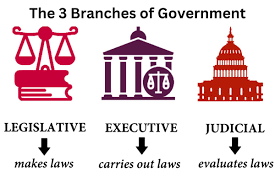 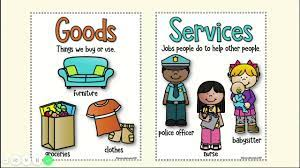 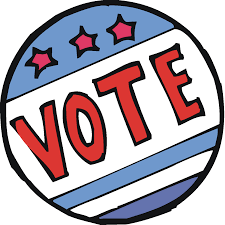 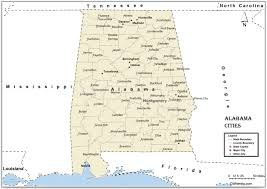 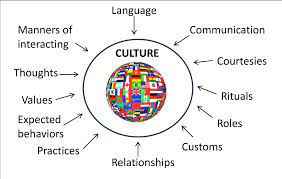 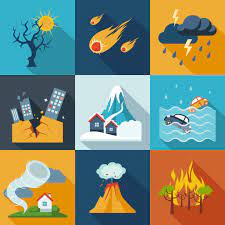 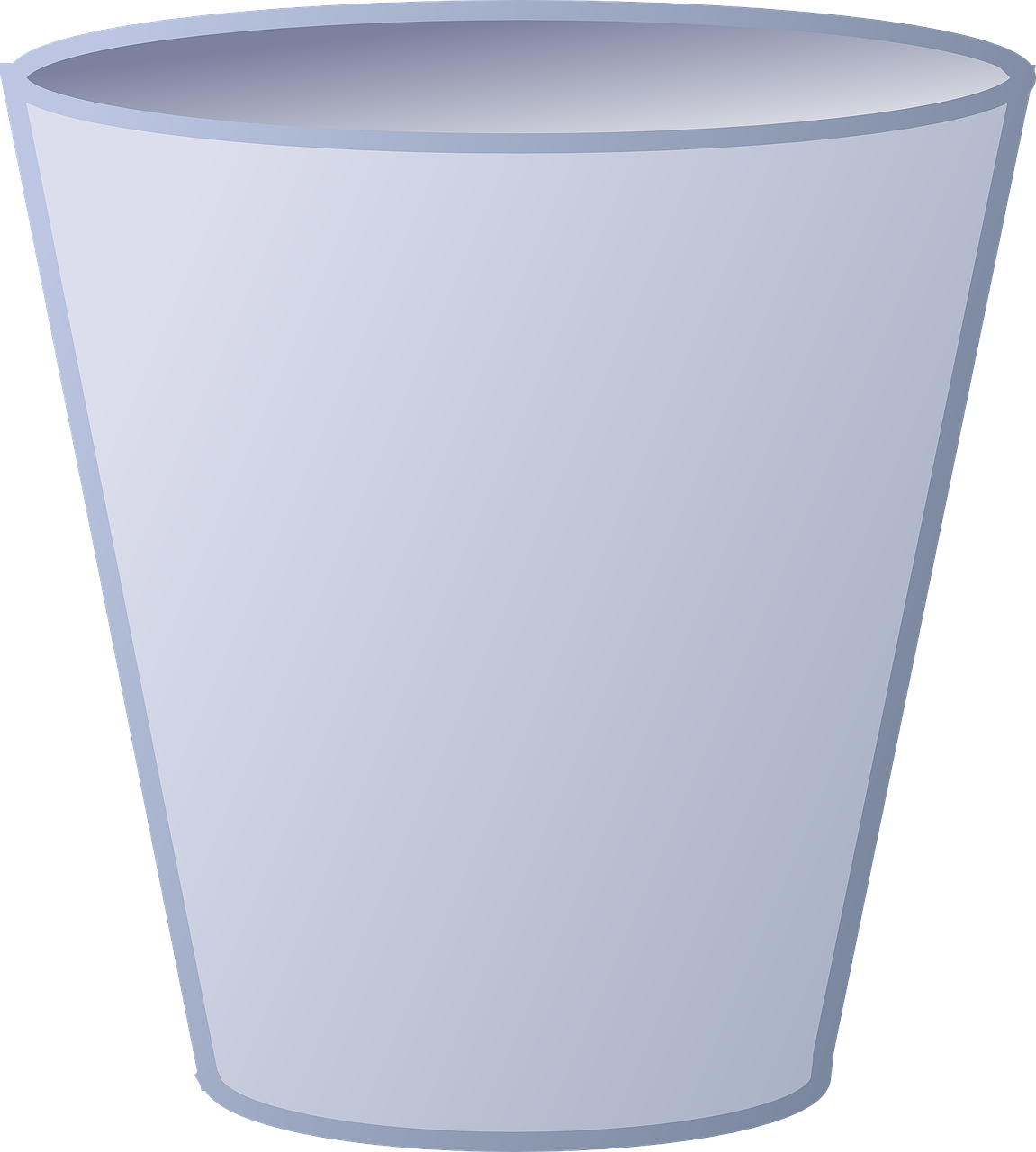 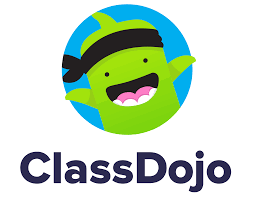 6
7
1
2
3
4
5
[Speaker Notes: https://youtu.be/-EISWIY9bG8?si=VTWEG80iAVUBvNl5
https://youtu.be/6Due3L2QeQM?si=DFYcosqs3wnWK6A9]
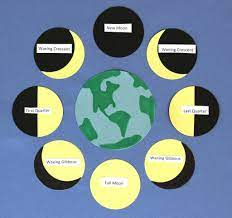 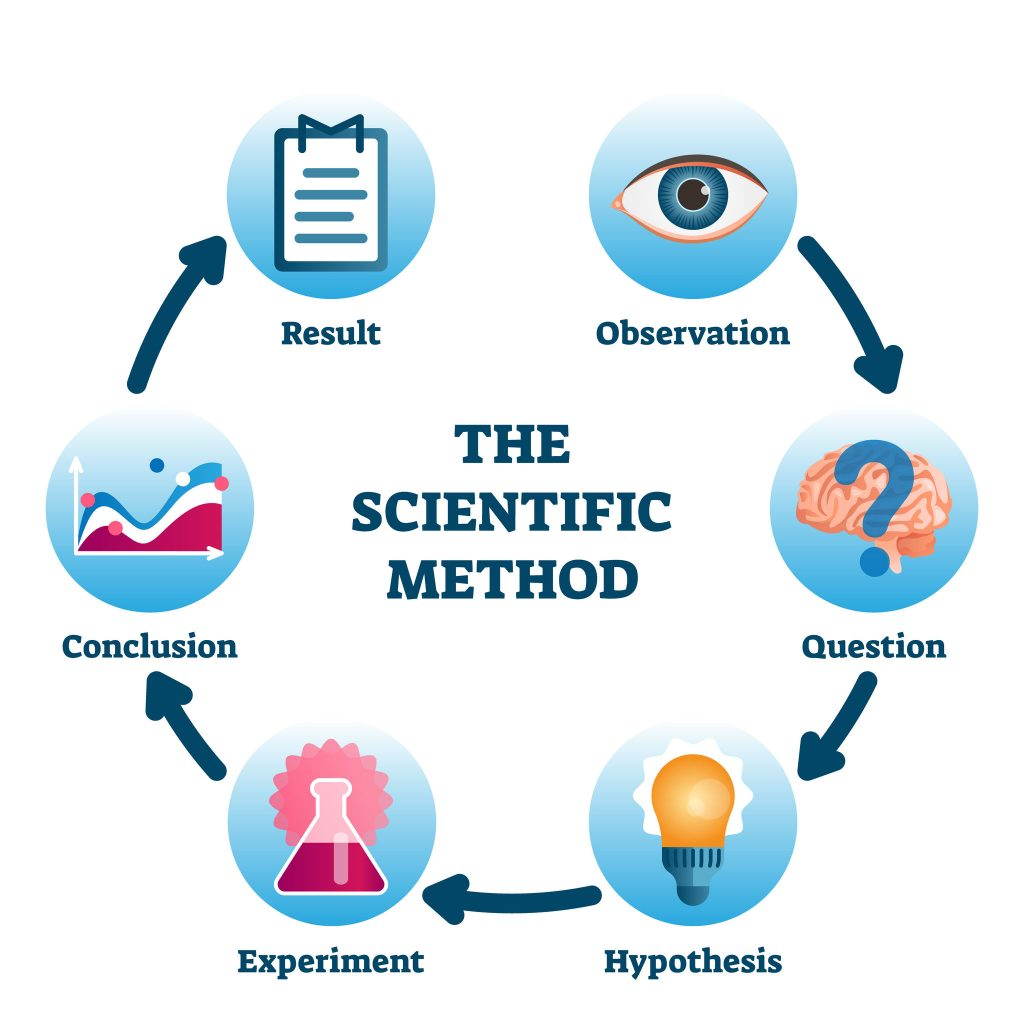 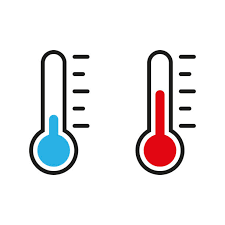 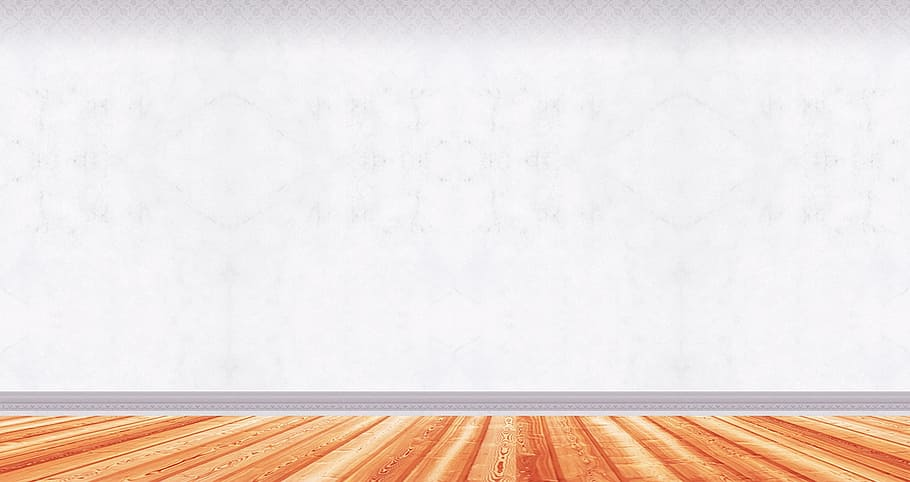 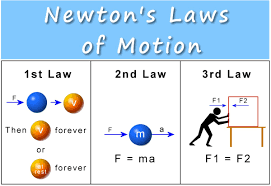 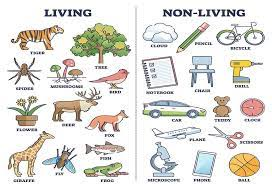 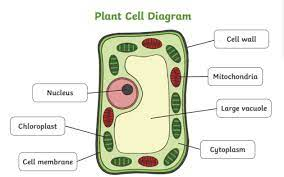 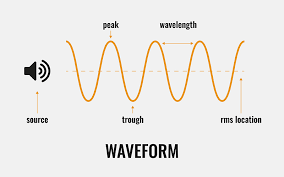 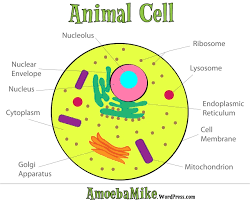 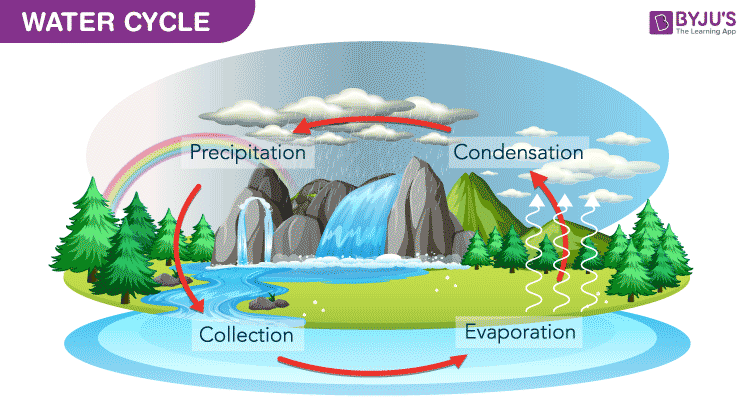 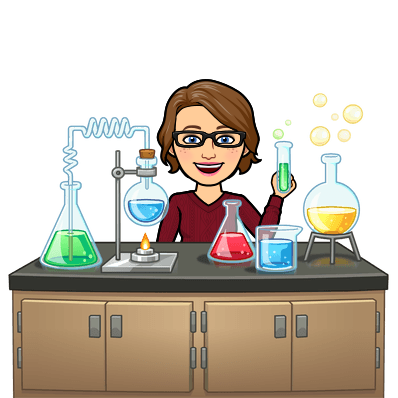 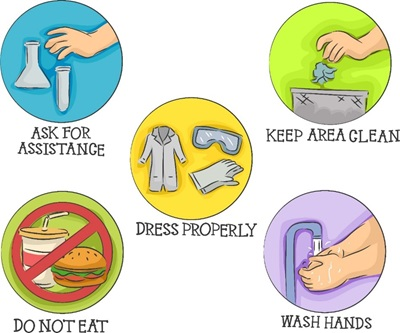 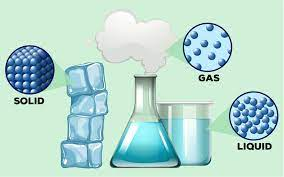 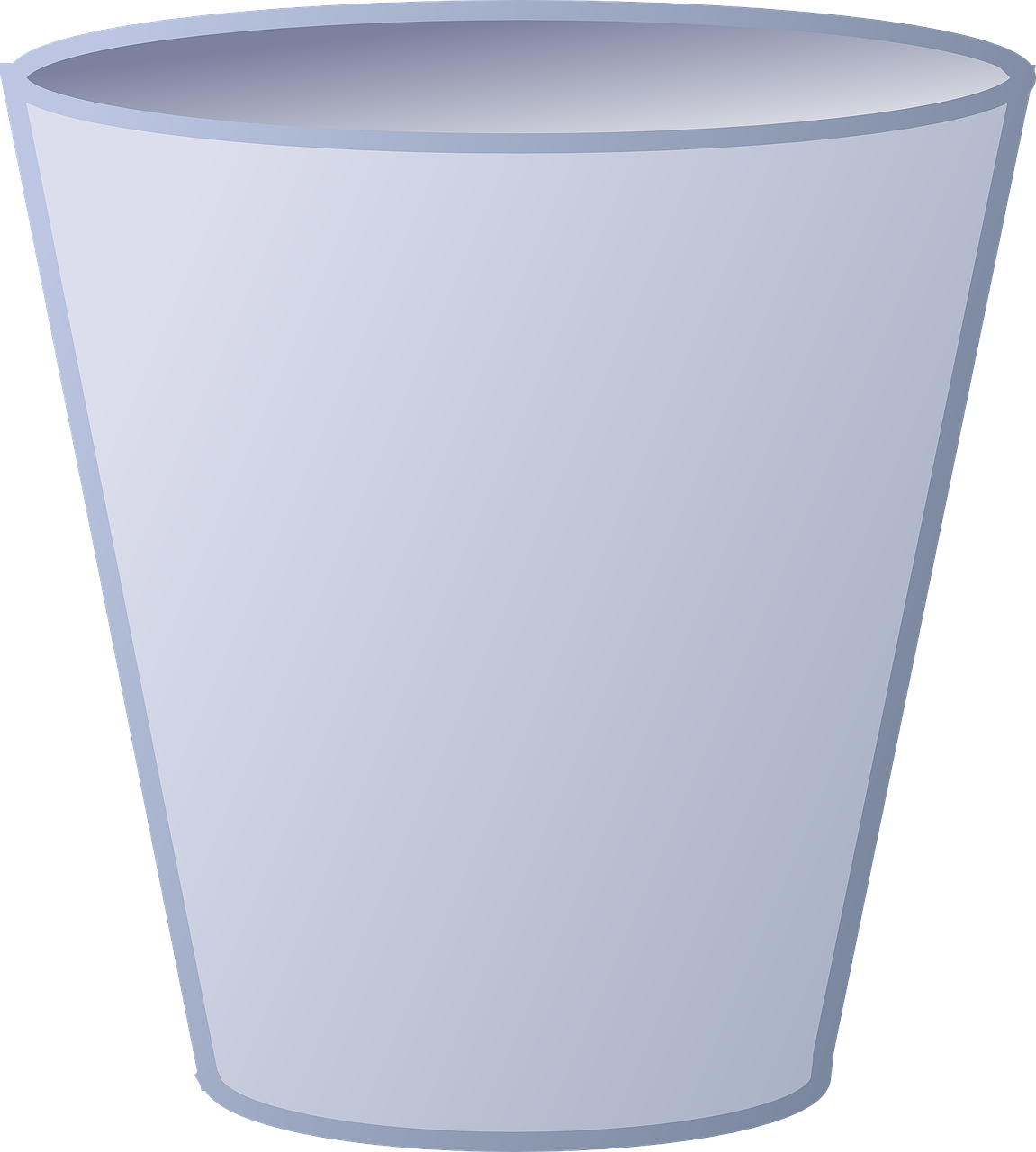 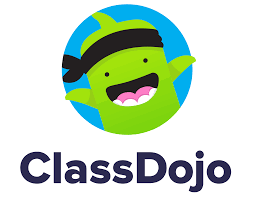 6
7
1
2
3
4
5
[Speaker Notes: https://youtu.be/Z7P9TKkAnhA?si=740QU0R98V8L1J-R
https://youtu.be/3yrikH2QEFA?si=LvU-hV18bE897KWY
https://youtu.be/P9ptHAClC4Q?si=lL5R1L0Wqu6w1vnO
https://youtu.be/k_9KTww6DiU?si=5WNMyBTJKN6CJOx8
https://youtu.be/GYtJKrbqhiQ?si=5i7sh1wdJT-7gHGh]